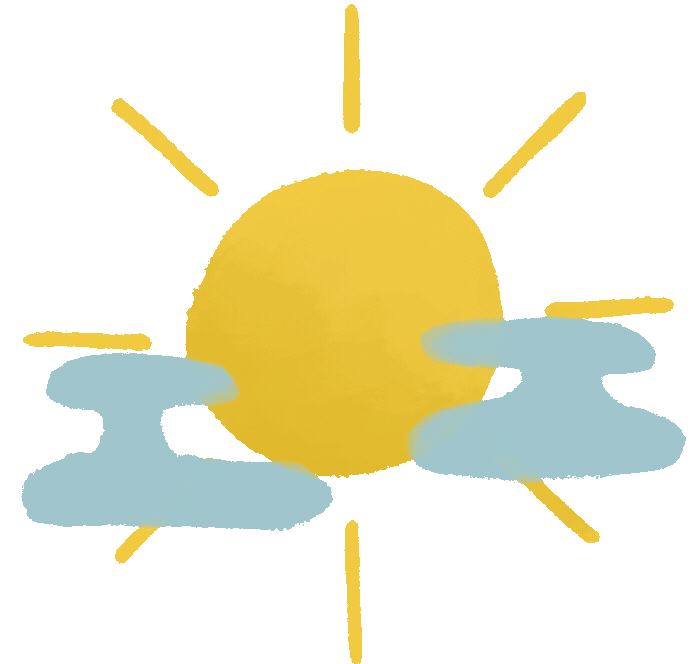 Mời các em quan sát một số hoạt động
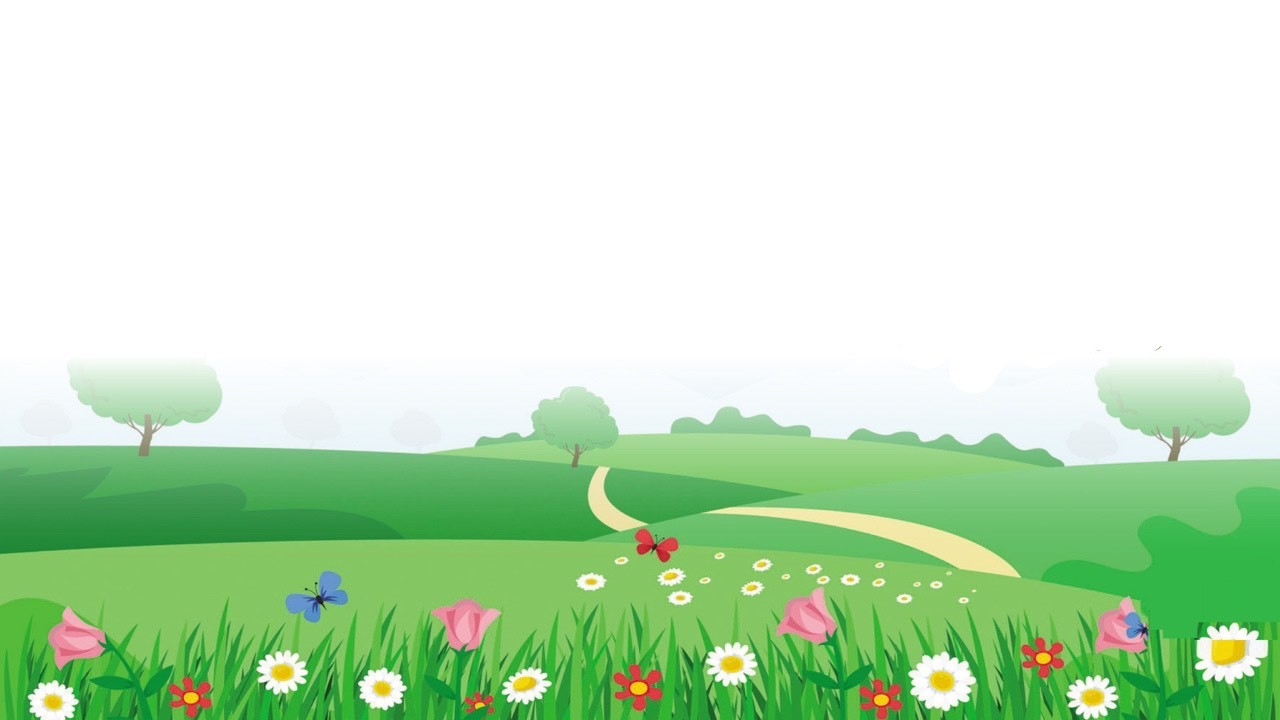 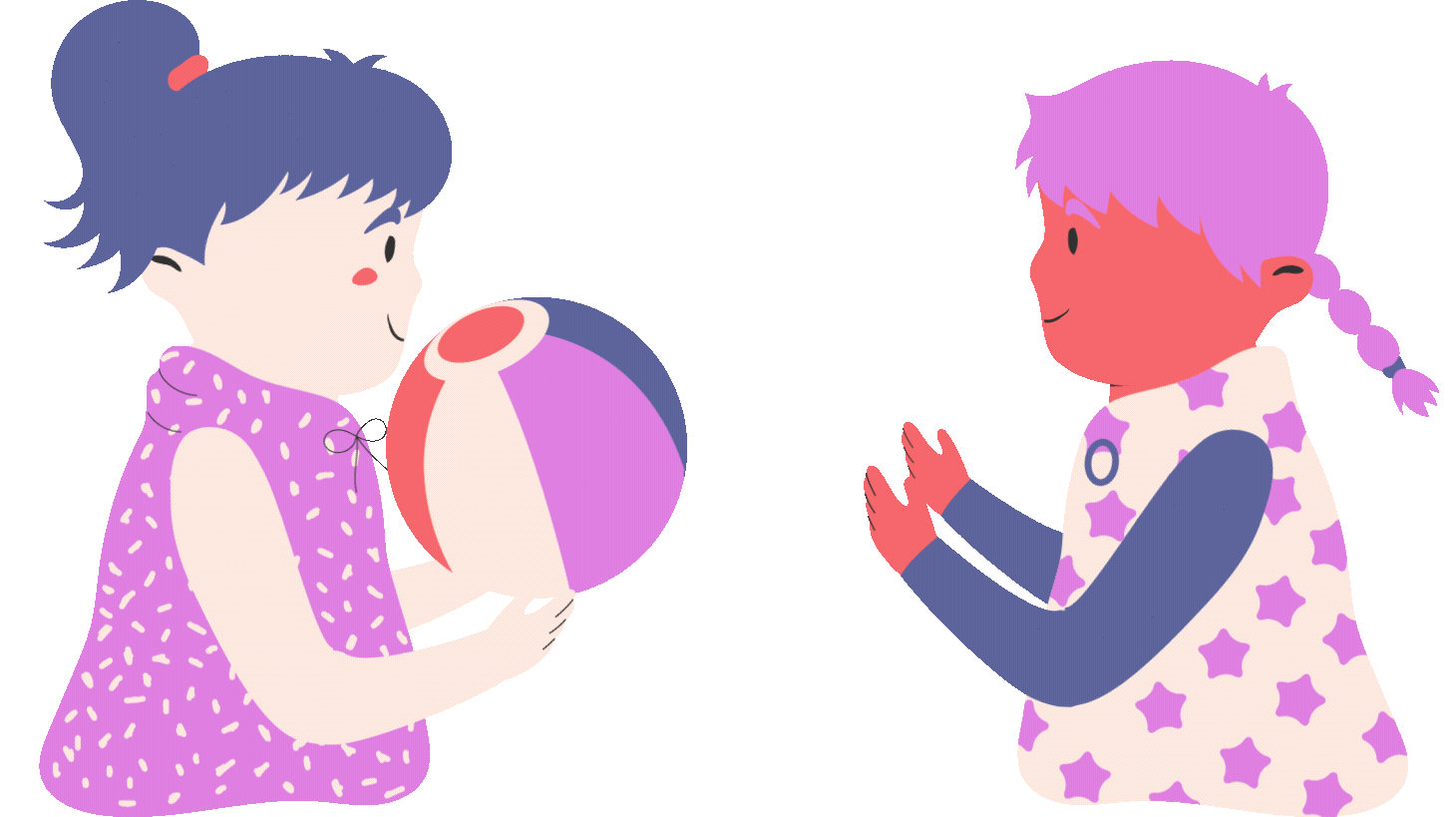 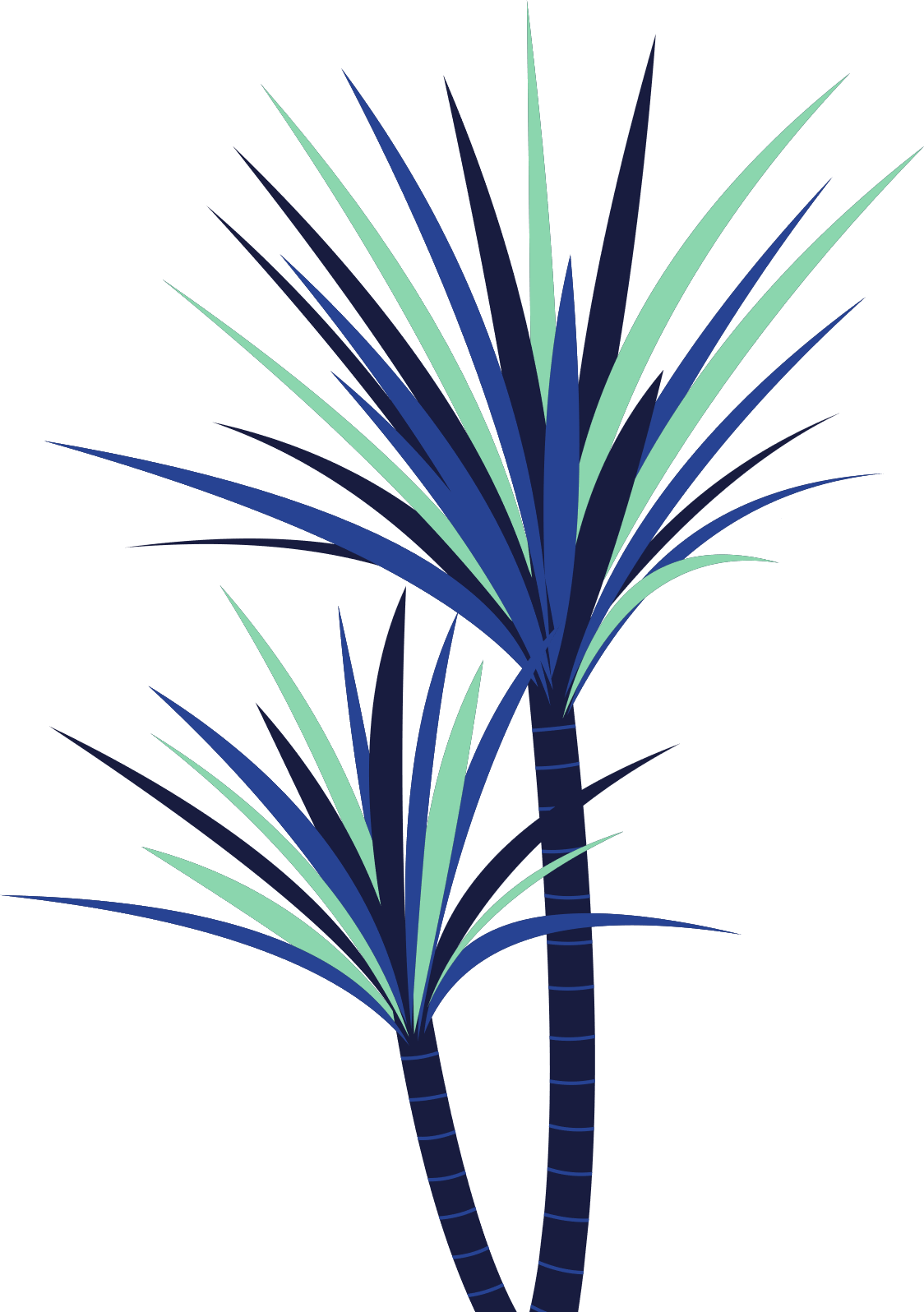 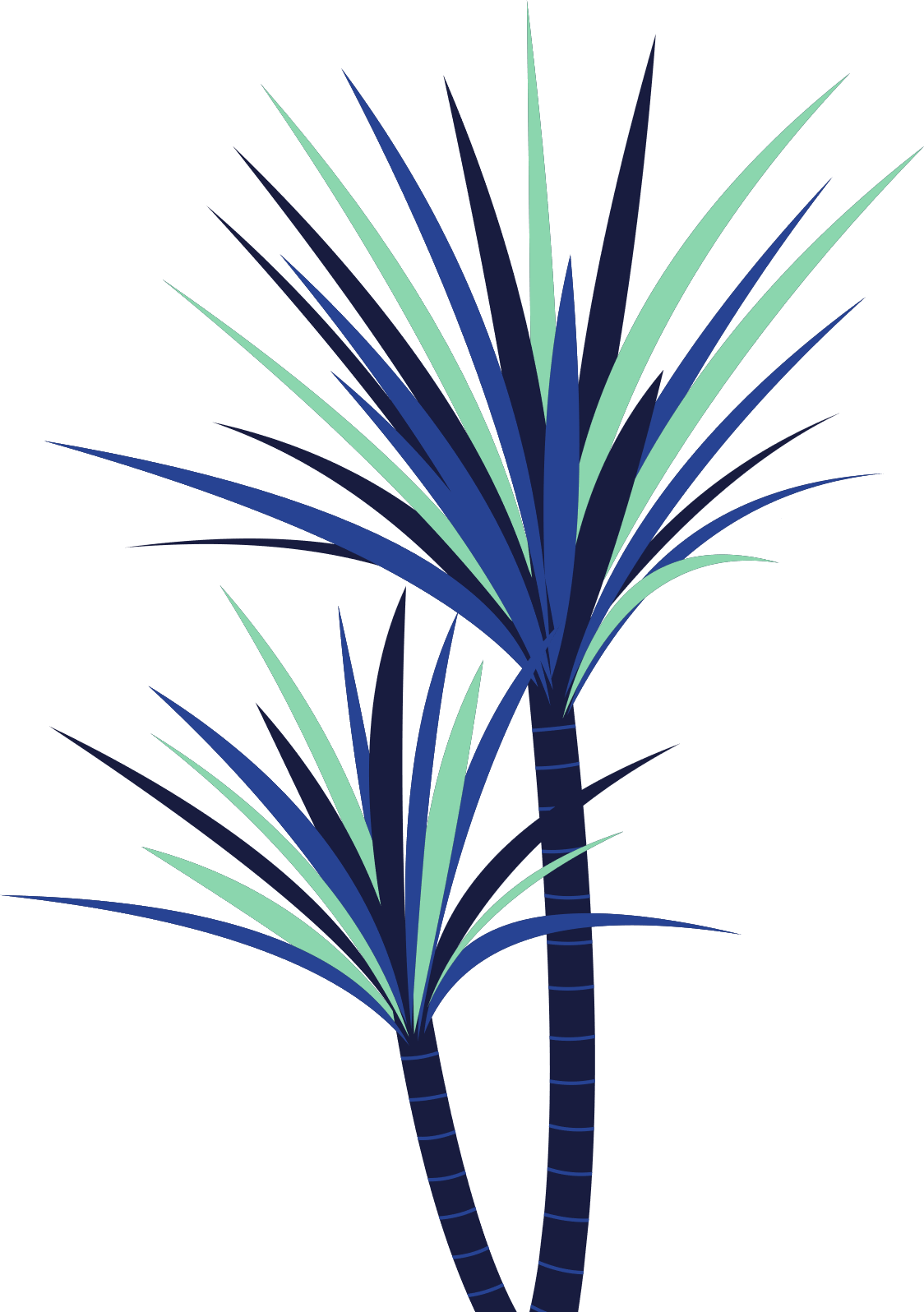 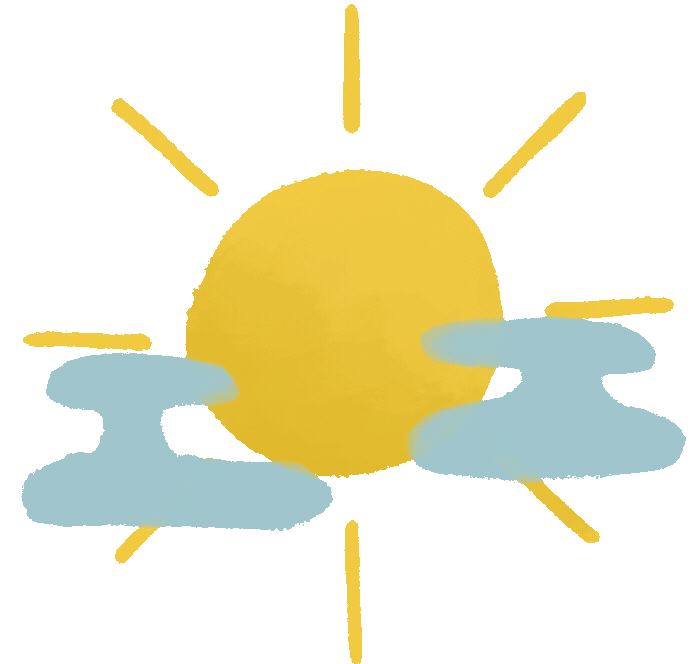 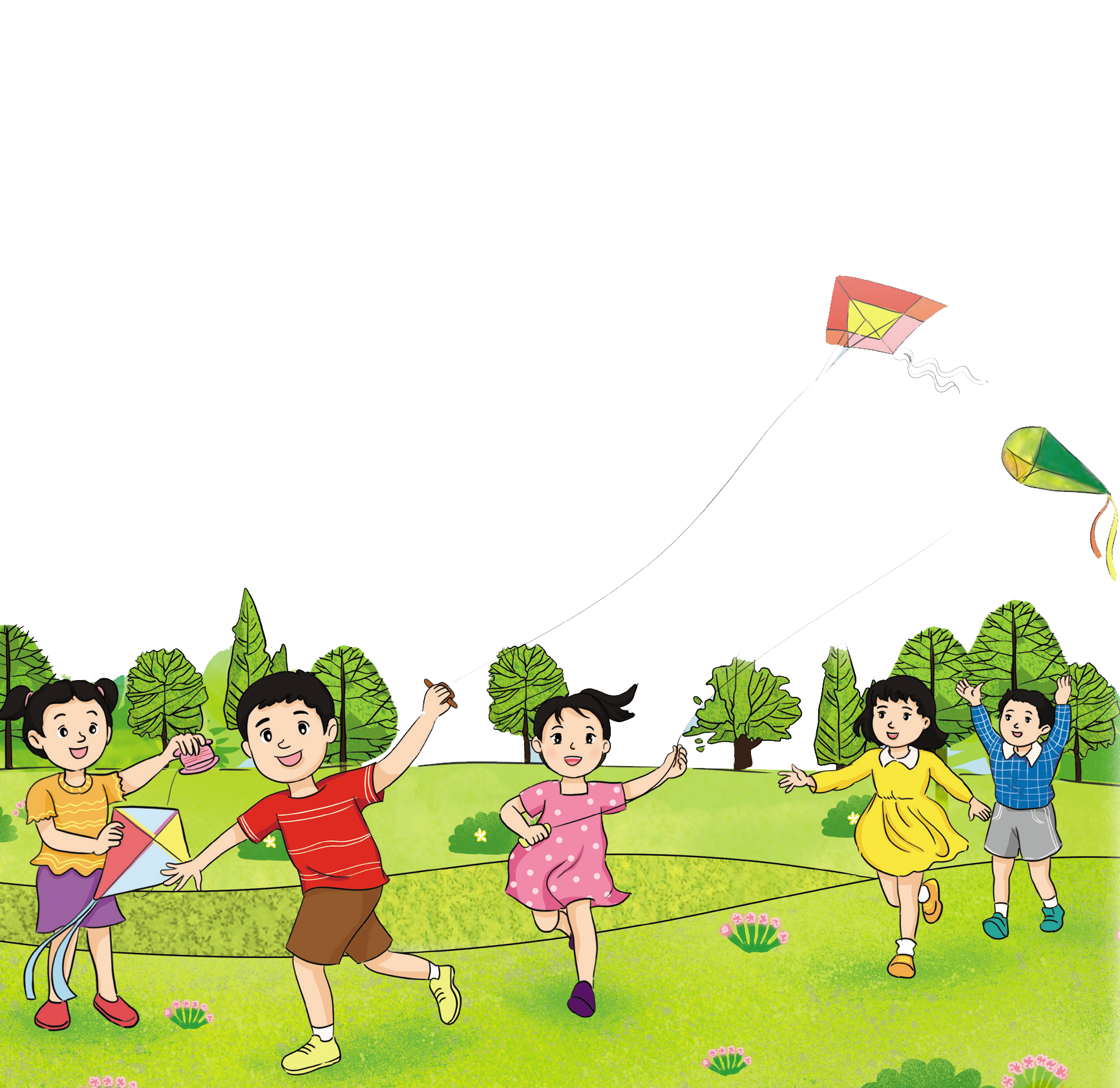 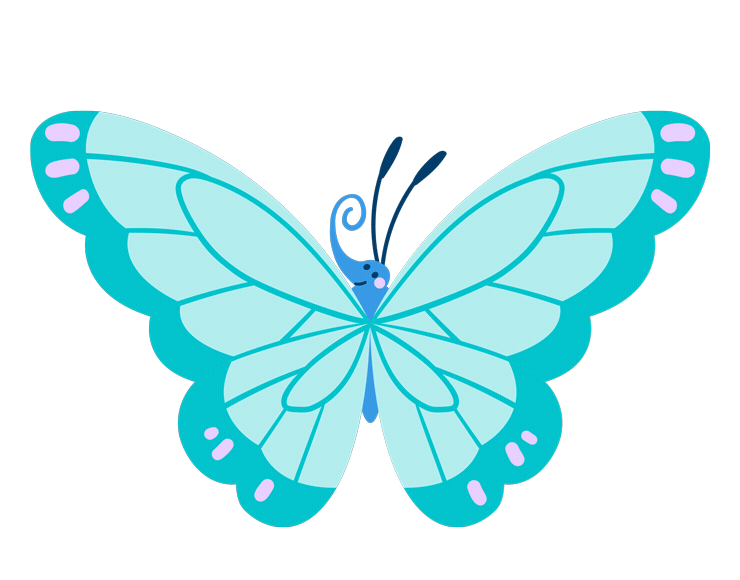 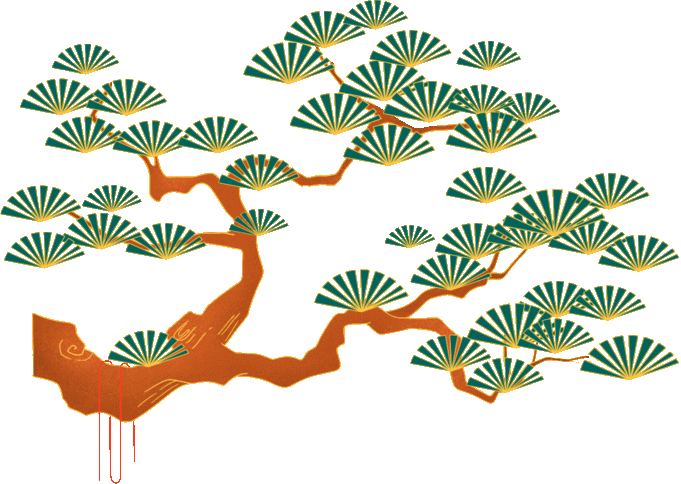 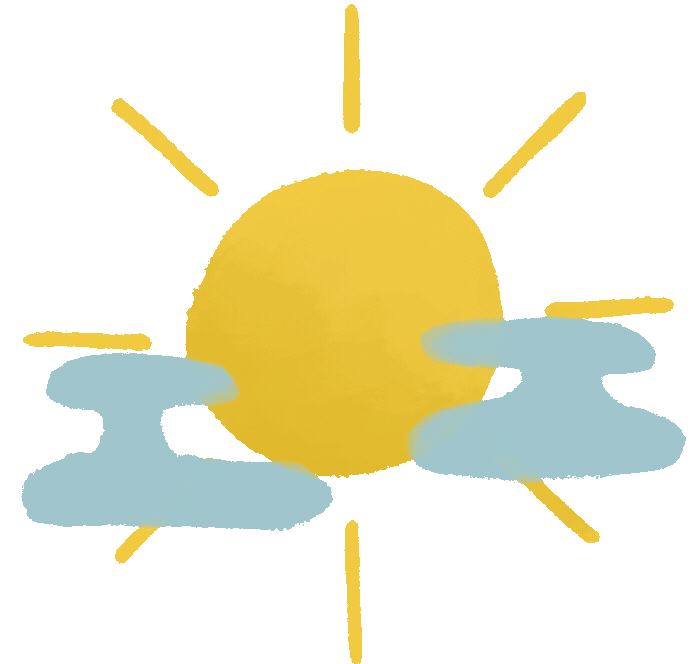 Chủ đề 8: Khúc ca hè về
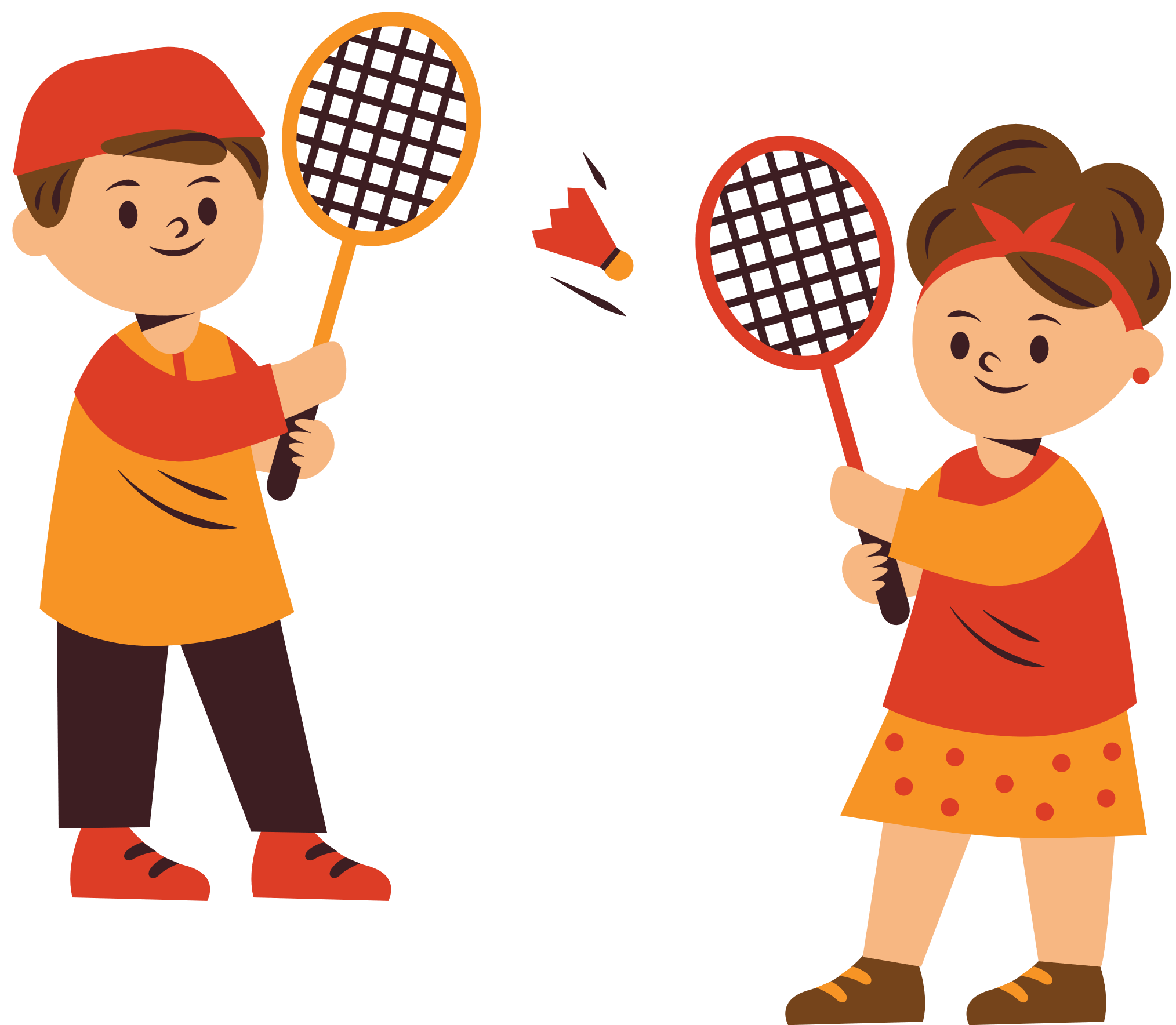 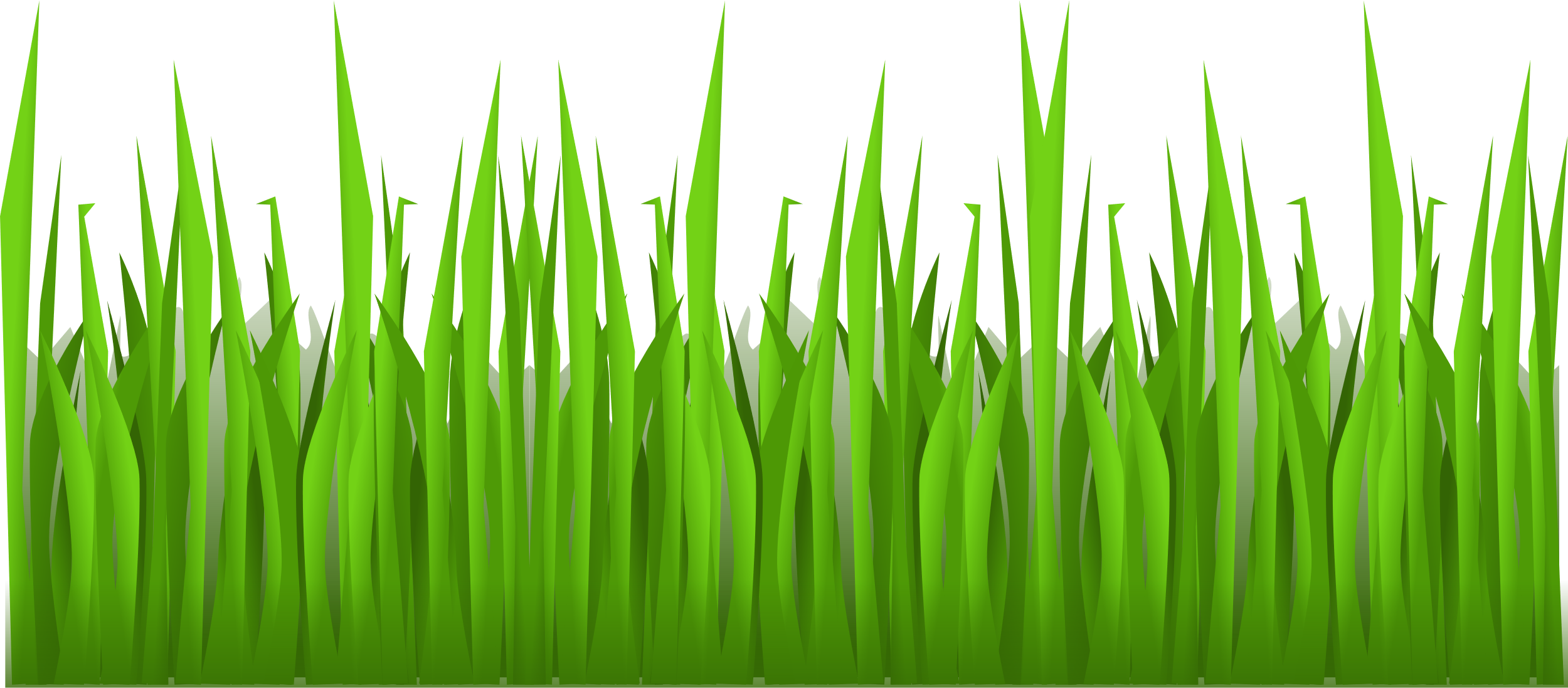 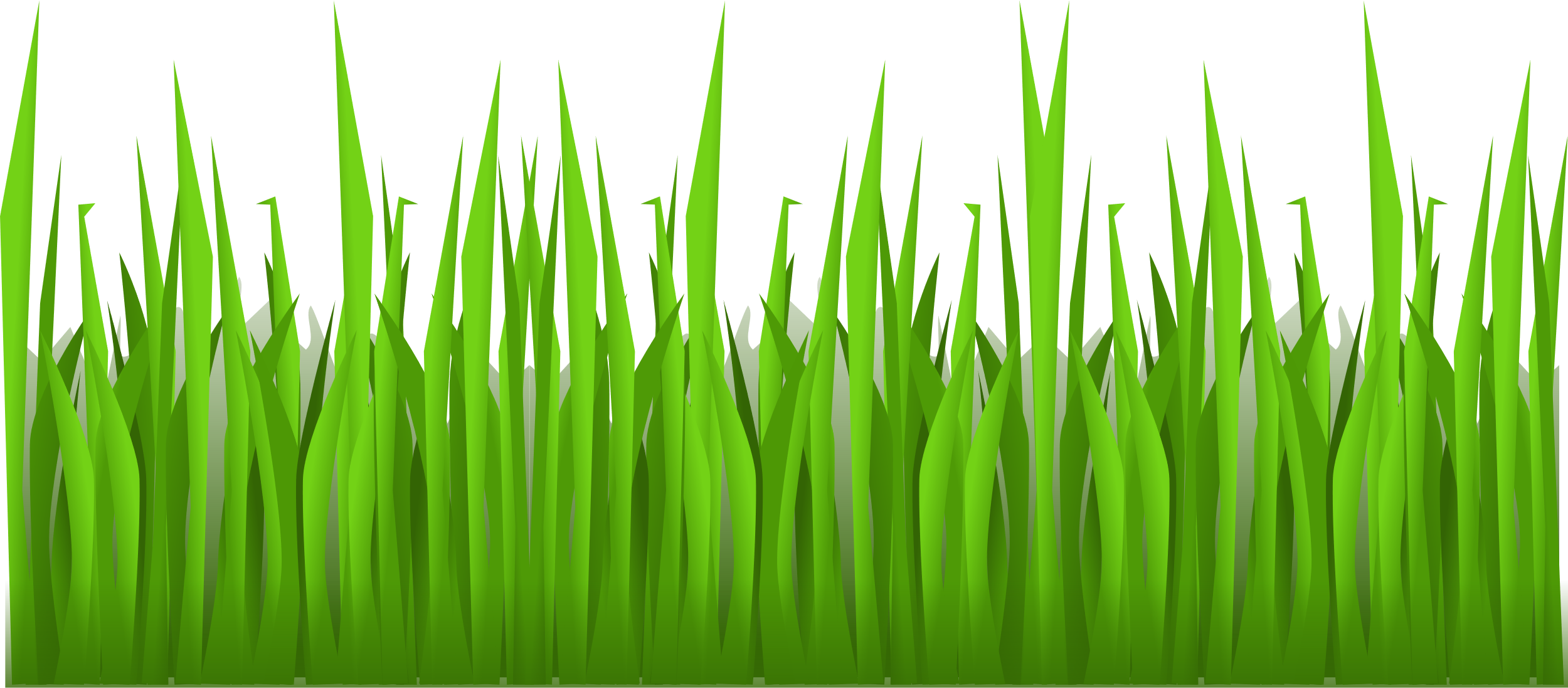 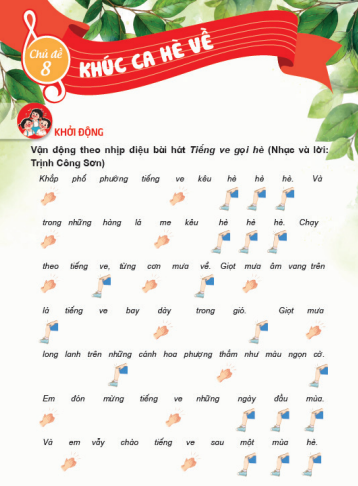 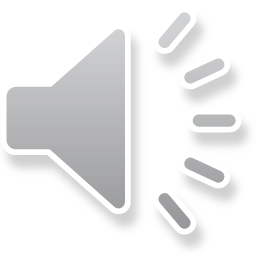 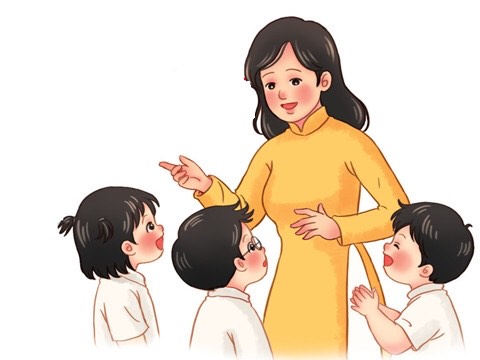 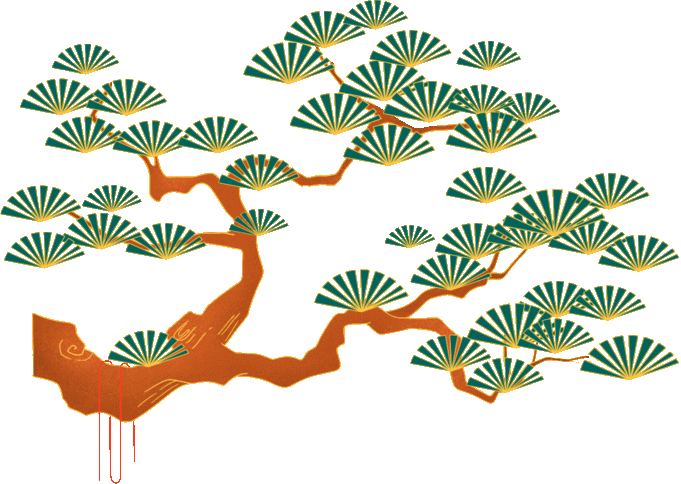 Chủ đề 8: Khúc ca hè về
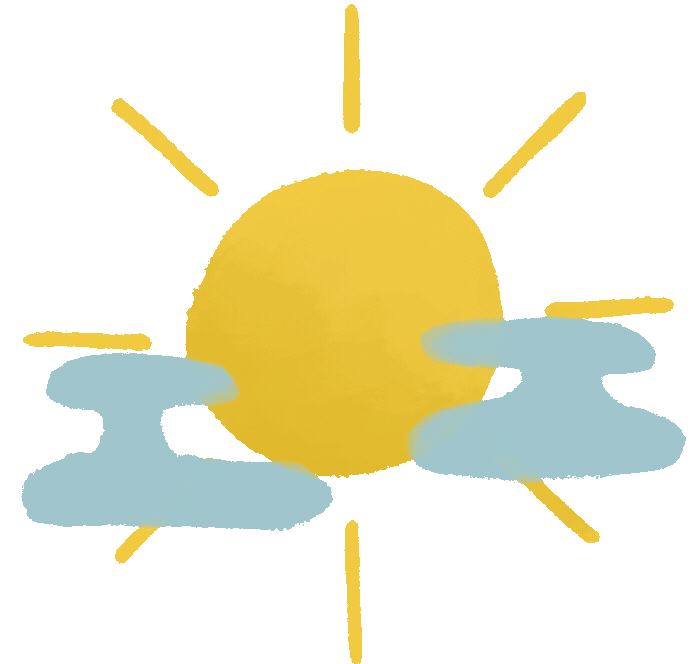 Tiết 31
Hát: Khúc ca hè về
Nhạc và lời: Bích Liễu
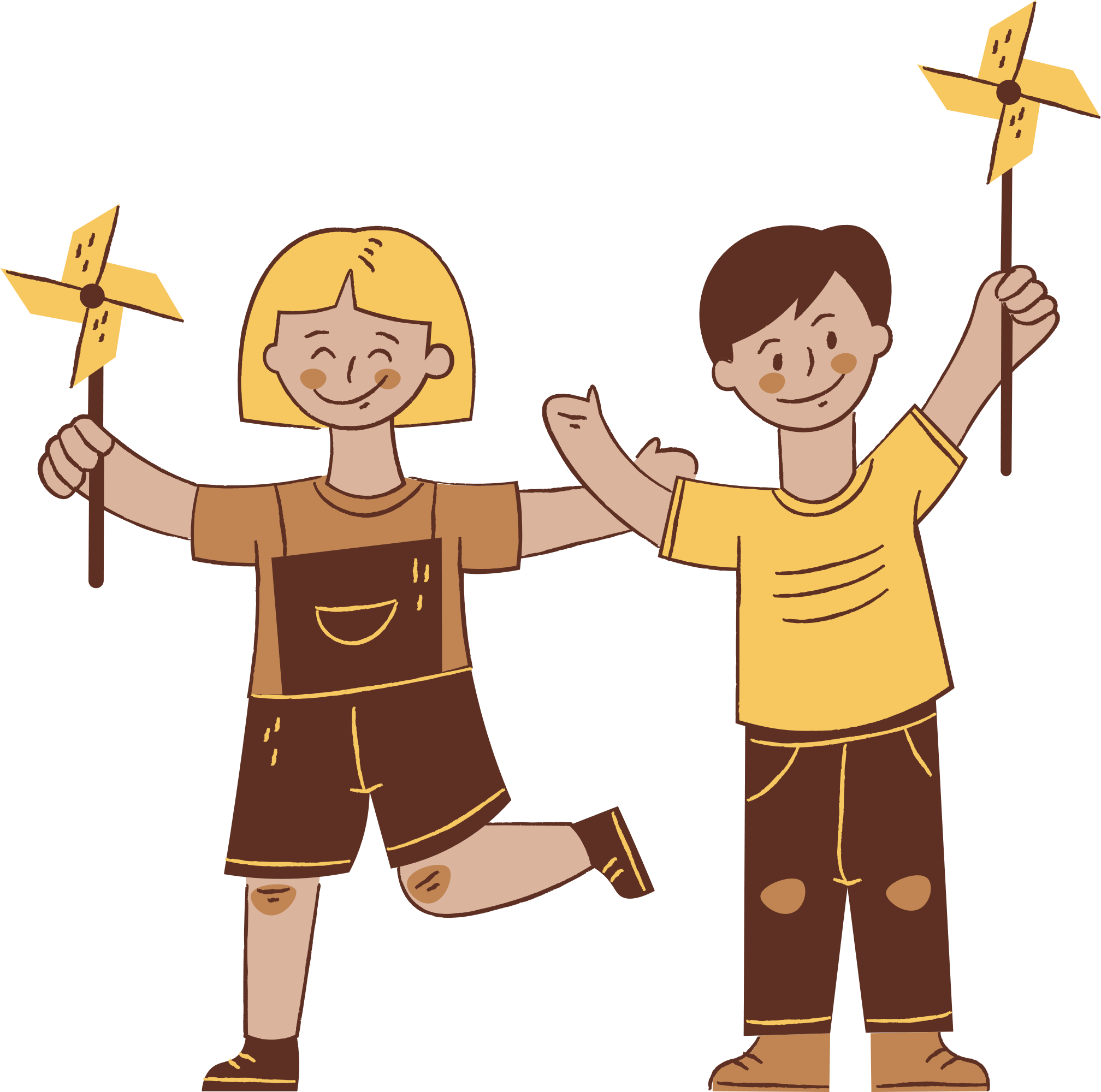 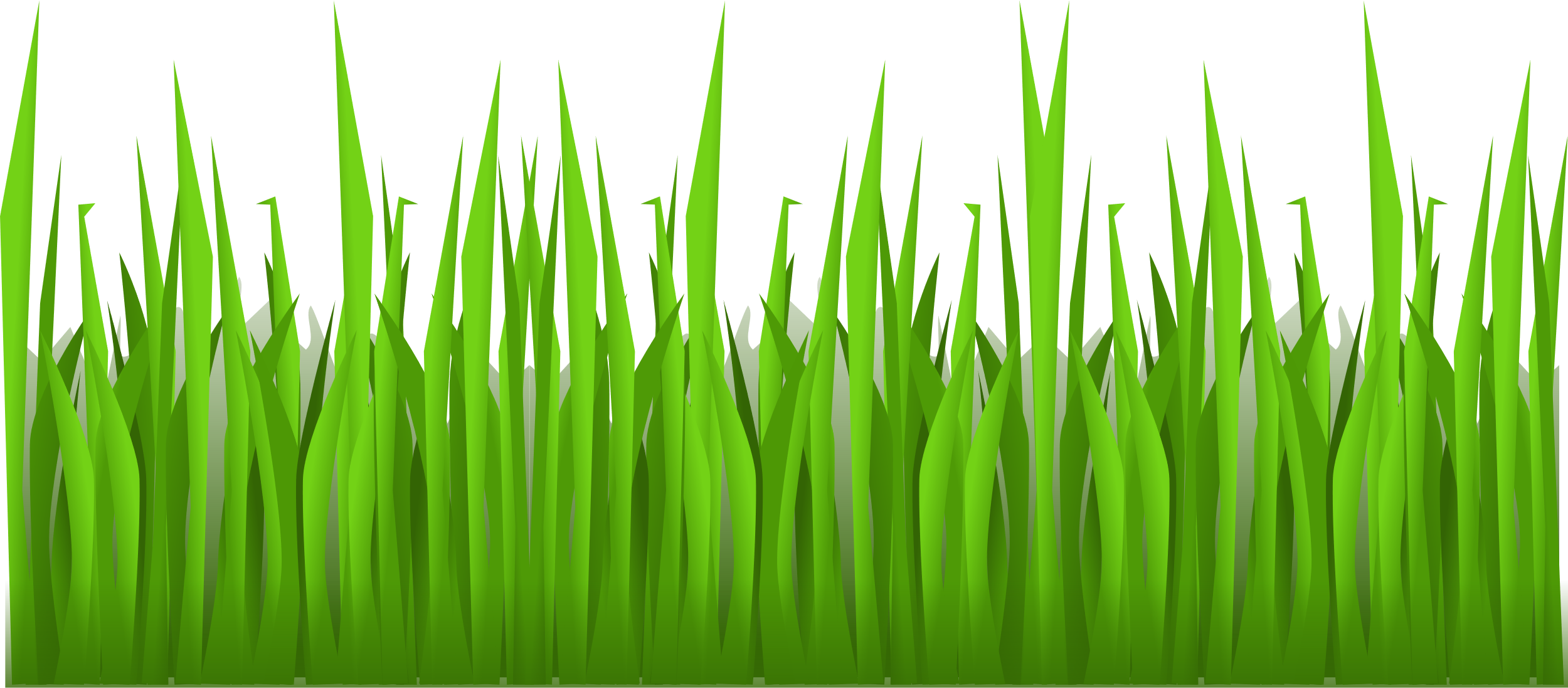 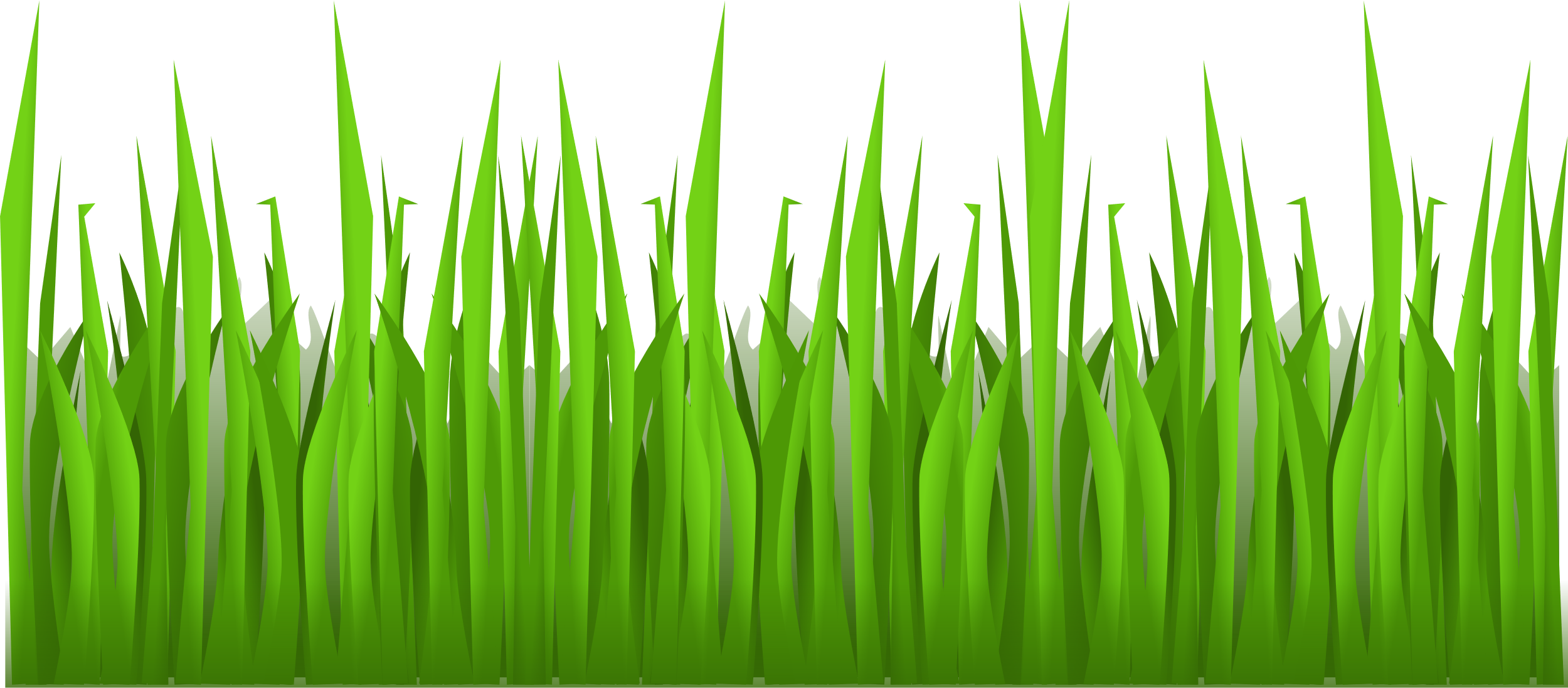 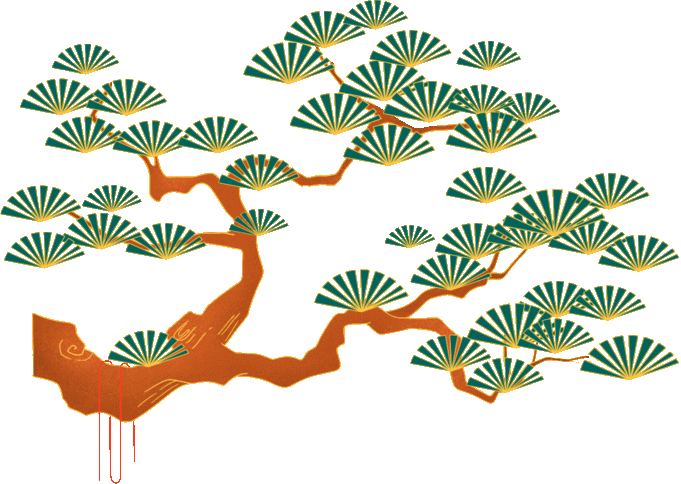 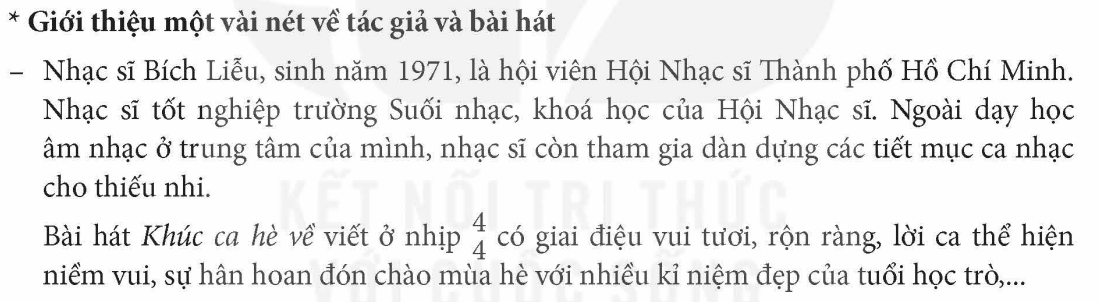 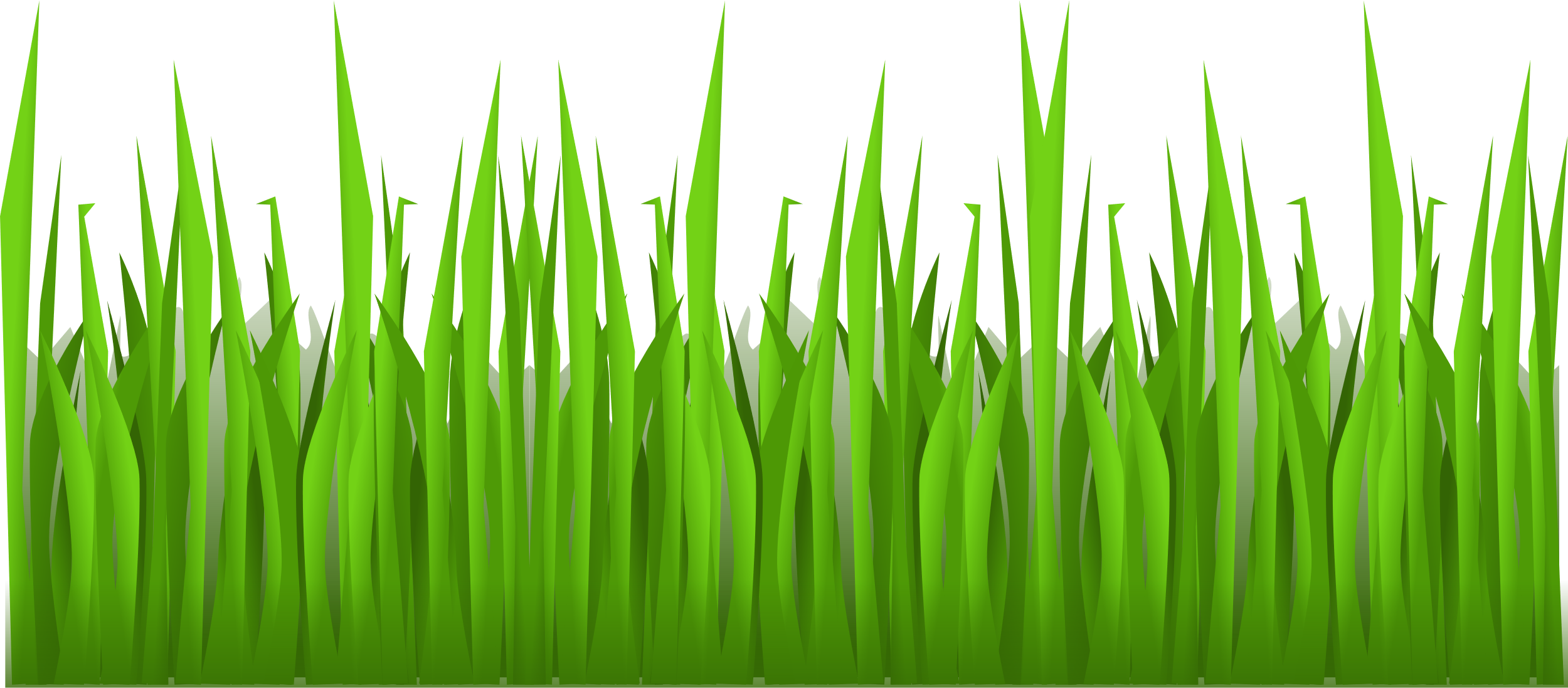 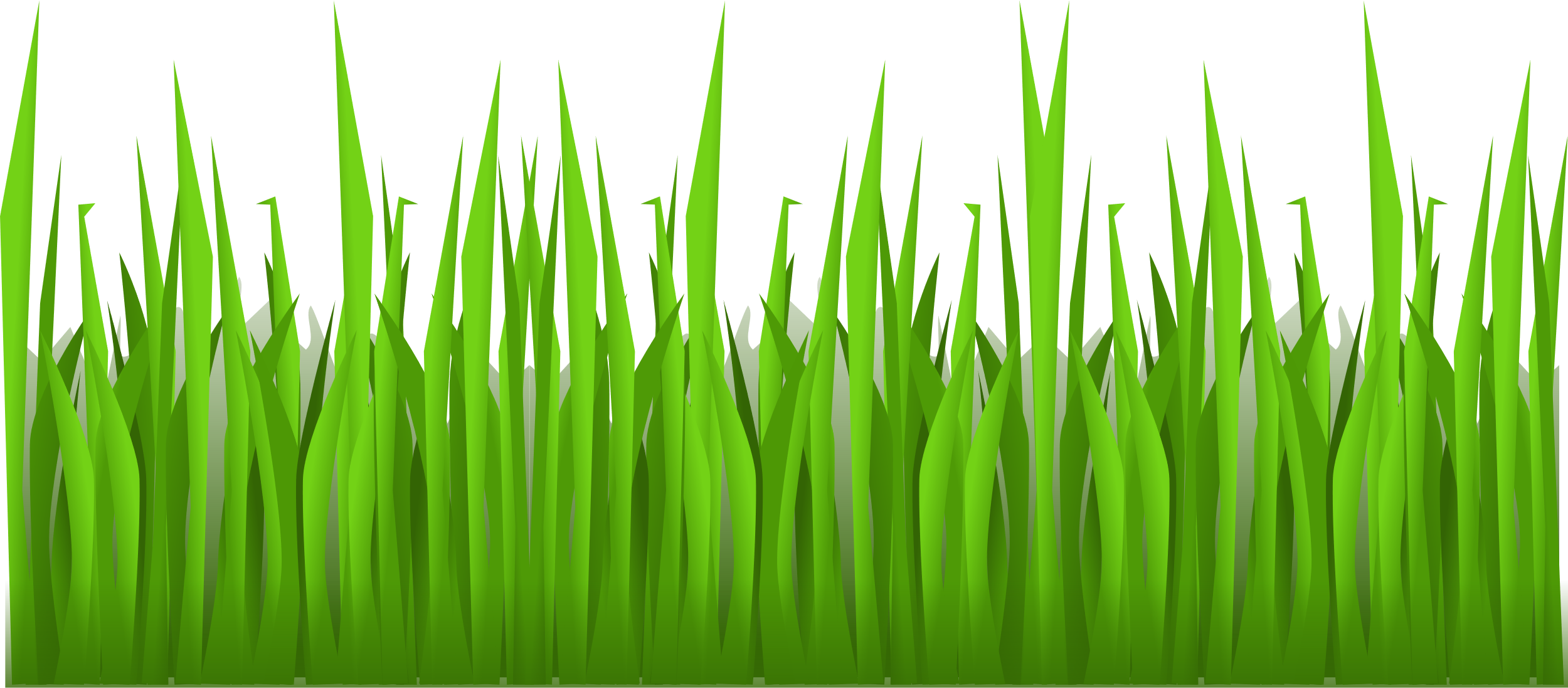 Khúc ca hè về
Hát mẫu:
Nhạc và lời: Bích Liễu
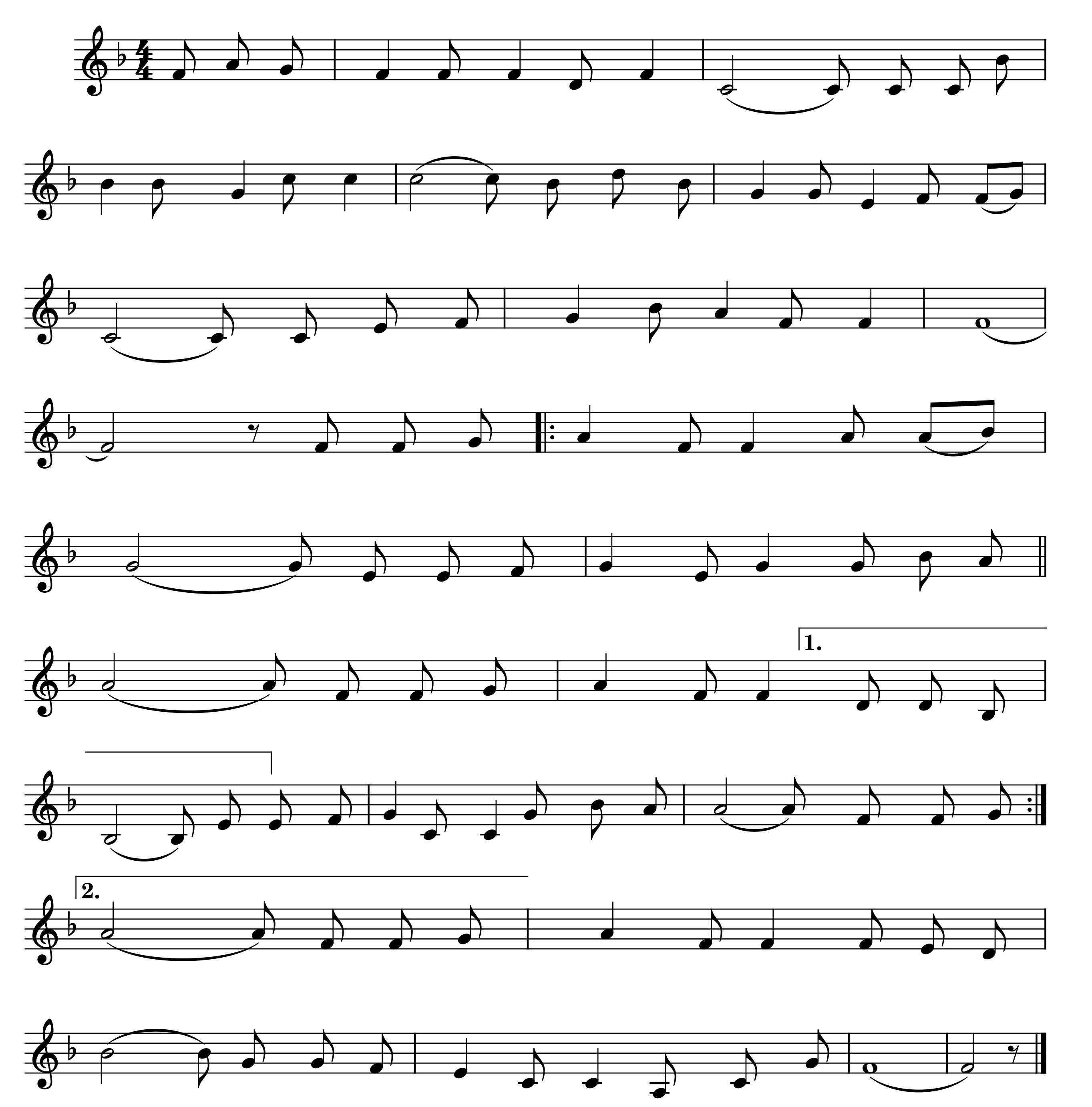 Hè       đến      cho               em         vui         chơi       mọi        nẻo          đường.                        Chiều       dần    tắt
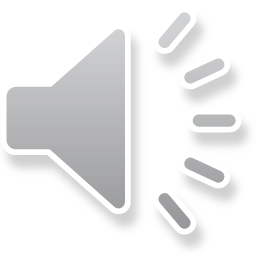 Màu     áo      tan             trường     tung        bay        khắp       phố          phường.                         Kỉ        niệm   đến
nắng   cánh           diều    bay       theo        em.                      Bên         lũy         tre             làng     sáo     nhịp      theo     tiếng
lớp      mãi           đọng   trong      tim         em.                    Nhặt       cánh       phượng      hồng     ép      vào       trang    sách
đàn.                                  Hòa           chung        tiếng                hát           khúc        ca           hè             hè                      về.
nhỏ.                               Mùa            thi            trôi                   qua         tiếng         ve          gọi             hè                    về.
Mùa           hè             lại                  đến                bùi        ngùi              trong         cánh
(La             la              la)                   la                  hè          về                 cho         em ước
phượng.                                     Mùa          hè           mang          theo             niềm       vui               bao       ước         mơ
mơ.                                        La          la           la              la               hè       mang          nỗi       nhớ      bâng …
xa.                                               Hè          về            lưu                 luyến             chia        tay                hè          về           hè
về.                   Tạm     biệt       thầy      cô    bạn        bè     nét      chữ       thân       thương.                    La             la         la
…khuâng.                                 La           la            la                            la                   hè        về                 em       thêm     tuổi
mới.                         Em        yêu       mùa             hè,          hè          về         thỏa           lòng       ước        mong.
Đọc lời ca
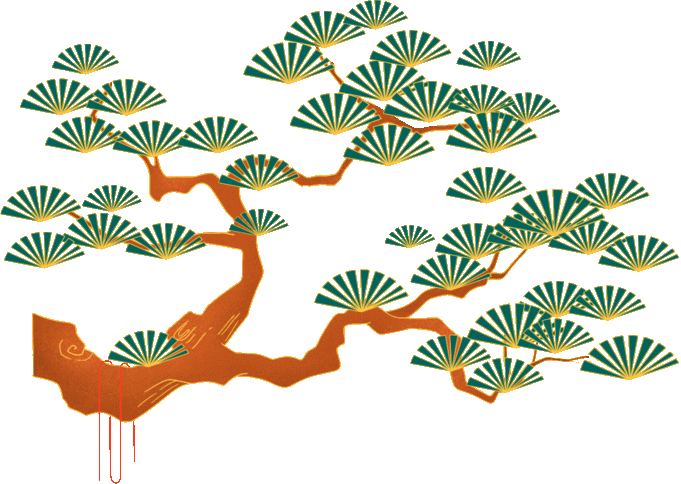 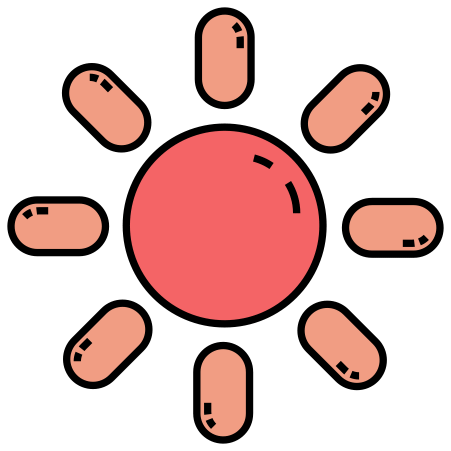 Khúc ca hè về
Nhạc và lời: Bích Liễu
Lời 2:
Hè đến cho em vui chơi mọi nẻo đường. 
Chiều dần tắt nắng cánh diều bay theo em. 
Bên lũy tre làng sáo nhịp theo tiếng đàn. 
Hòa chung tiếng hát khúc ca hè hè về. 
Mùa hè lại đến bùi ngùi trong cánh phượng. 
Mùa hè mang theo niềm vui bao ước mơ xa. 
Hè về lưu luyến chia tay hè về hè về. 
Tạm biệt thầy cô bạn bè nét chữ thân thương. 
La la la la hè về cho em ước mơ. 
La la la la hè mang nỗi nhớ bâng khuâng.
La la la la hè về em thêm tuổi mới.
Em yêu mùa hè, hè về thỏa lòng ước mong.
Lời 1:
Màu áo tan trường tung bay khắp phố phường. 
Kỉ niệm đến lớp mãi động trong tim em. 
Nhặt cánh phượng hồng ép vào trang sách nhỏ. 
Mùa thi trôi qua tiếng ve gọi hè về. 
Mùa hè lại đến bùi ngùi trong cánh phượng. 
Mùa hè mang theo niềm vui bao ước mơ xa. 
Hè về lưu luyến chia tay hè về hè về. 
Tạm biệt thầy cô bạn bè nét chữ thân thương. 
La la la la hè về cho em ước mơ. 
La la la la hè mang nỗi nhớ bâng khuâng.
La la la la hè về em thêm tuổi mới.
Em yêu mùa hè, hè về thỏa lòng ước mong.
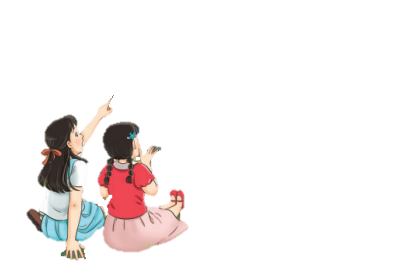 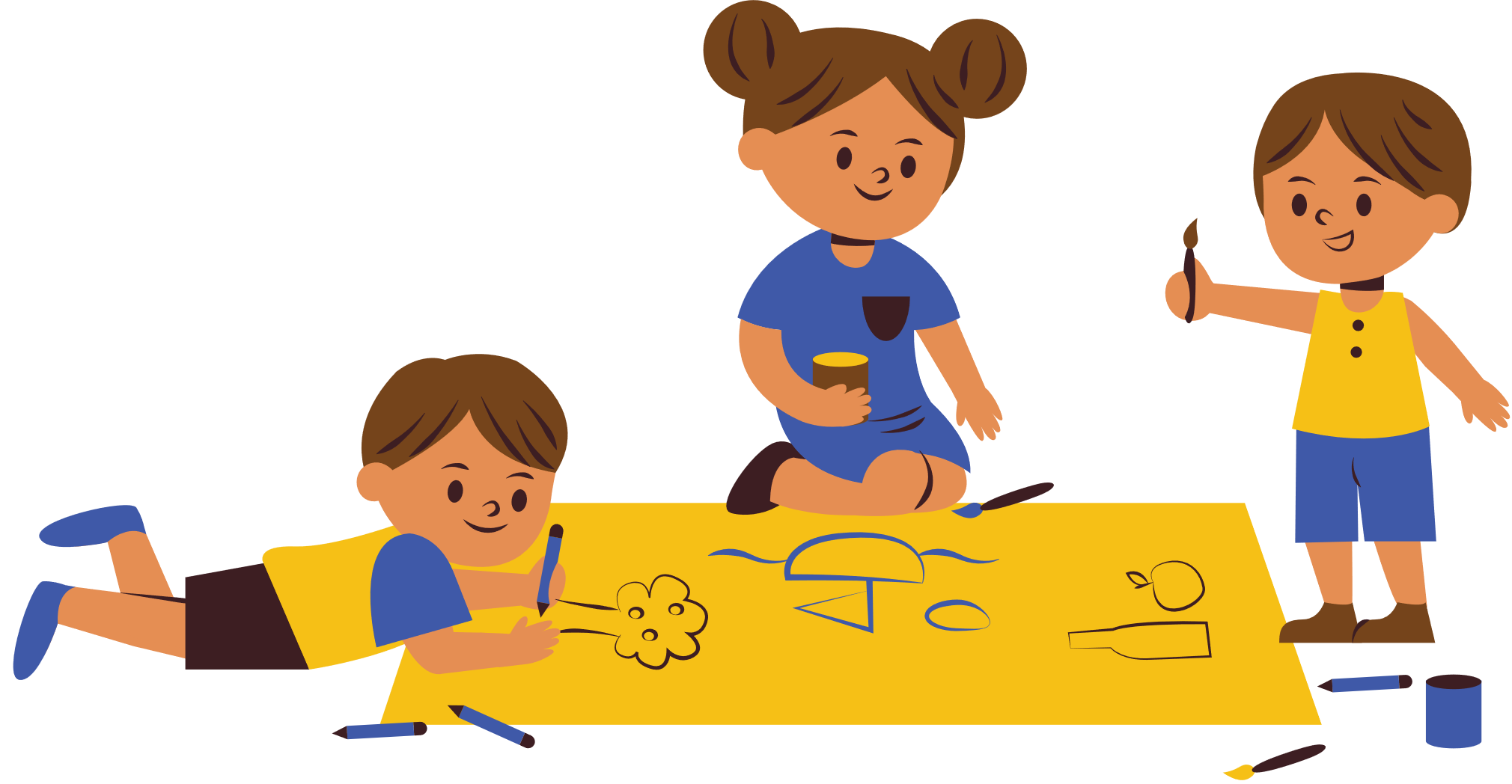 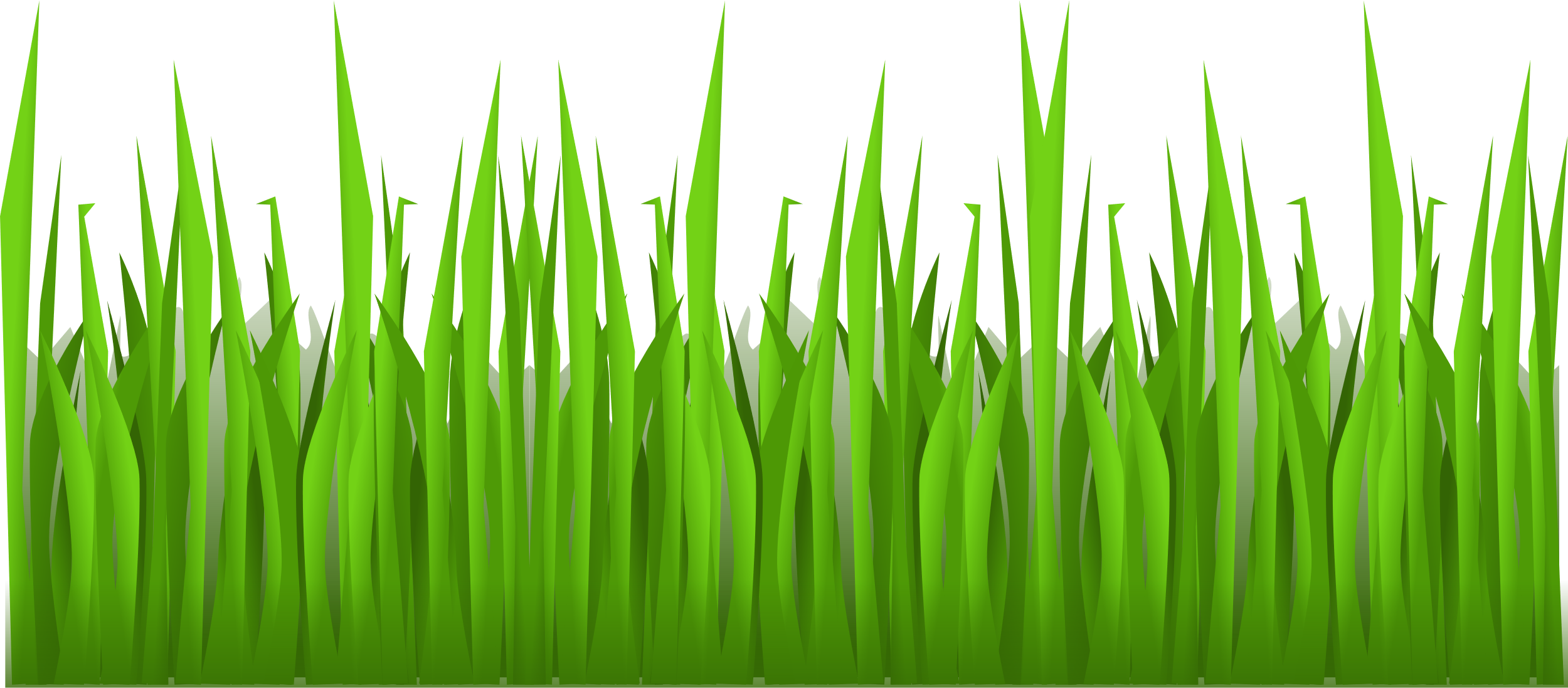 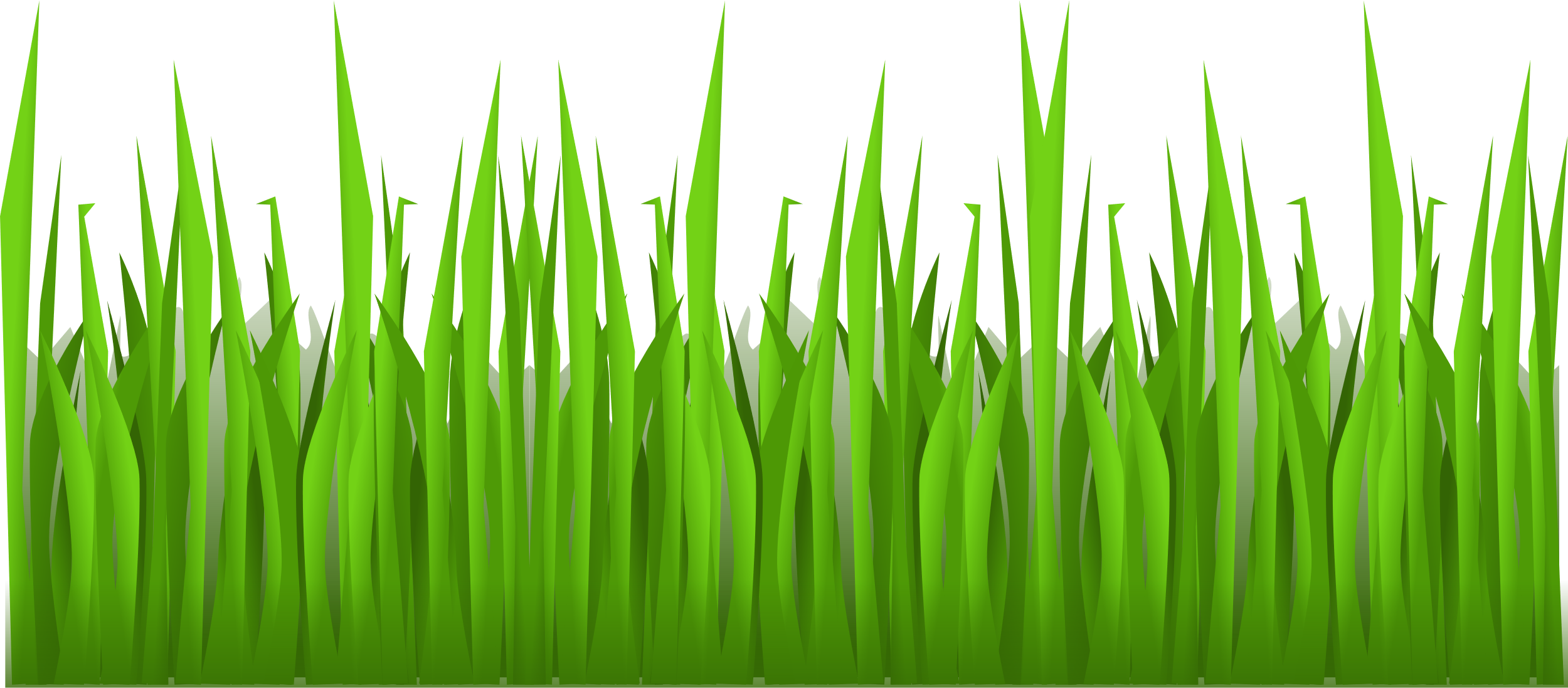 HỌC HÁT TỪNG CÂU
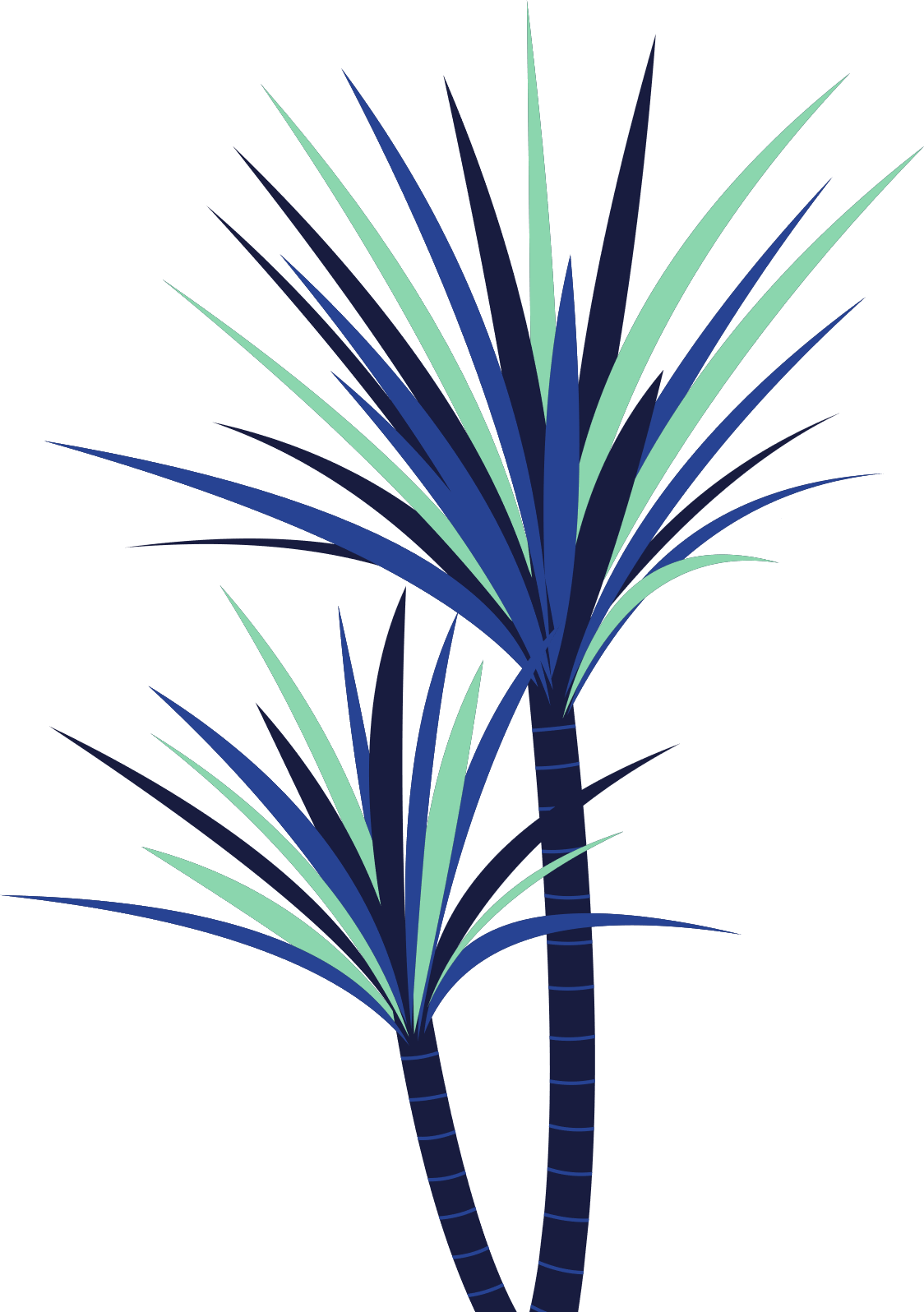 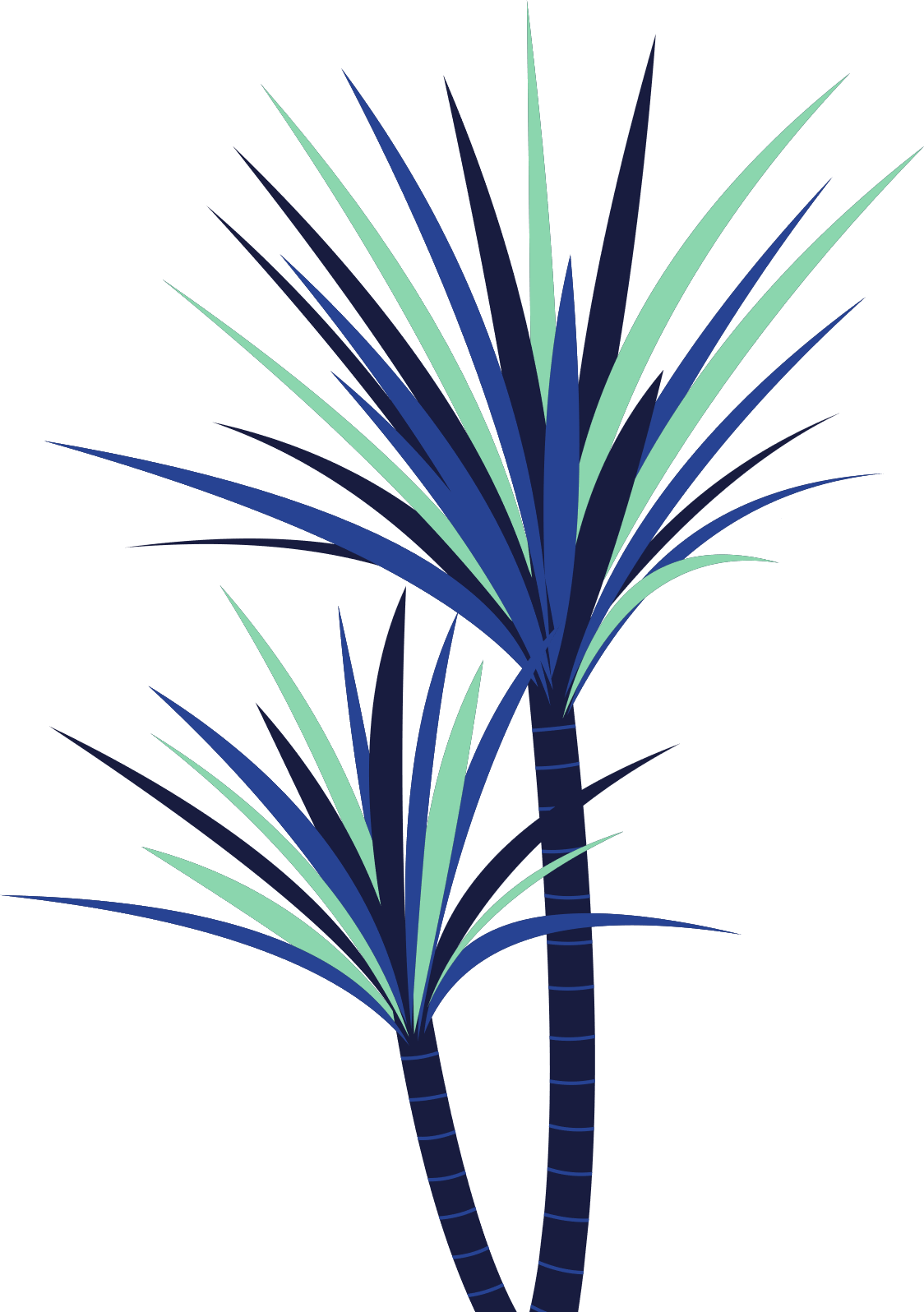 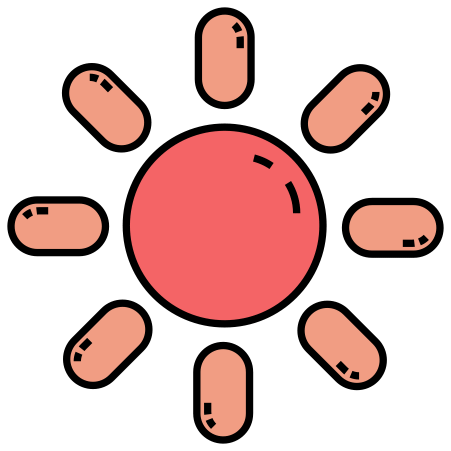 Câu 1:
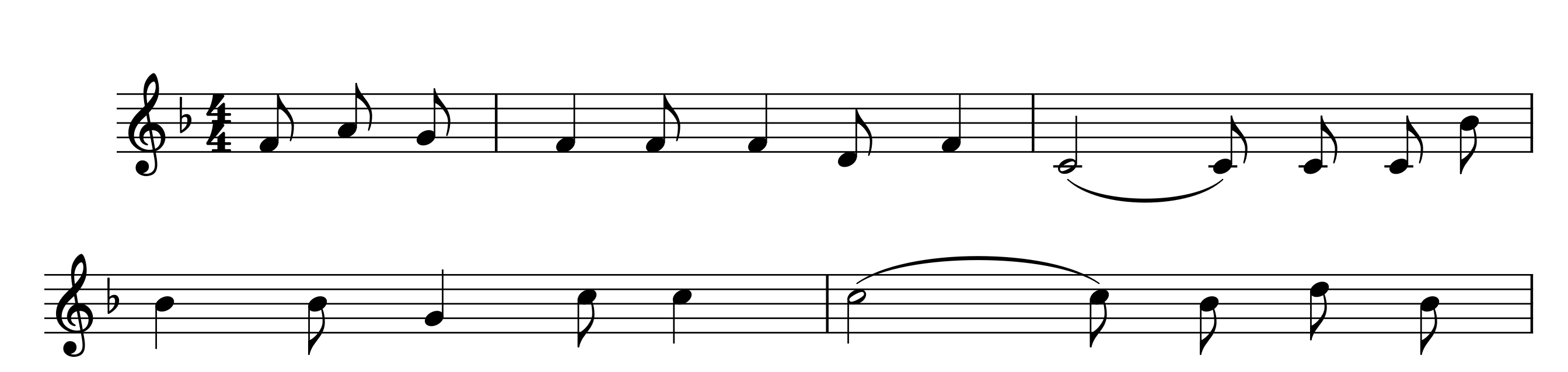 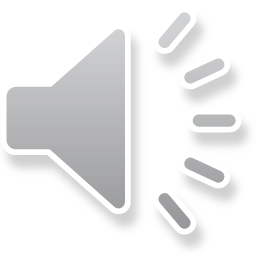 Màu   áo     tan        trường  tung     bay    khắp   phố     phường.                   Kỉ   niệm   đến
lớp           mãi         đọng       trong     tim             em.
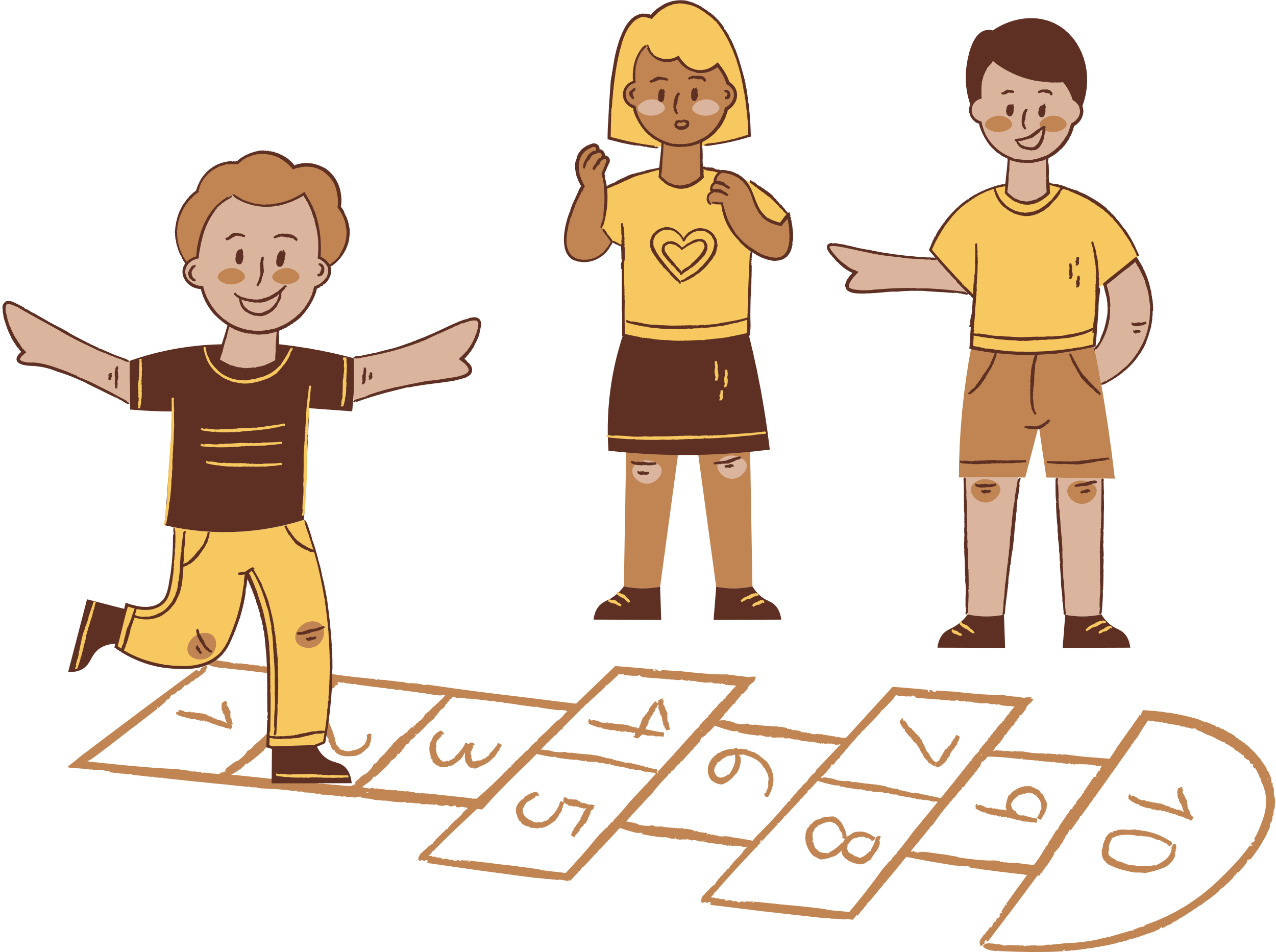 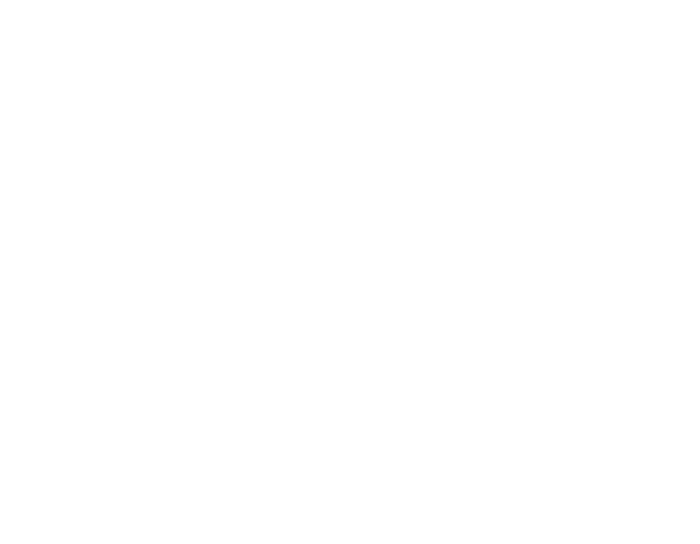 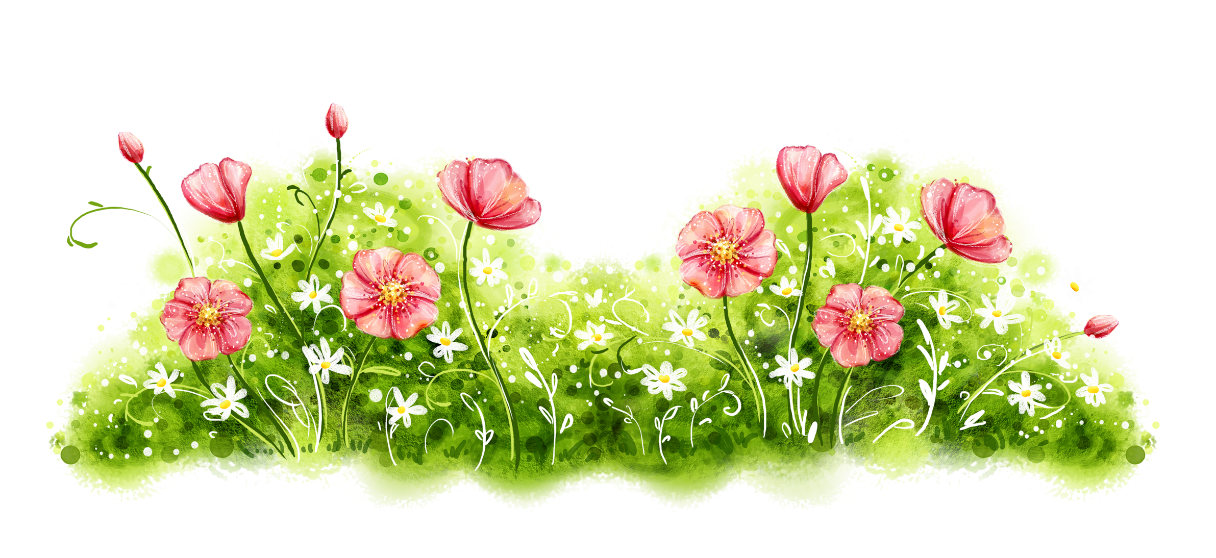 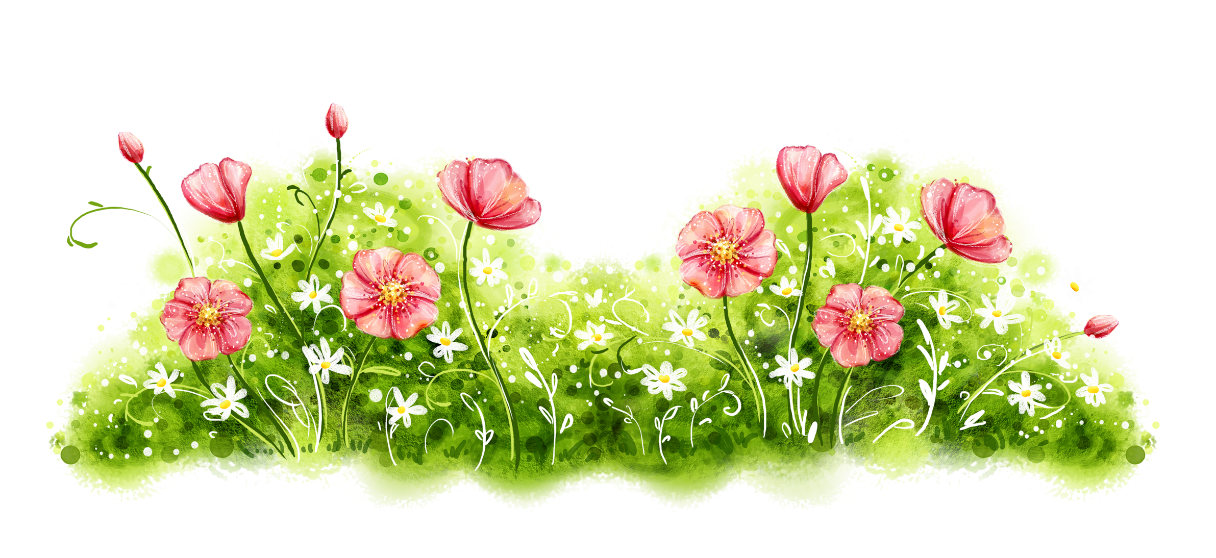 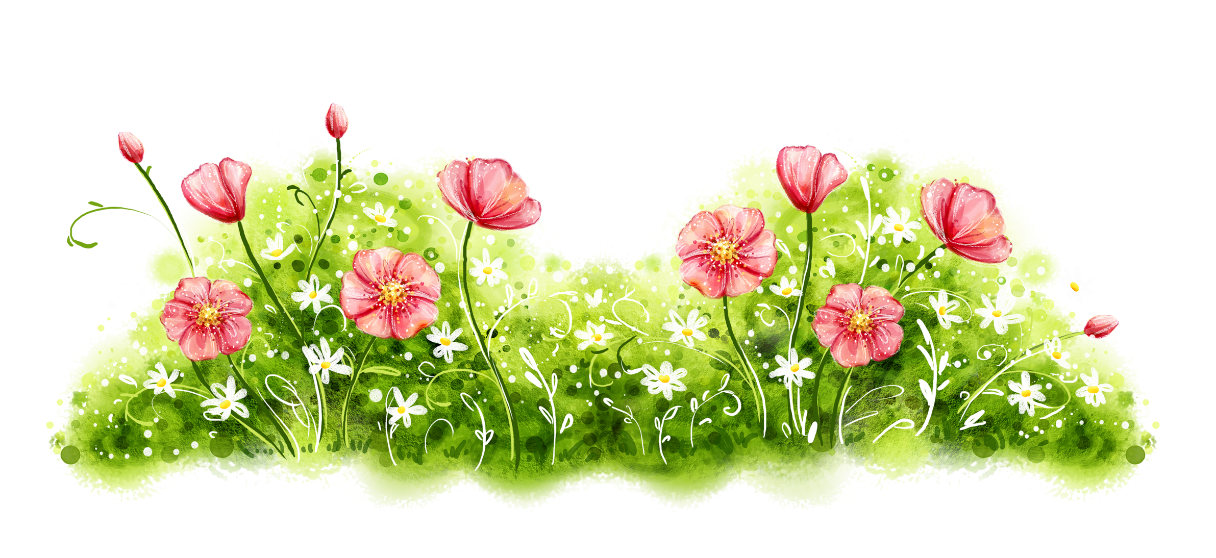 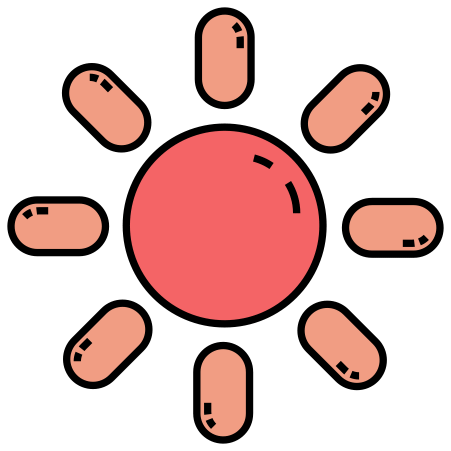 Câu 2:
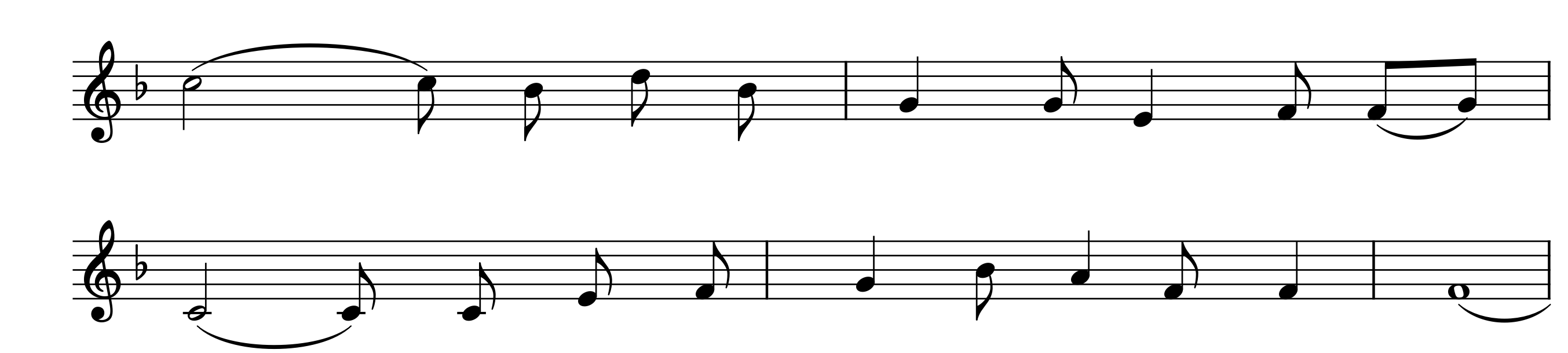 Nhặt        cánh     phượng          hồng            ép       vào            trang      sách
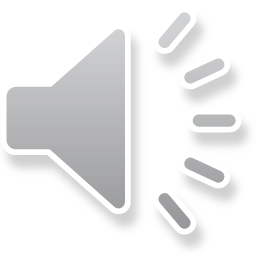 nhỏ.                          Mùa        thi           trôi               qua       tiếng        ve       gọi           hè                về.
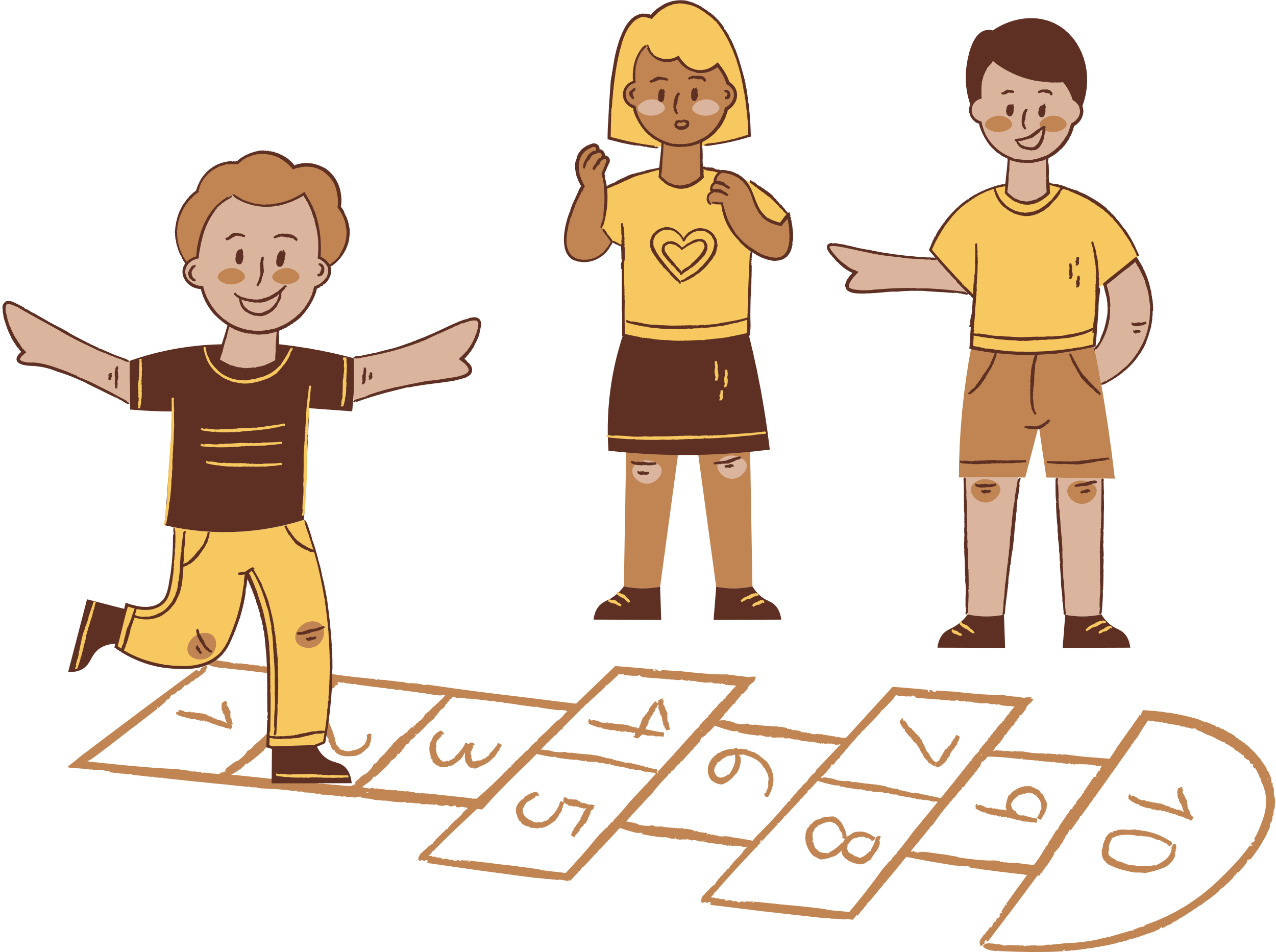 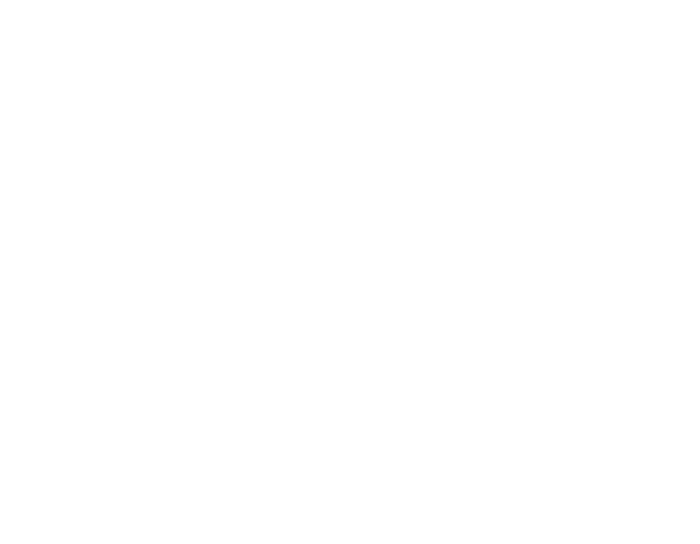 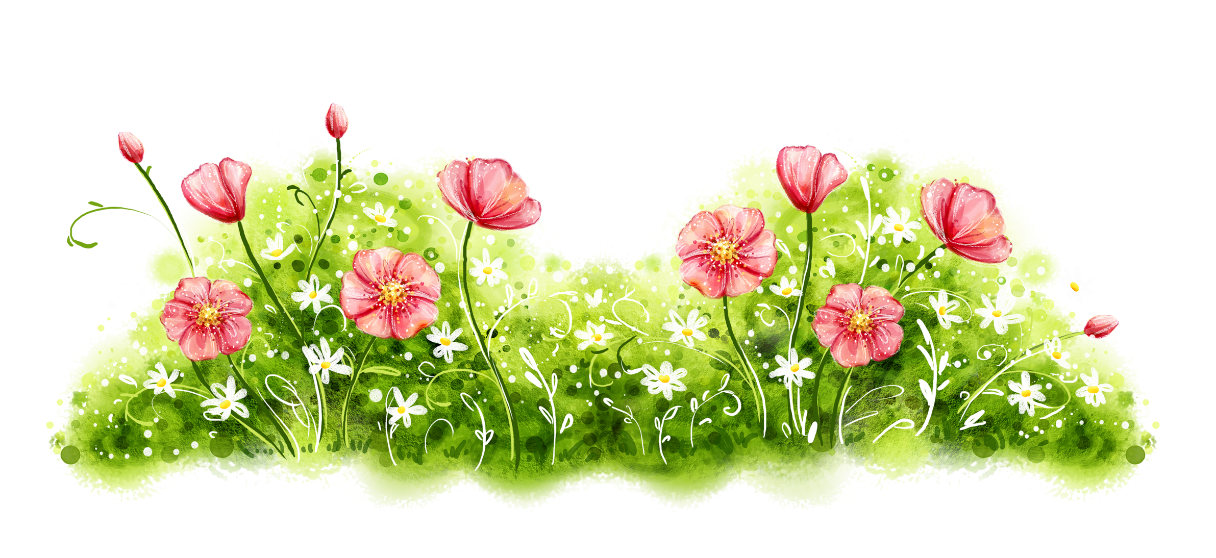 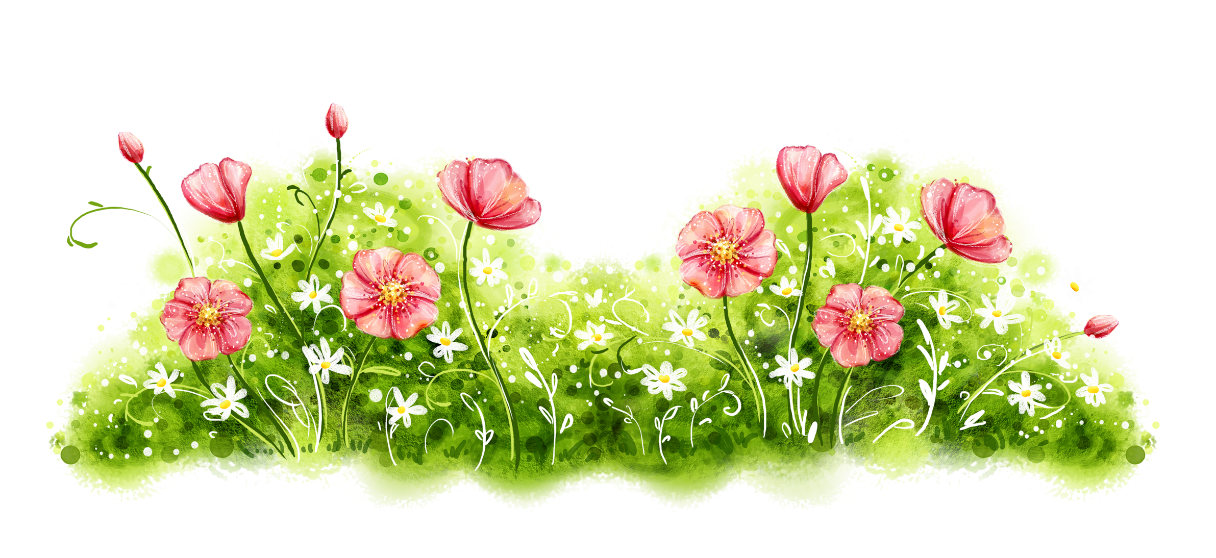 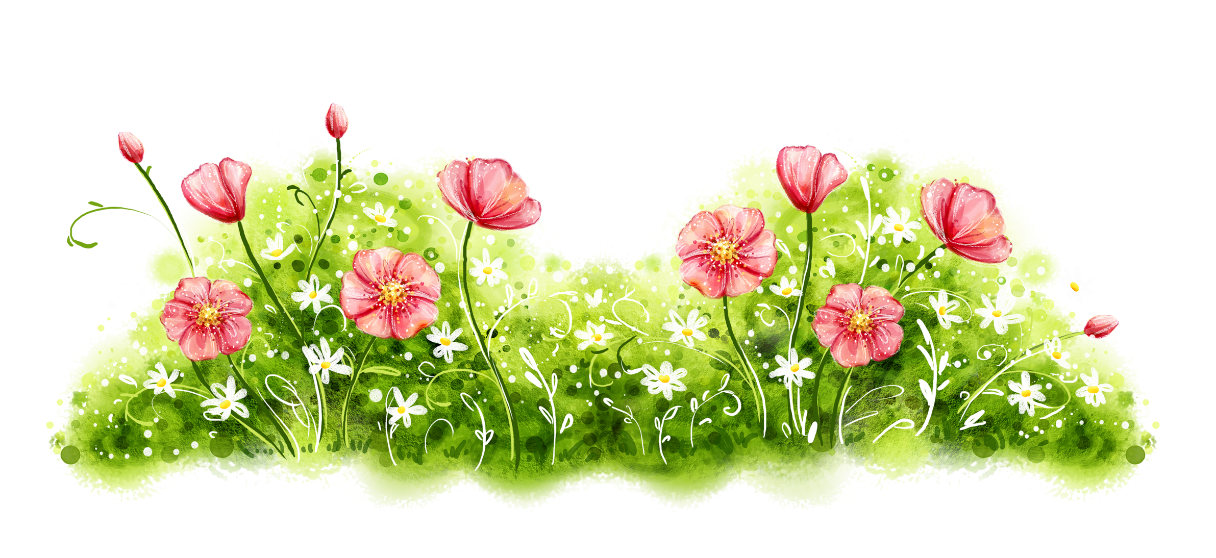 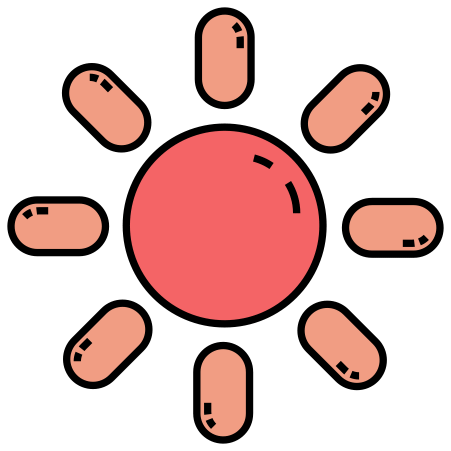 Ghép câu 1+2:
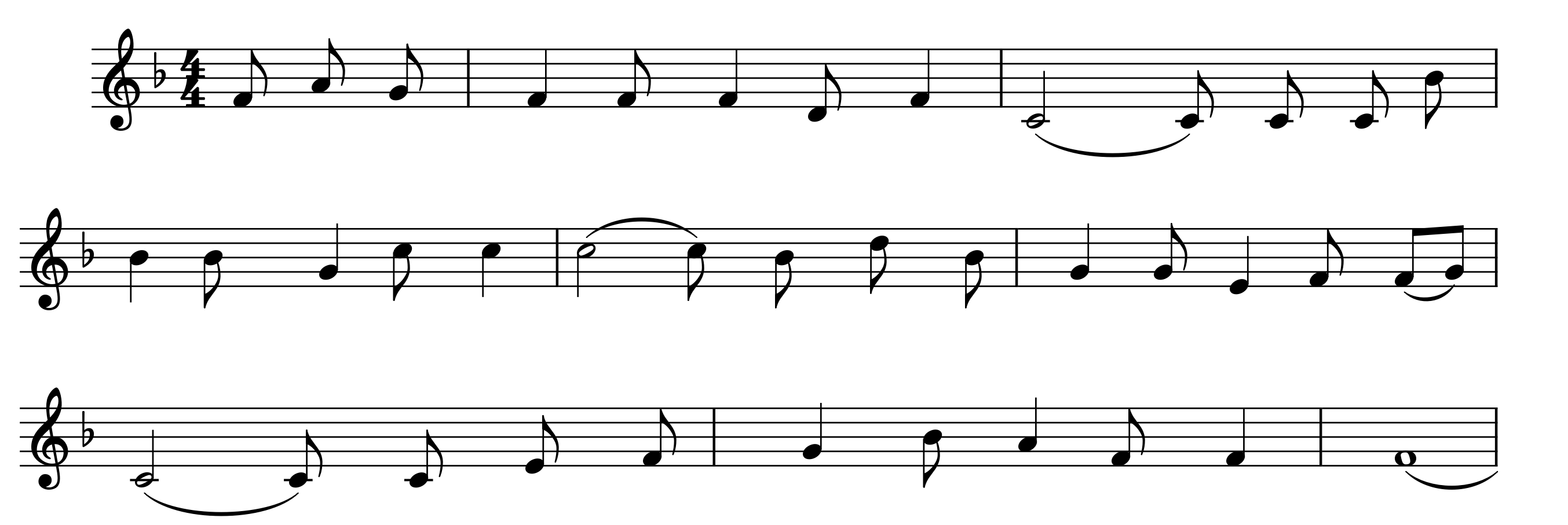 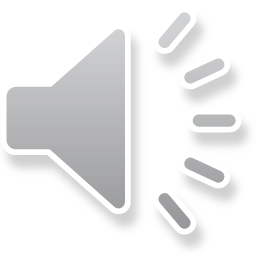 Màu    áo     tan          trường  tung      bay    khắp    phố       phường.                    Kỉ     niệm  đến
lớp    mãi       đọng  trong  tim       em.                 Nhặt    cánh   phượng   hồng   ép     vào     trang   sách
nhỏ.                          Mùa        thi           trôi              qua       tiếng      ve       gọi          hè                về.
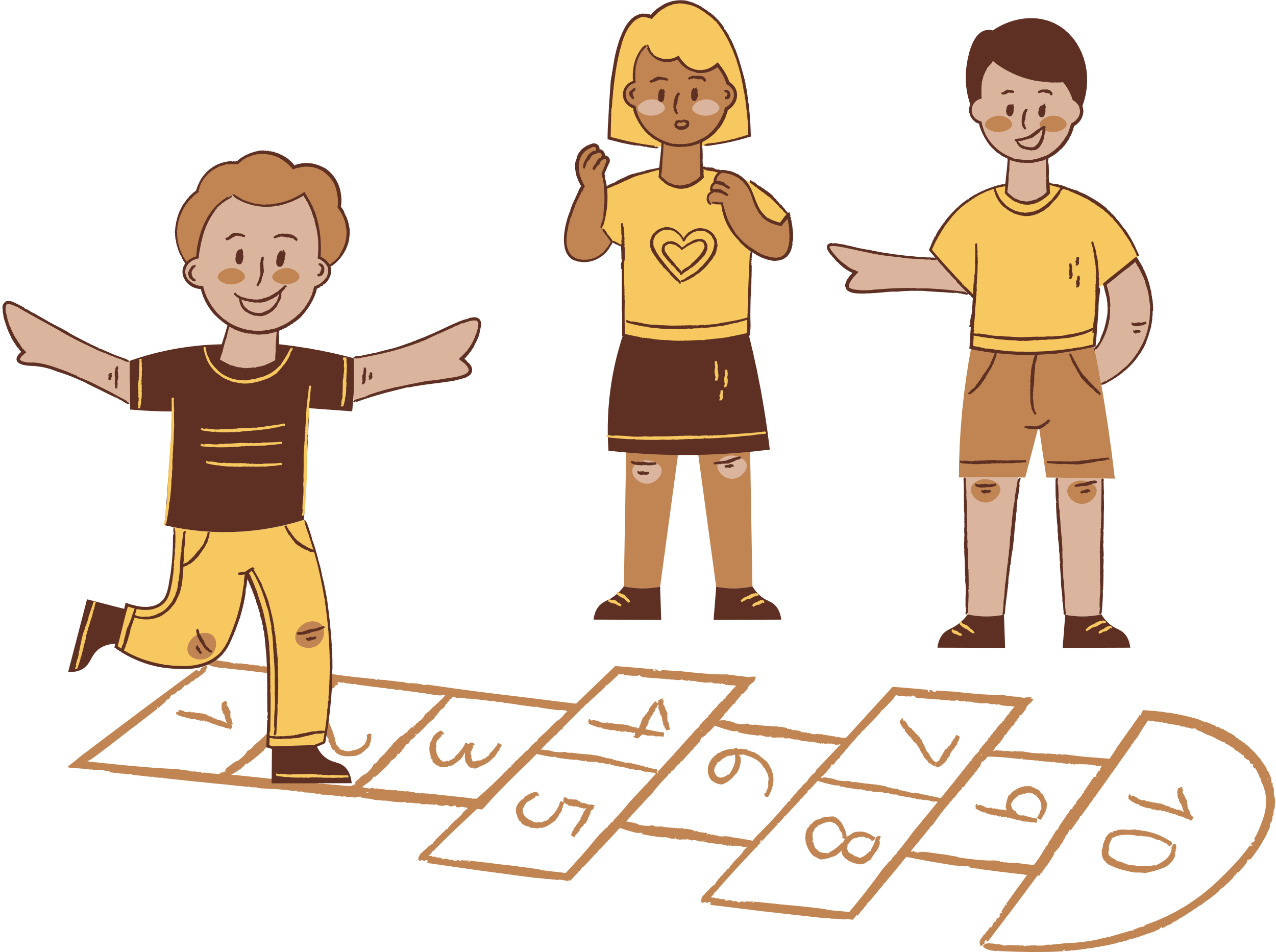 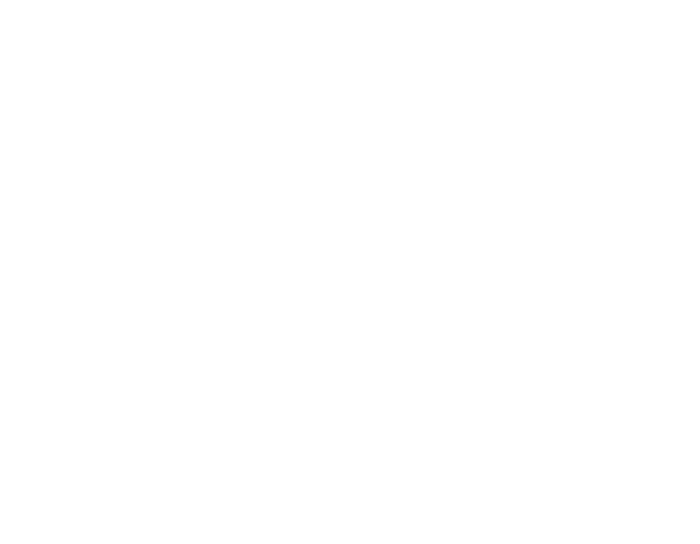 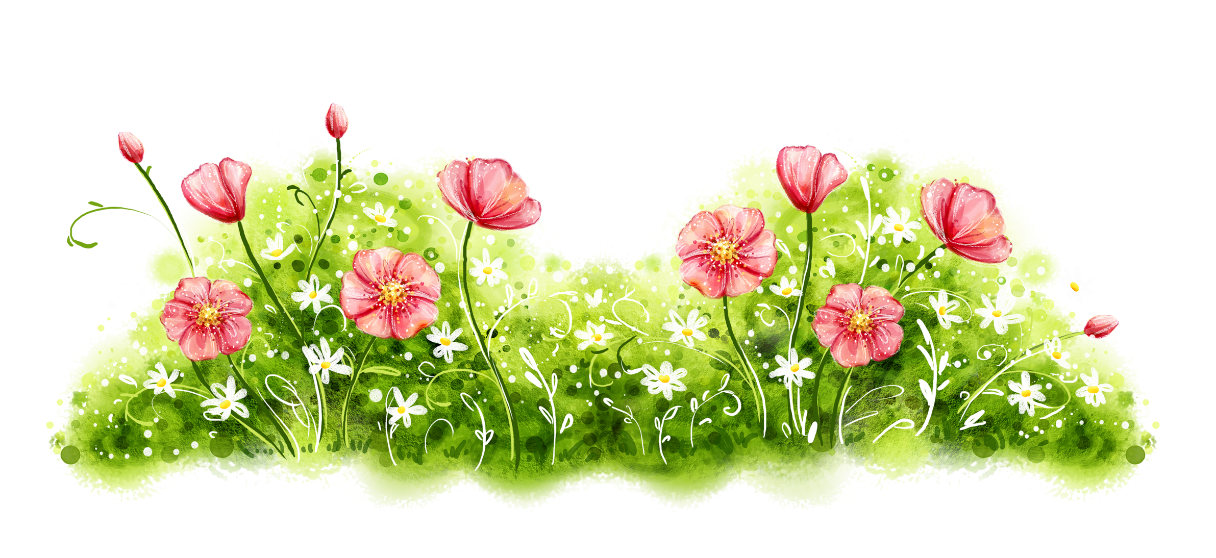 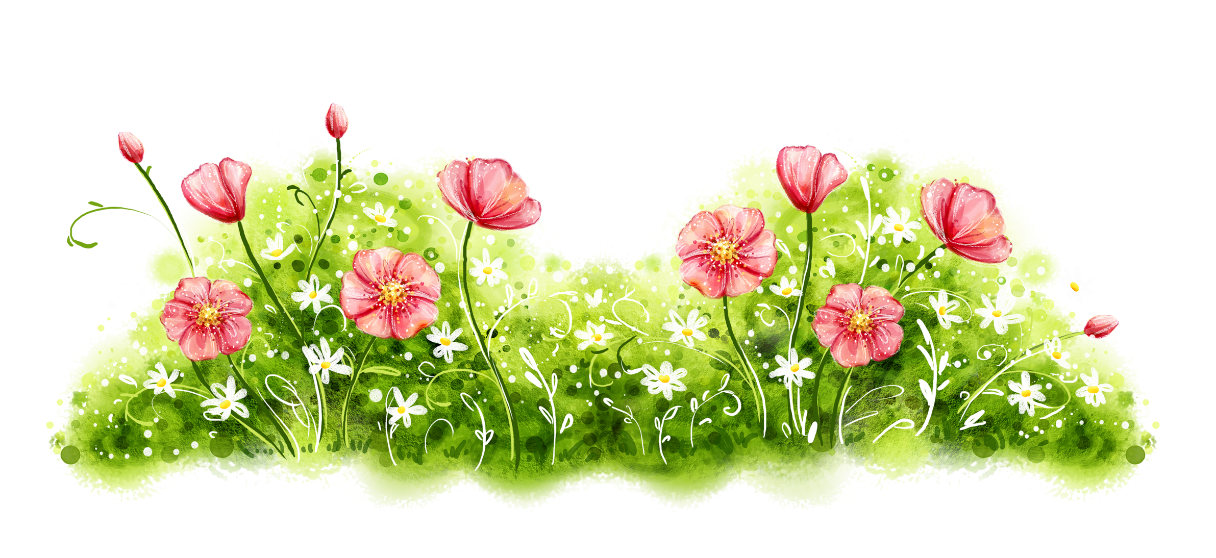 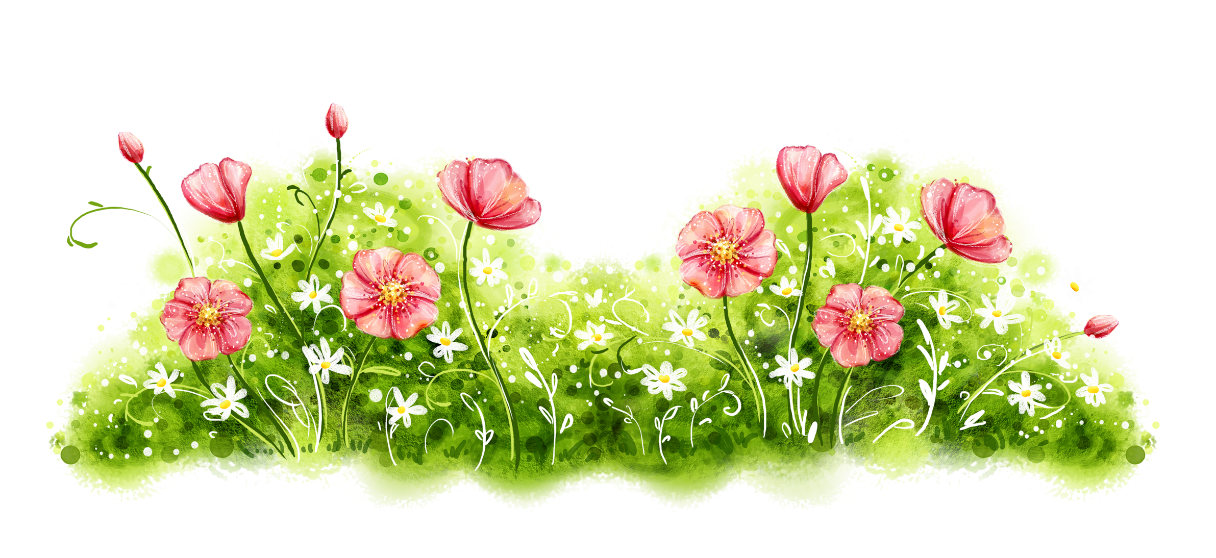 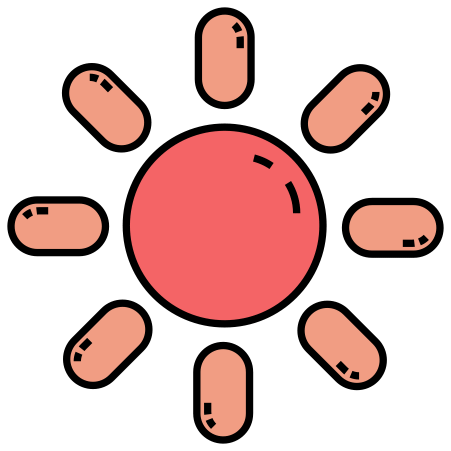 Câu 3:
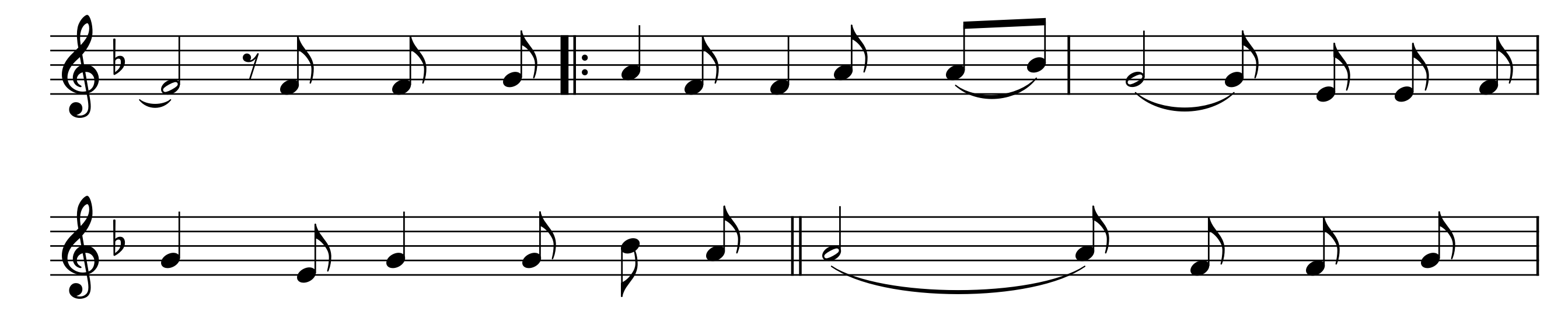 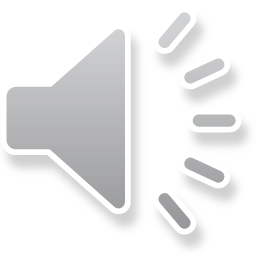 Mùa       hè          lại        đến  bùi    ngùi trong      cánh            phượng.       Mùa    hè    mang
theo          niềm   vui           bao    ước     mơ         xa.
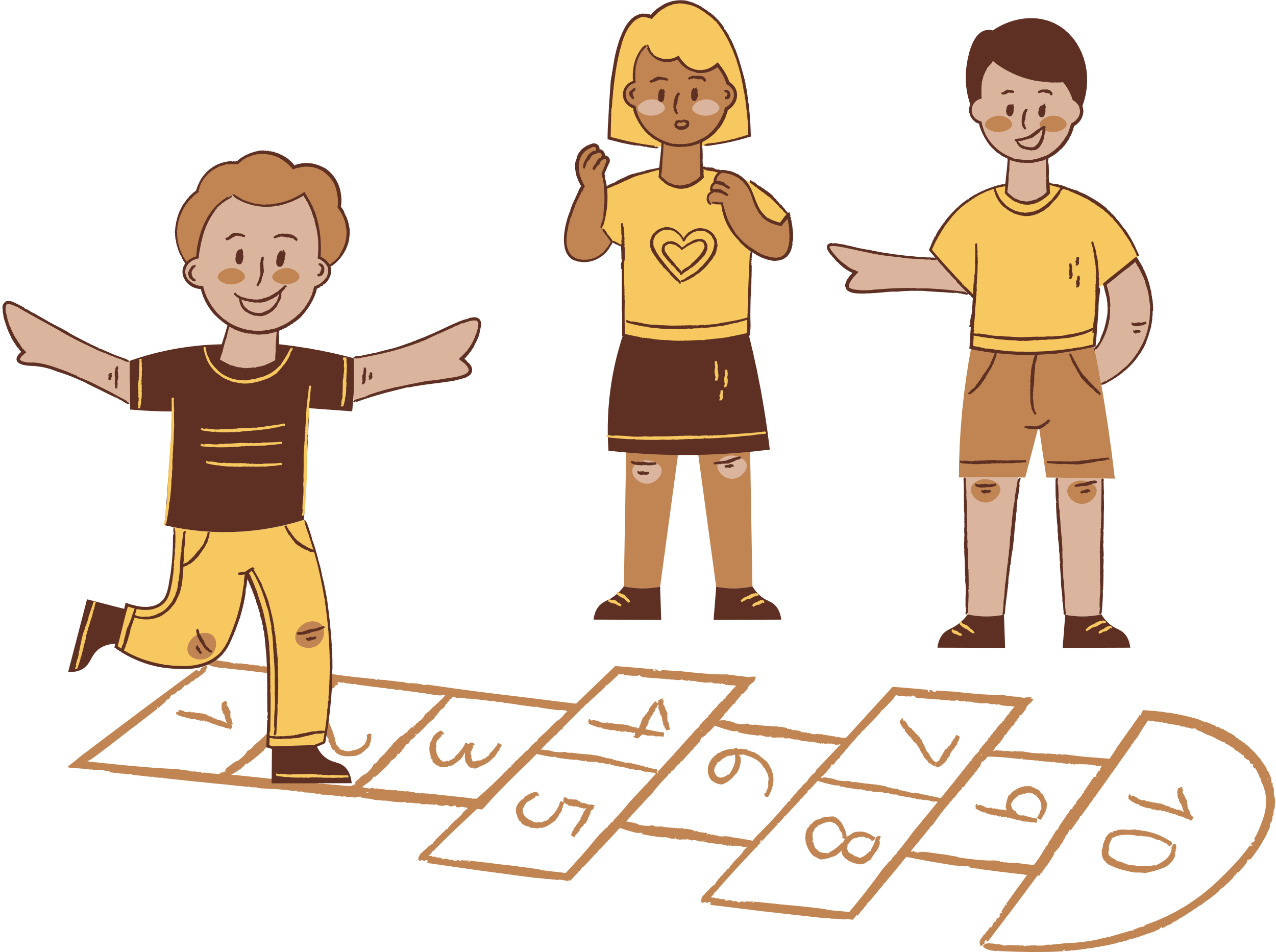 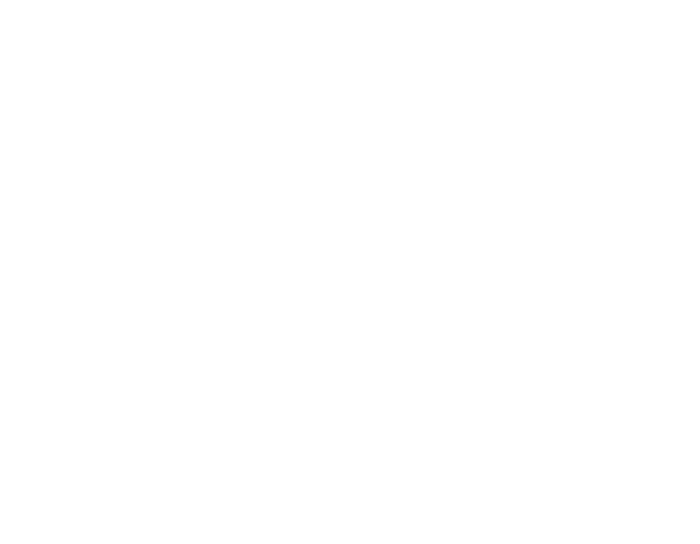 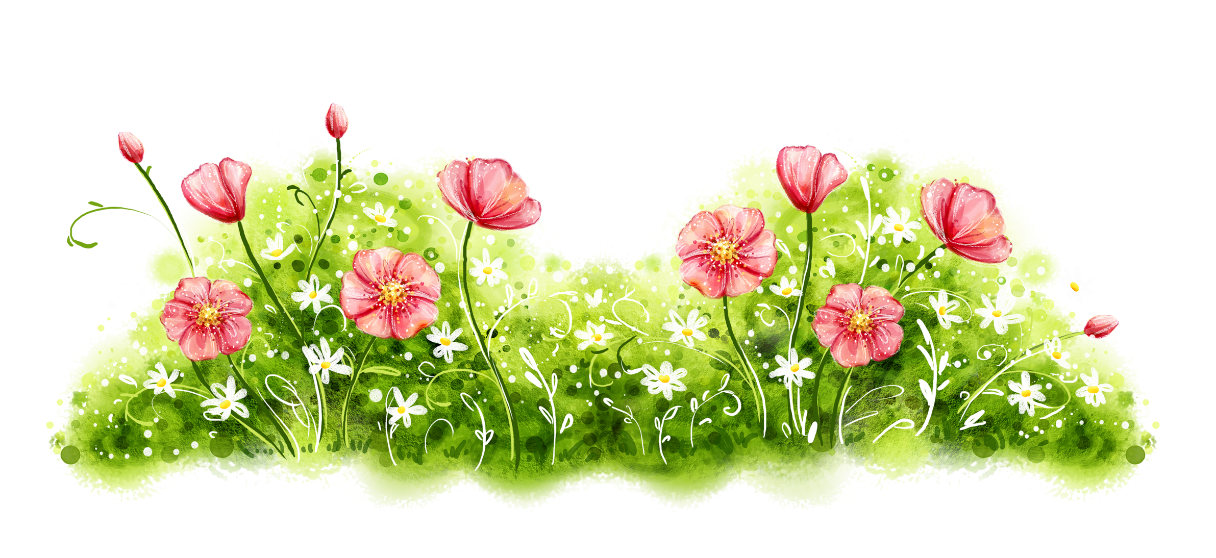 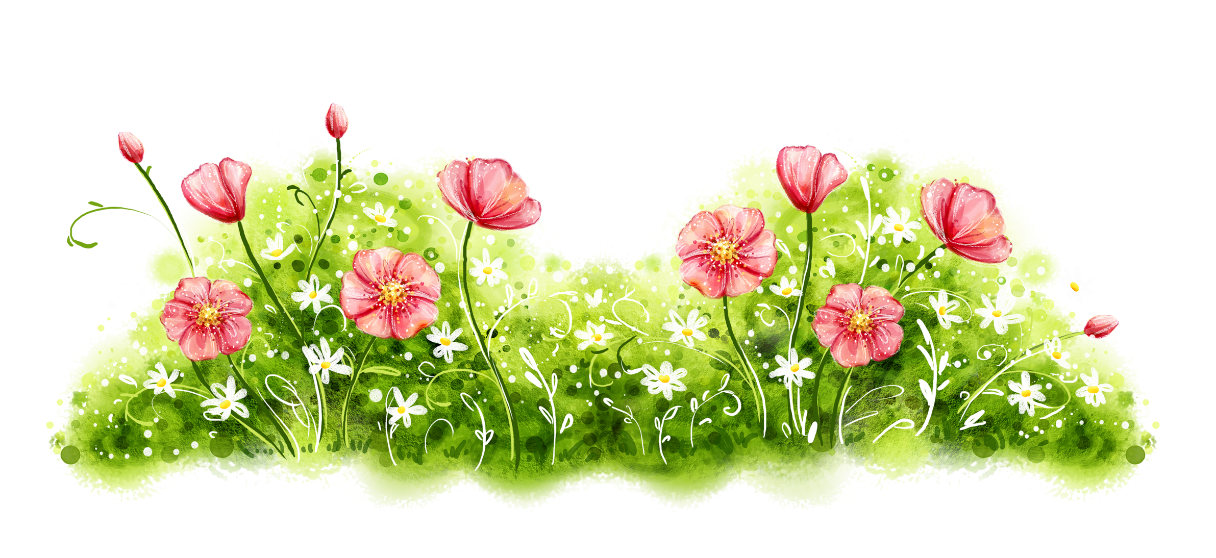 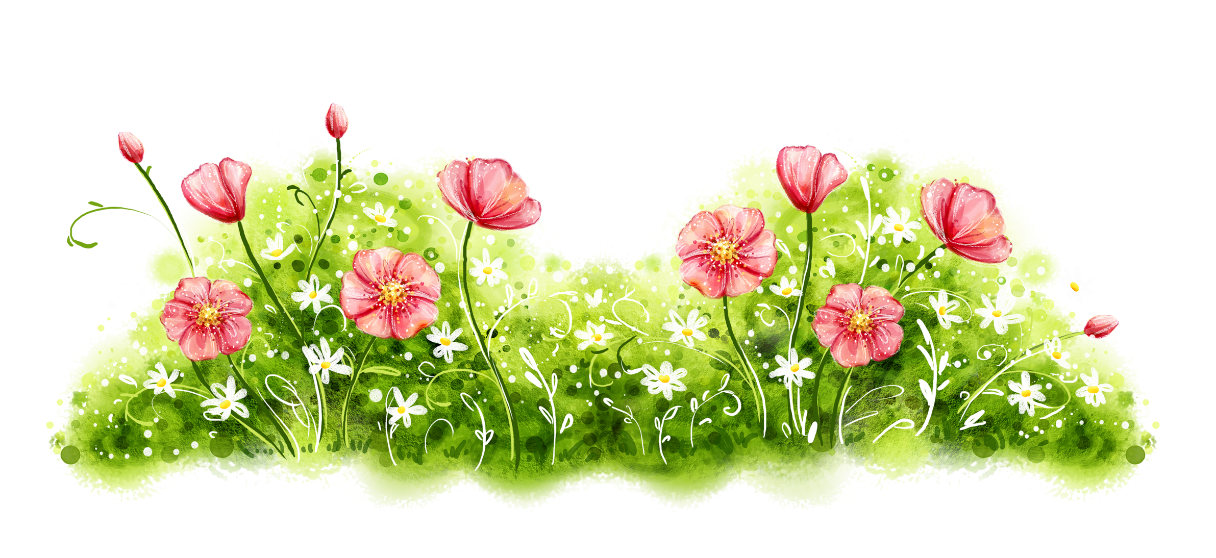 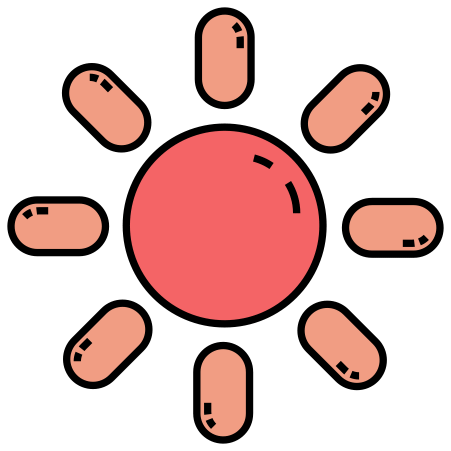 Câu 4:
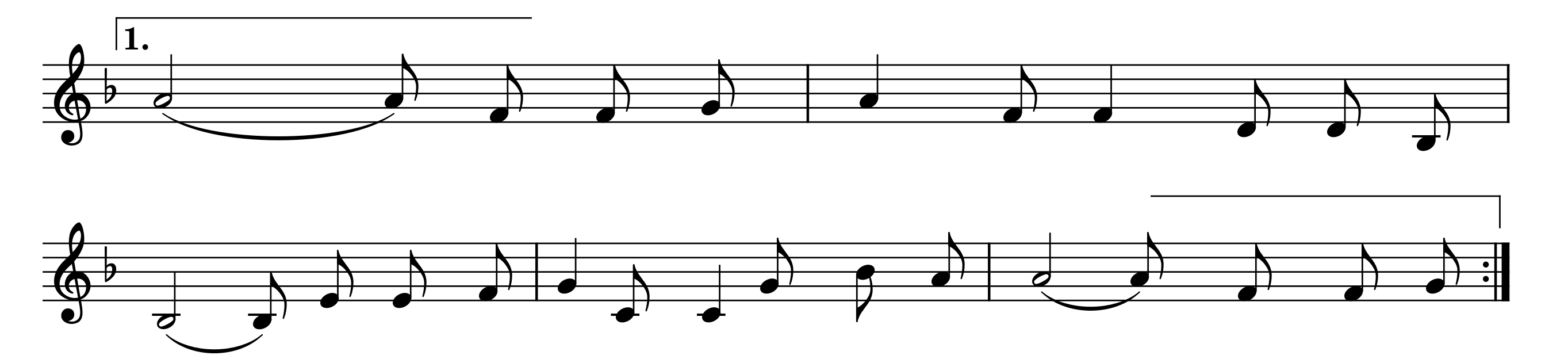 Hè         về          lưu              luyến          chia      tay             hè        về        hè
về.                Tạm   biệt     thầy   cô    bạn      bè    nét     chữ    thân      thương.
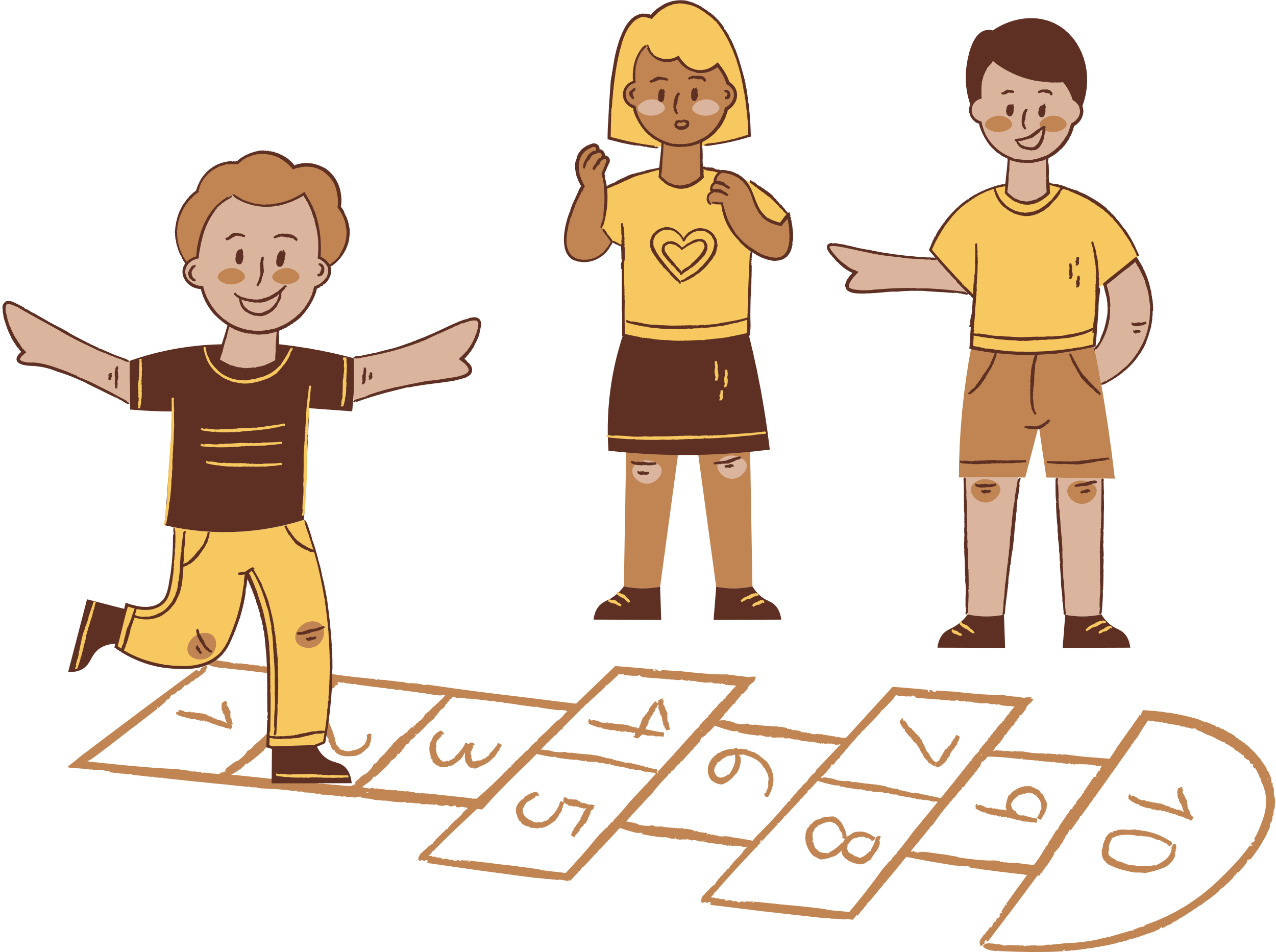 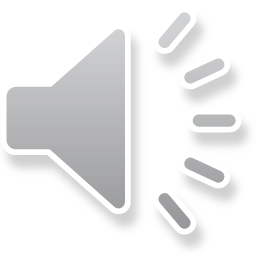 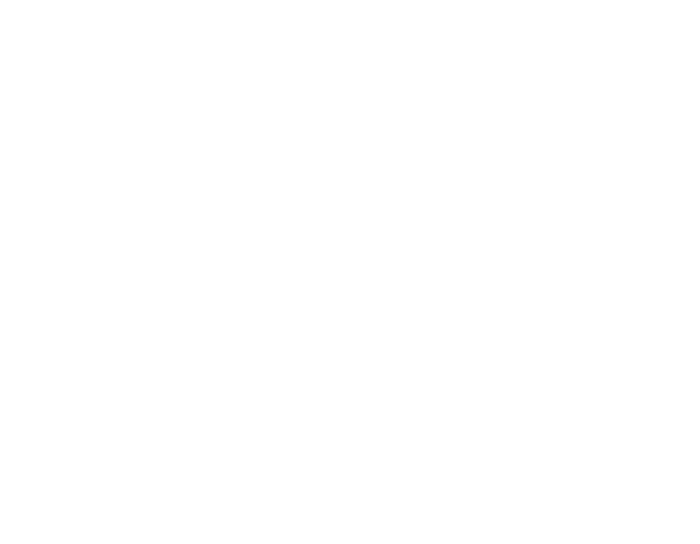 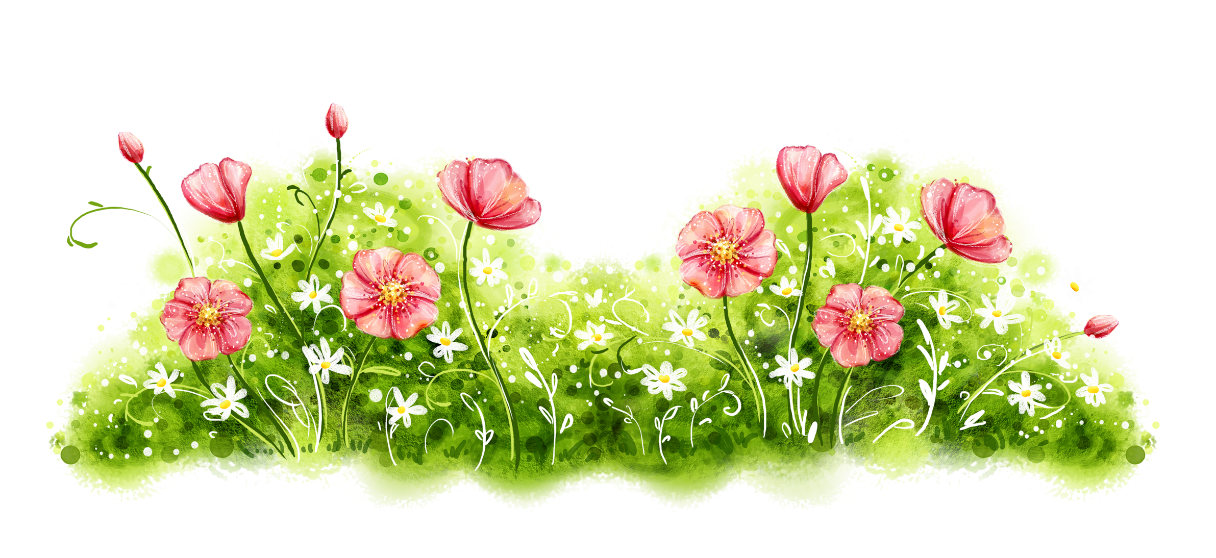 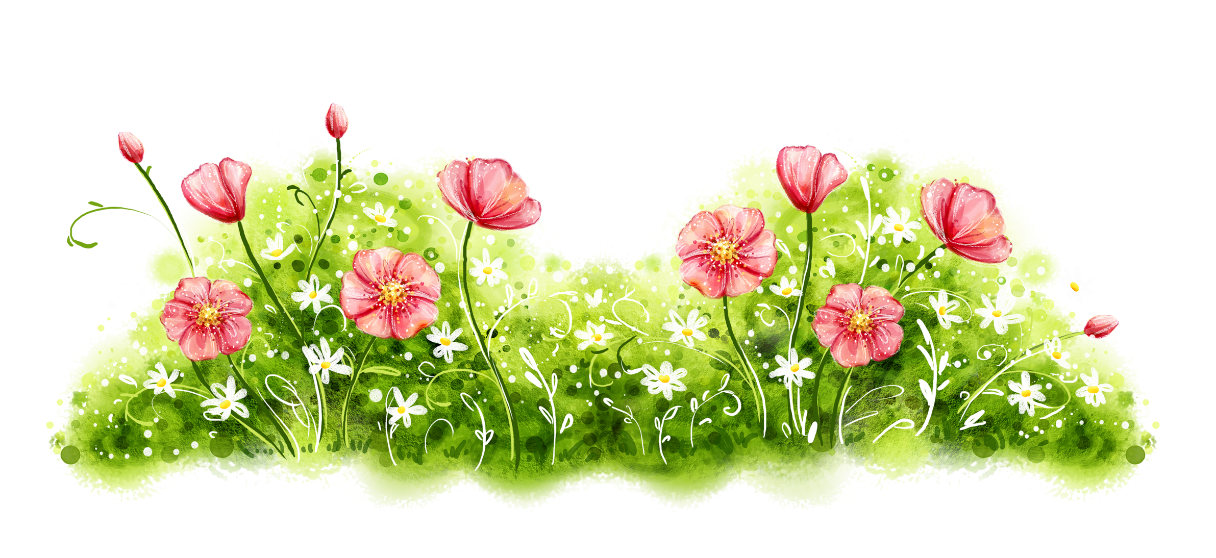 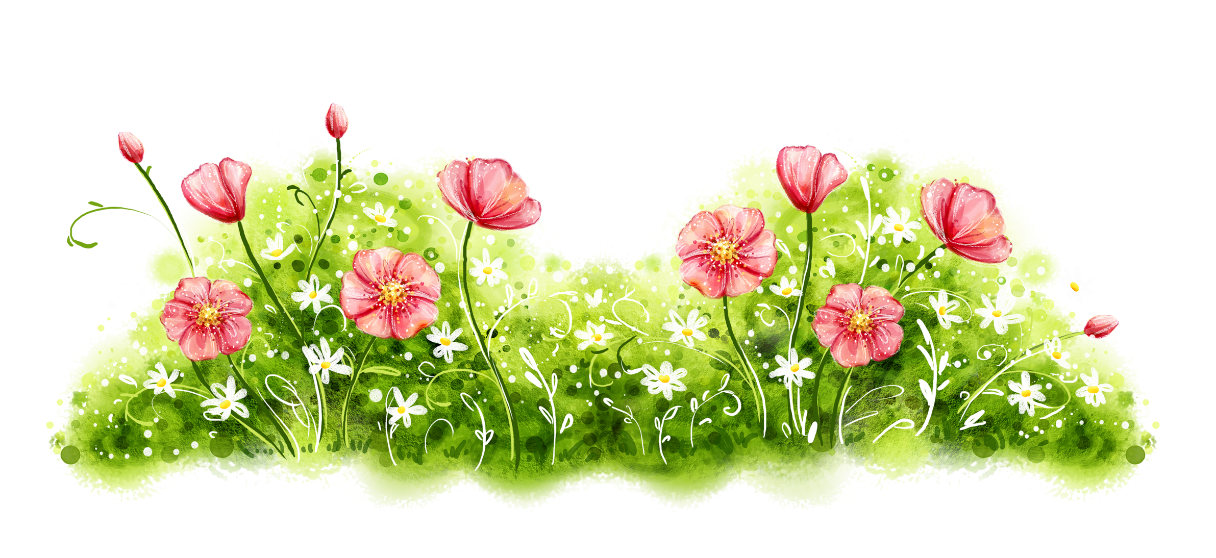 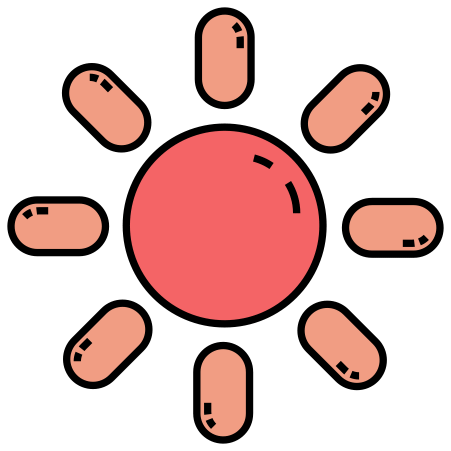 Ghép câu 3+4:
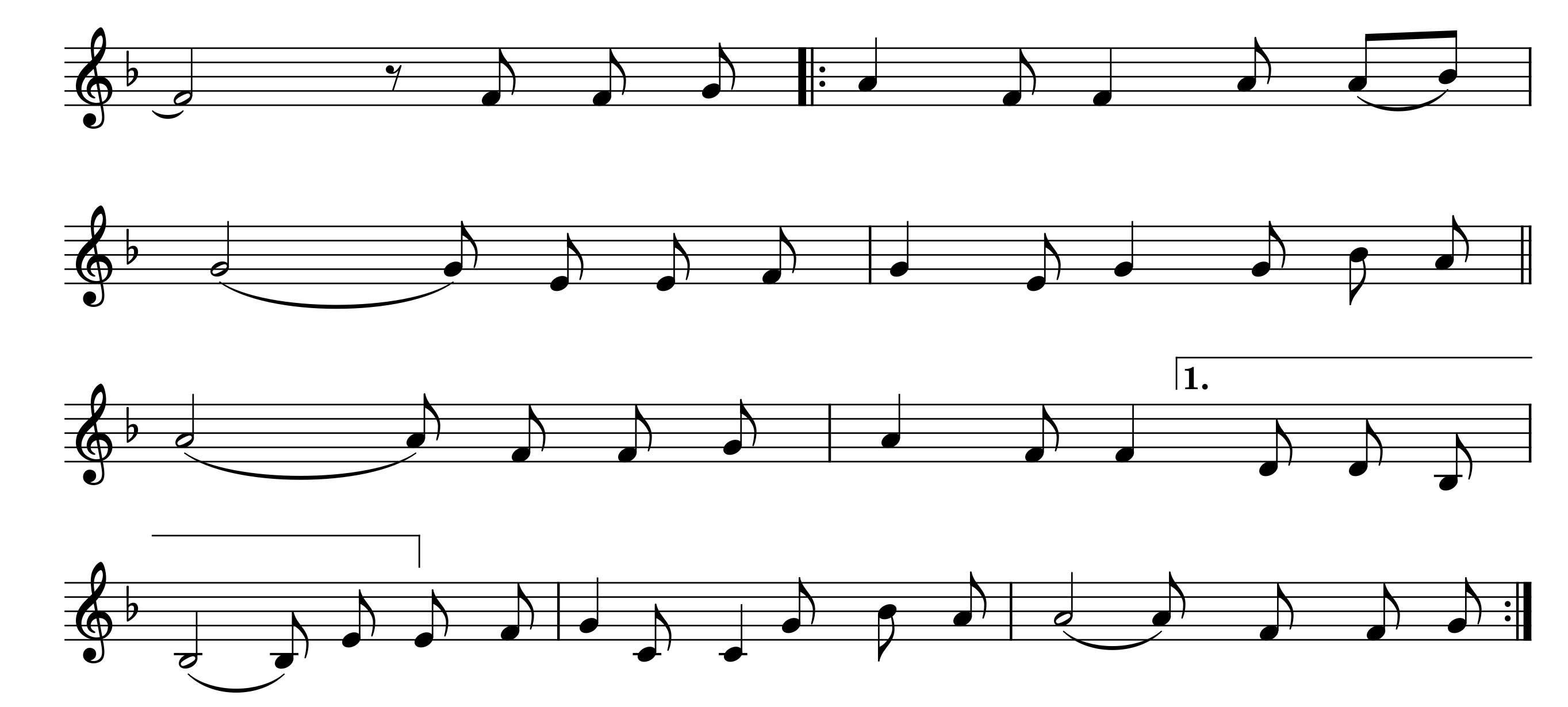 Mùa       hè         lại             đến           bùi    ngùi           trong      cánh
phượng.                            Mùa    hè        mang      theo        niềm   vui           bao    ước     mơ
xa.                               Hè        về         lưu           luyến        chia     tay            hè      về       hè
về.             Tạm  biệt   thầy   cô   bạn     bè   nét    chữ    thân    thương.
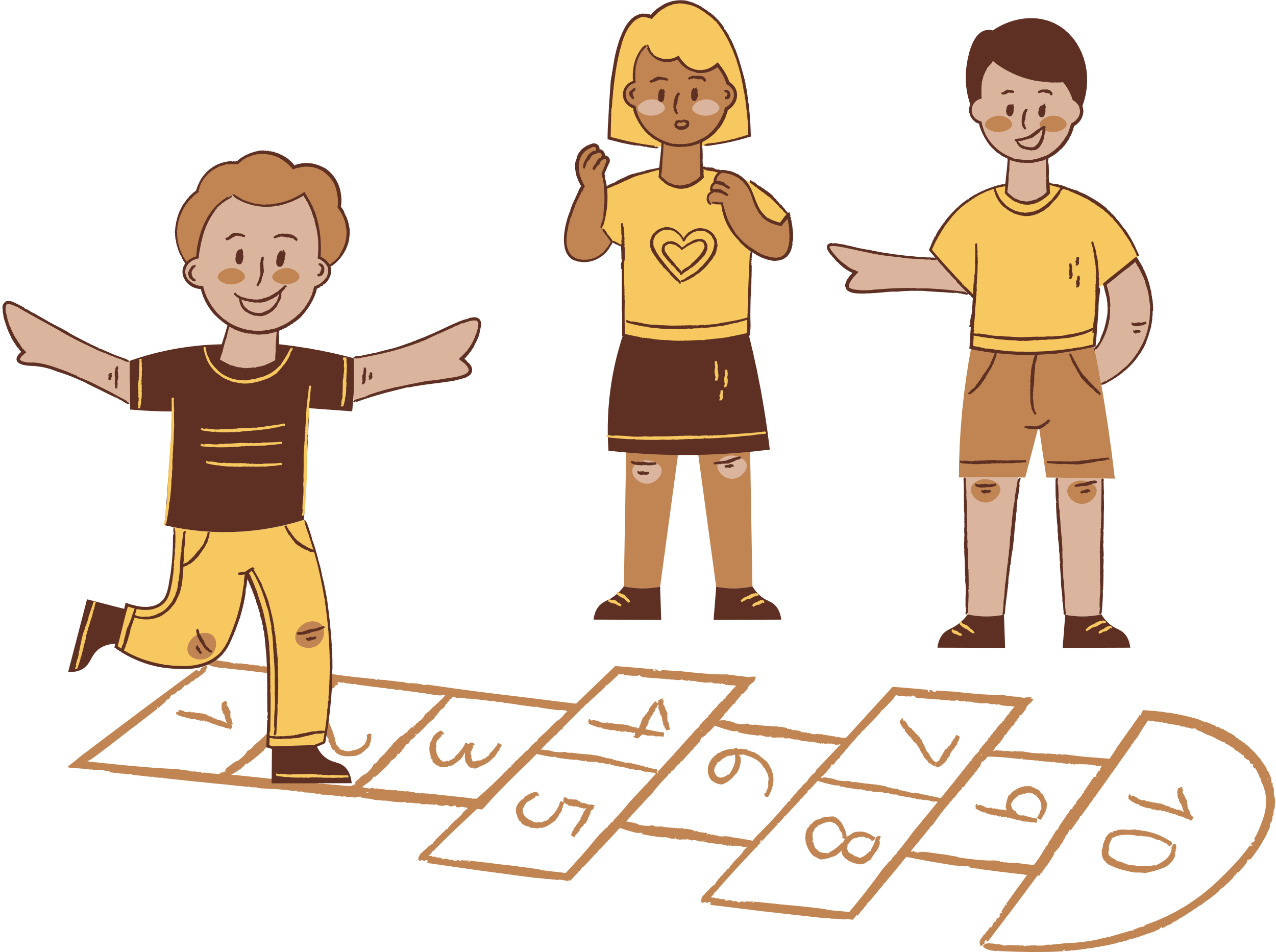 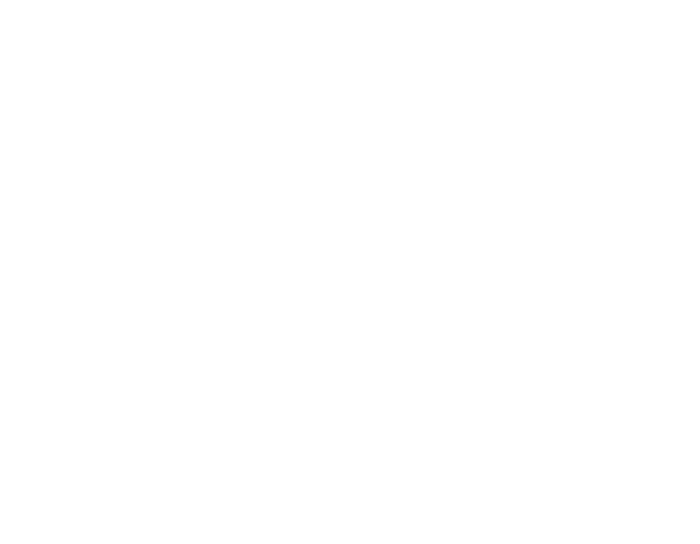 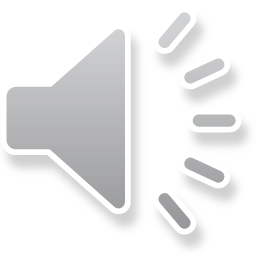 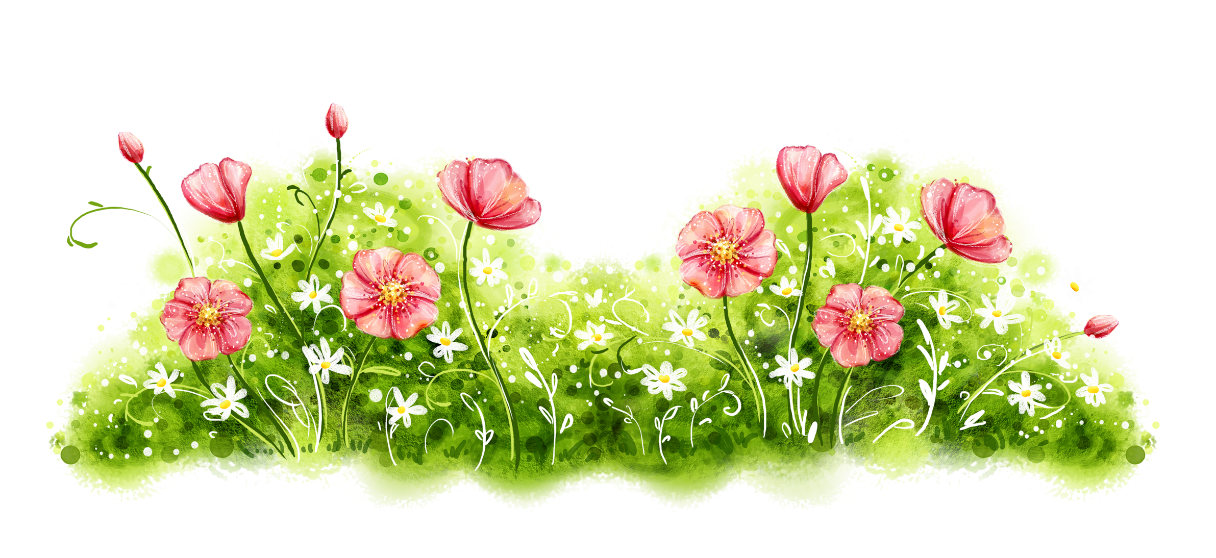 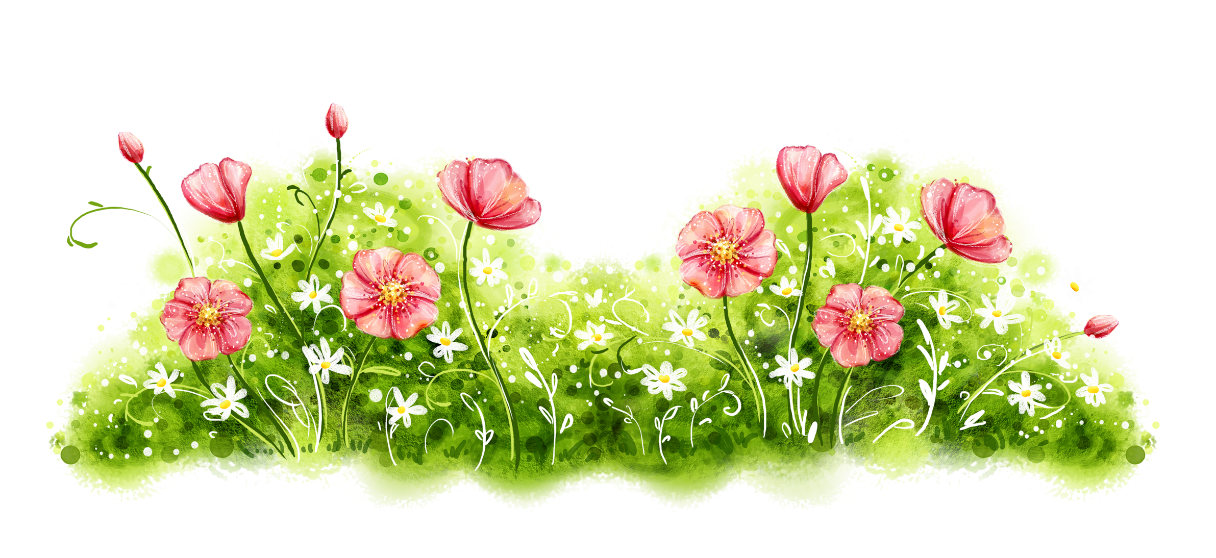 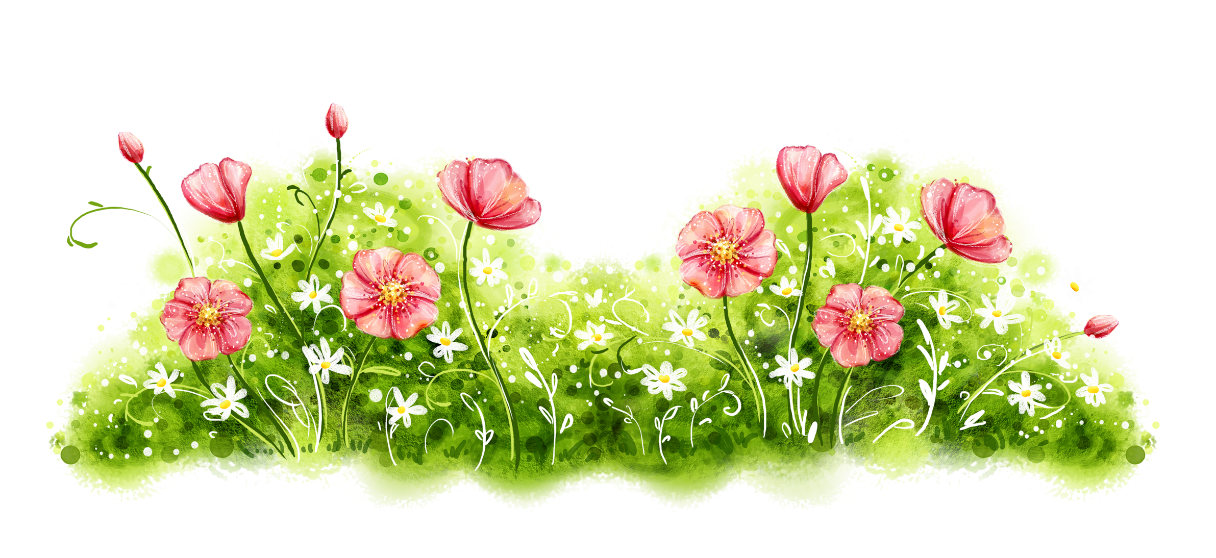 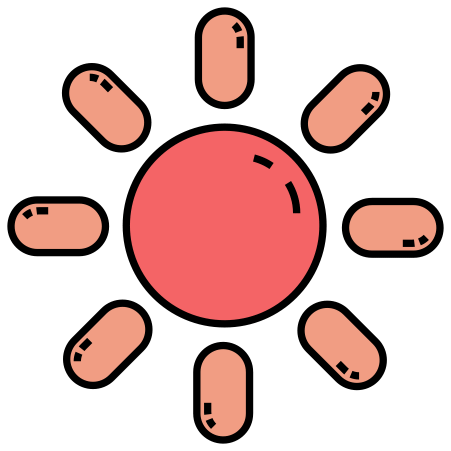 Câu 5:
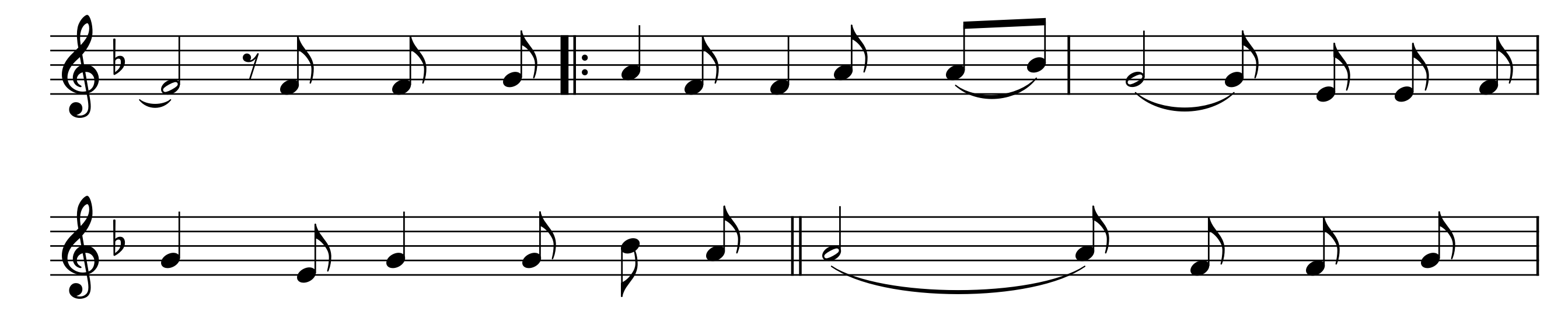 La          la          la          la    hè      về   cho         em ước        mơ.                La     la       la
la             hè     mang      nỗi      nhớ      bâng     khuâng.
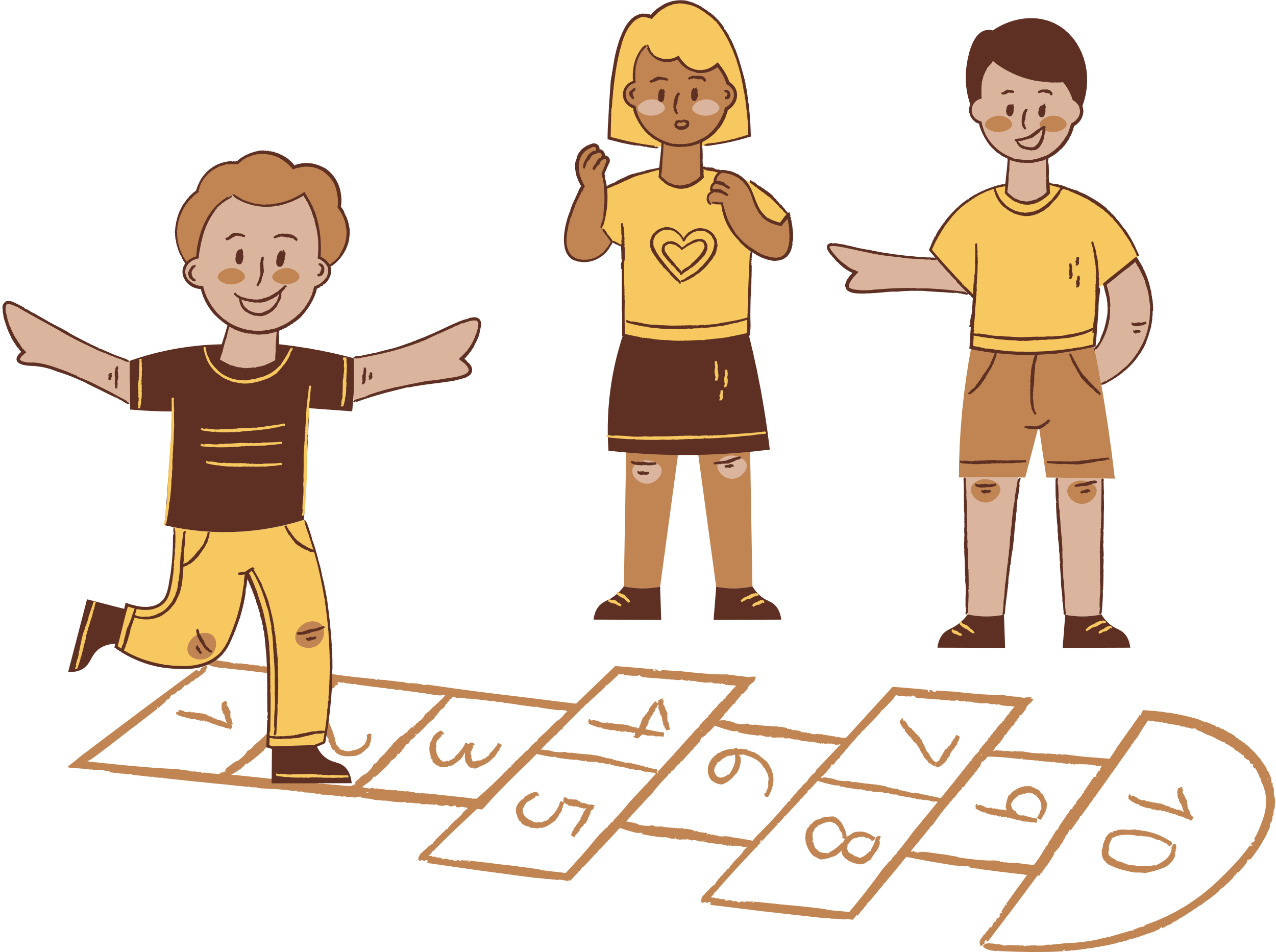 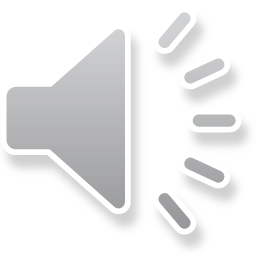 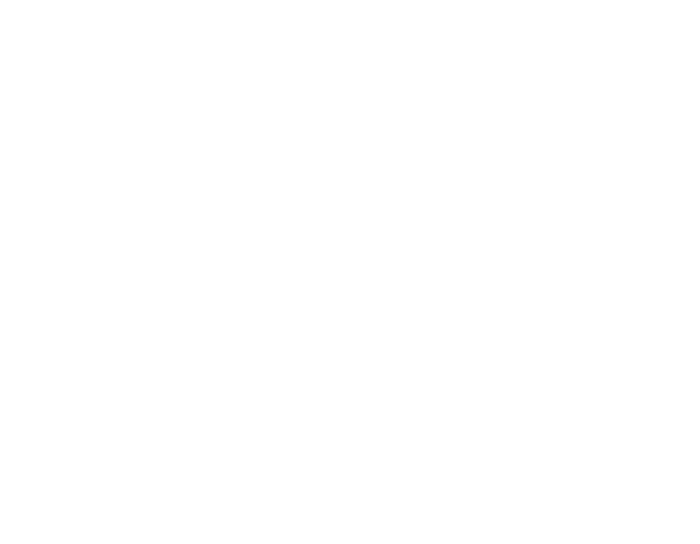 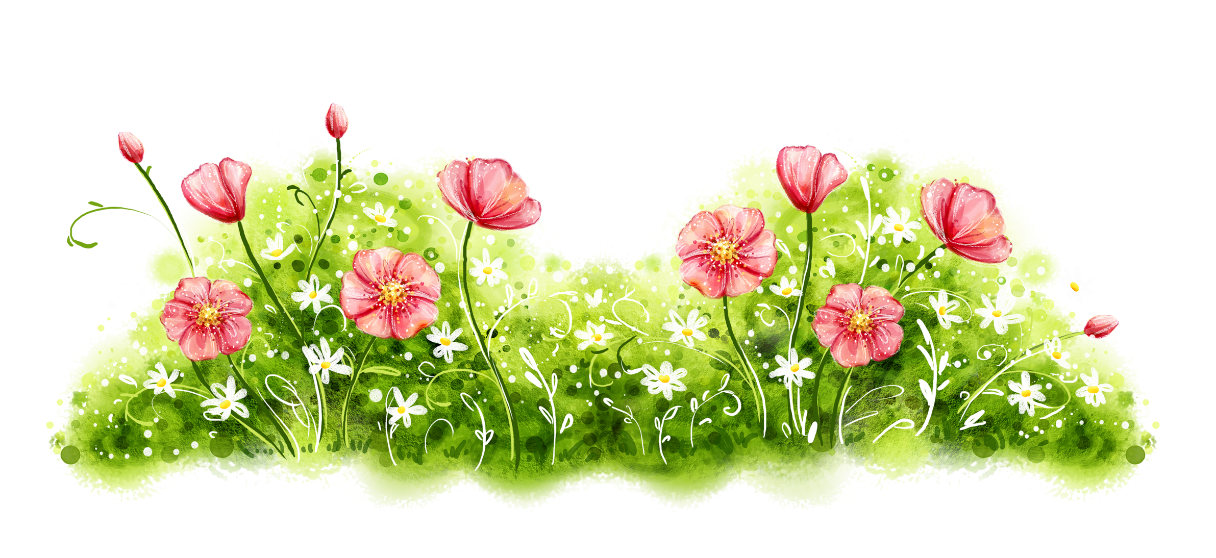 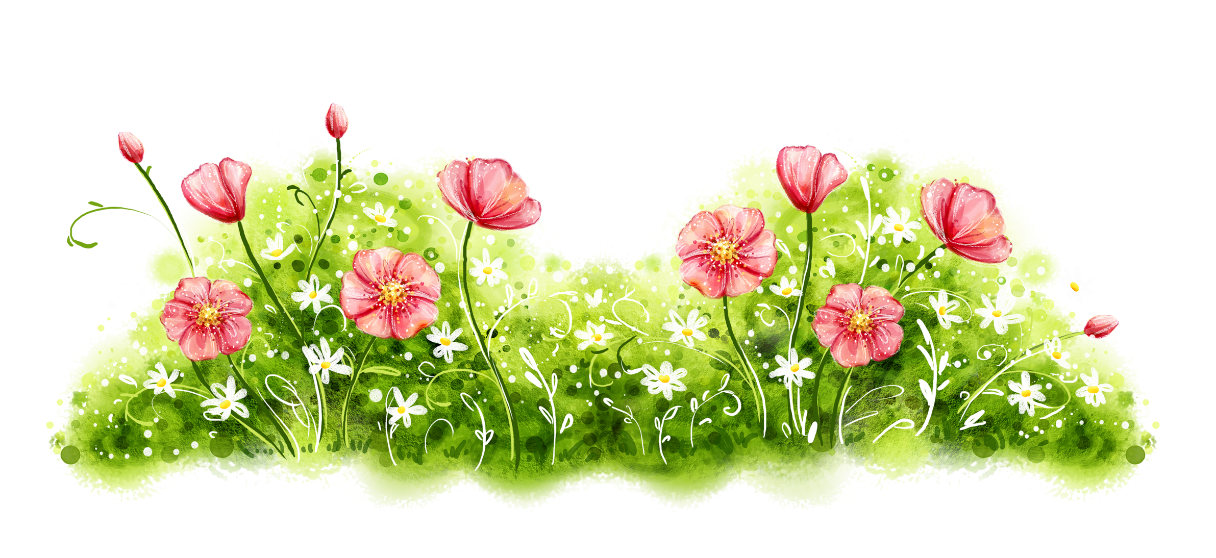 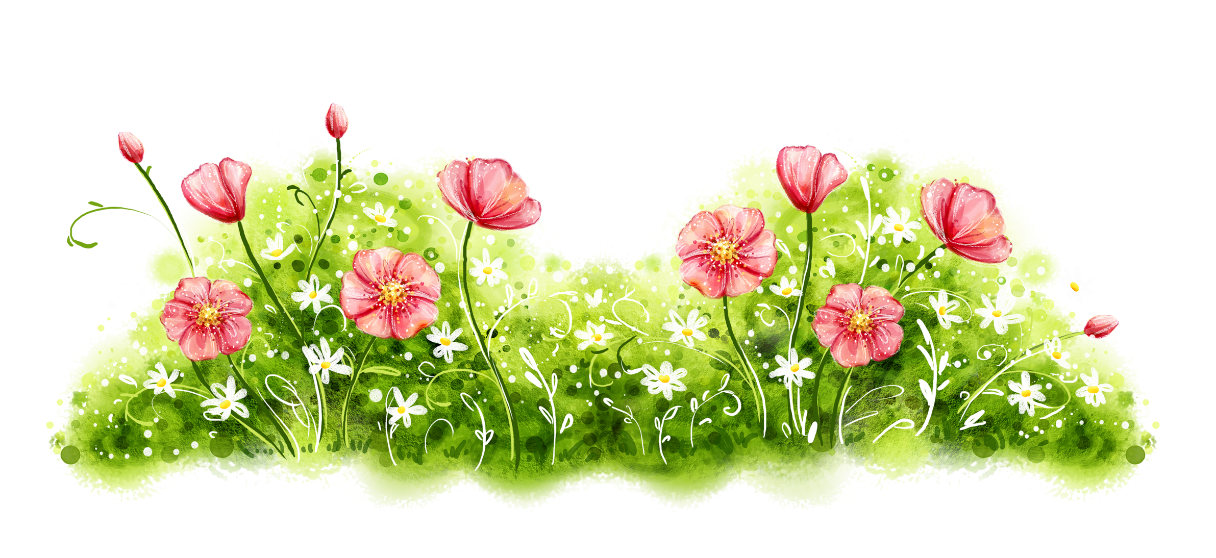 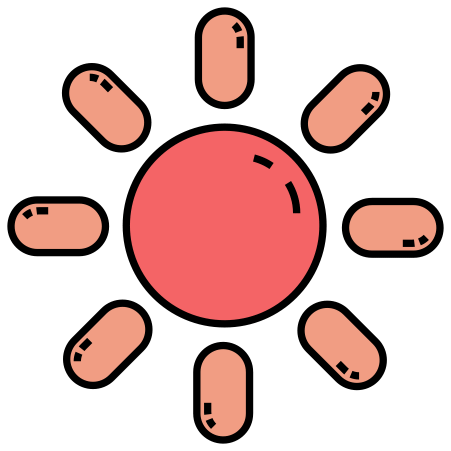 Câu 6:
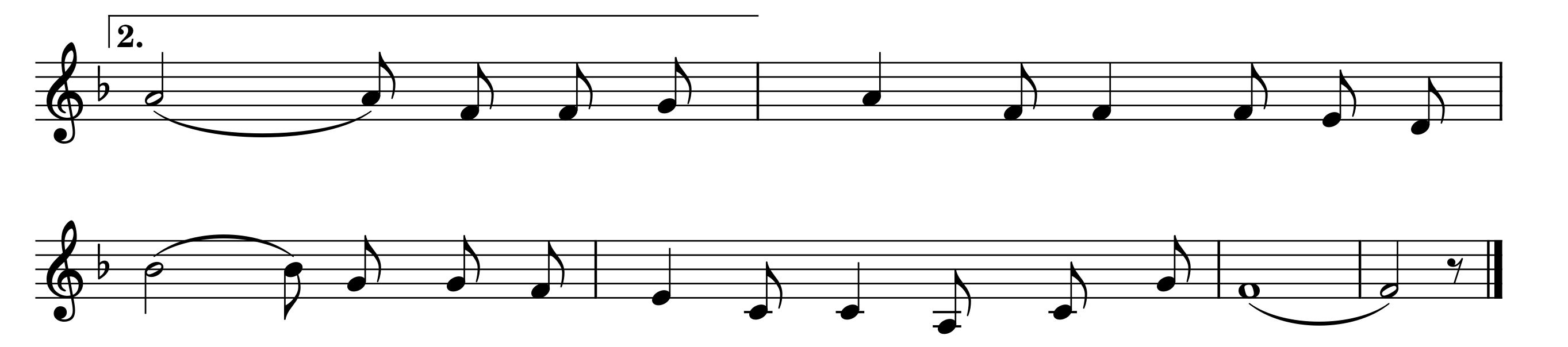 La        la         la                      la              hè      về             em     thêm   tuổi
mới.                  Em     yêu      mùa        hè,      hè       về       thỏa         lòng     ước   mong.
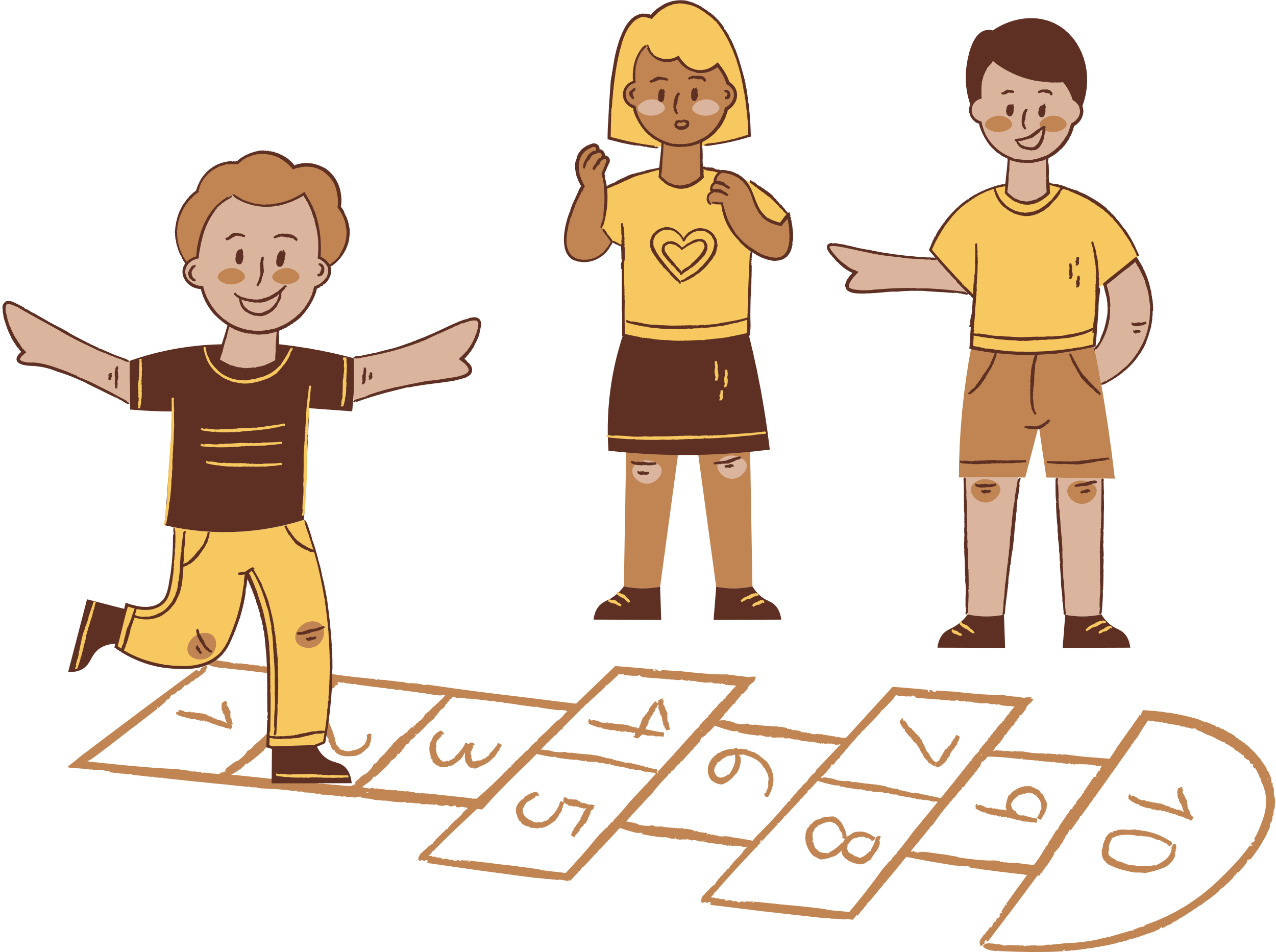 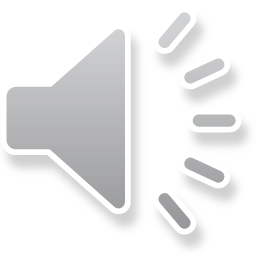 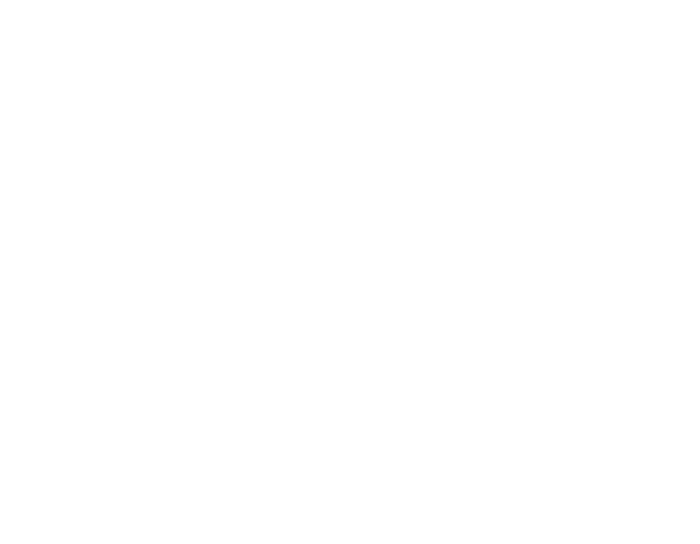 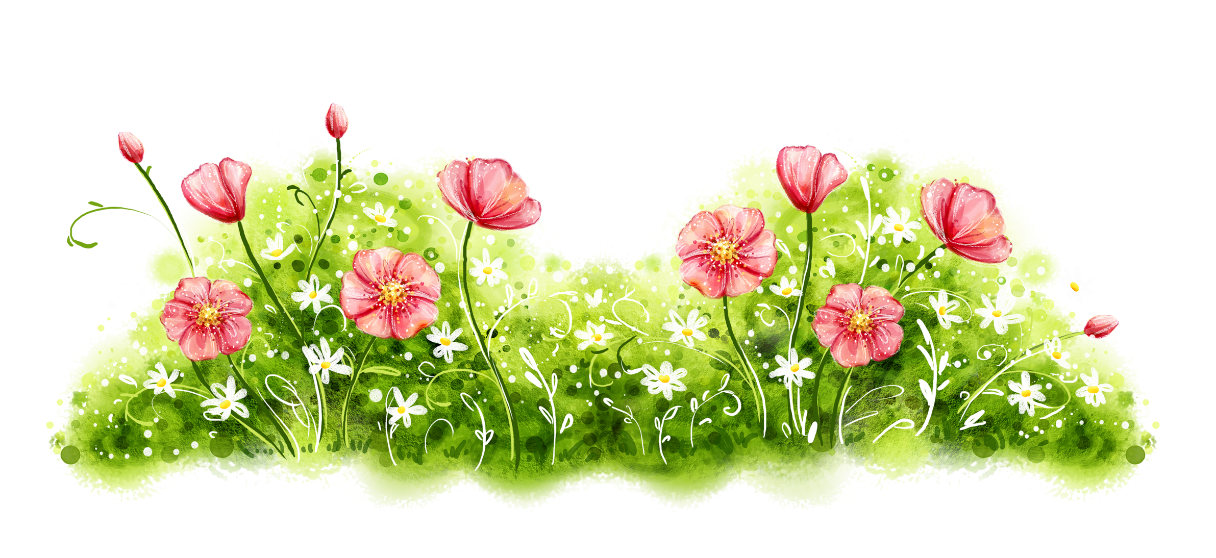 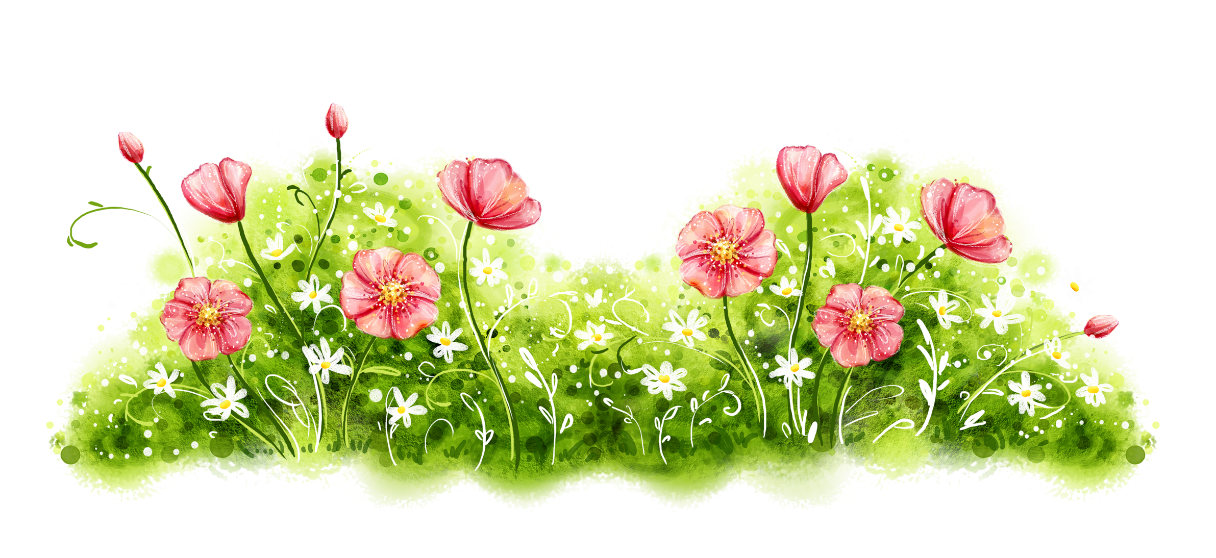 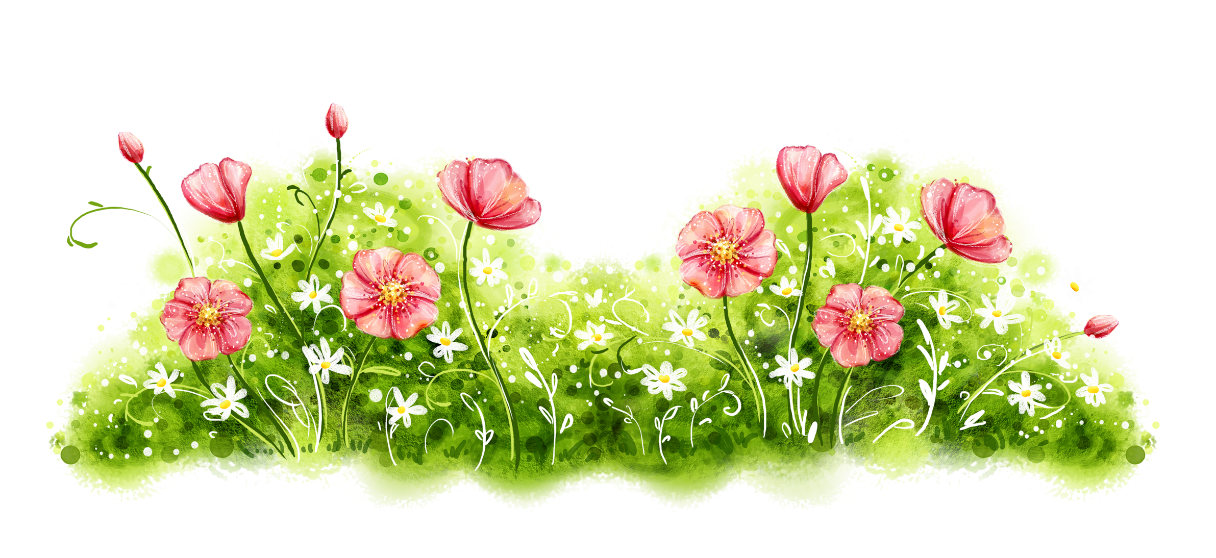 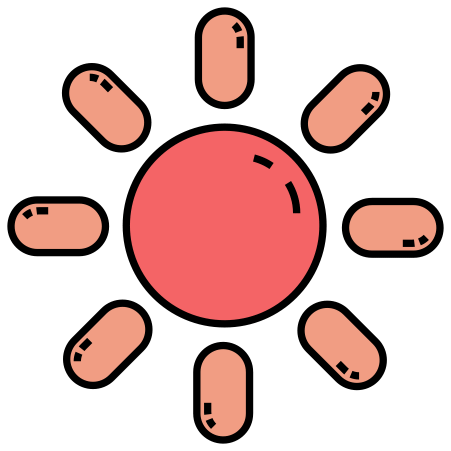 Ghép câu 5+6:
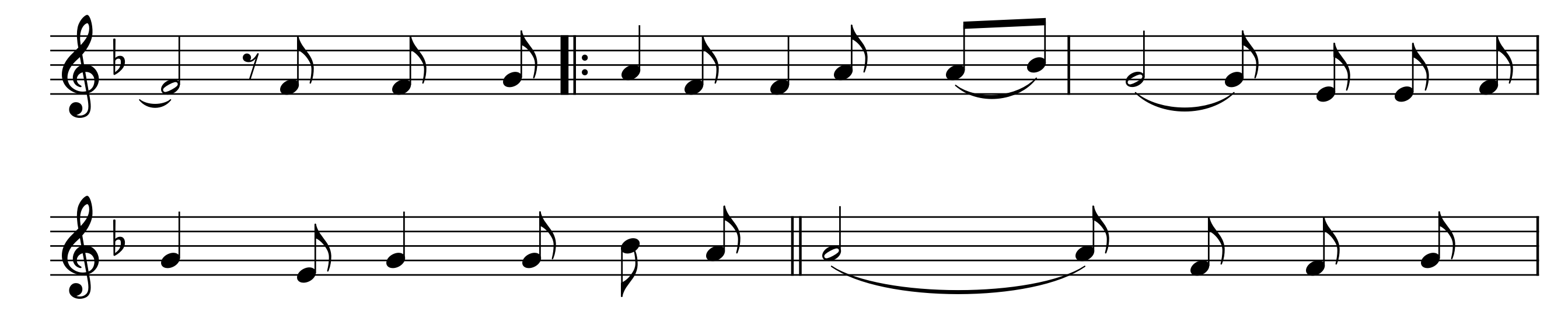 La          la          la          la    hè      về   cho         em ước        mơ.                La     la       la
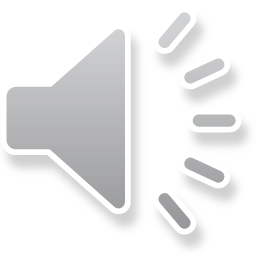 la             hè     mang      nỗi      nhớ      bâng…
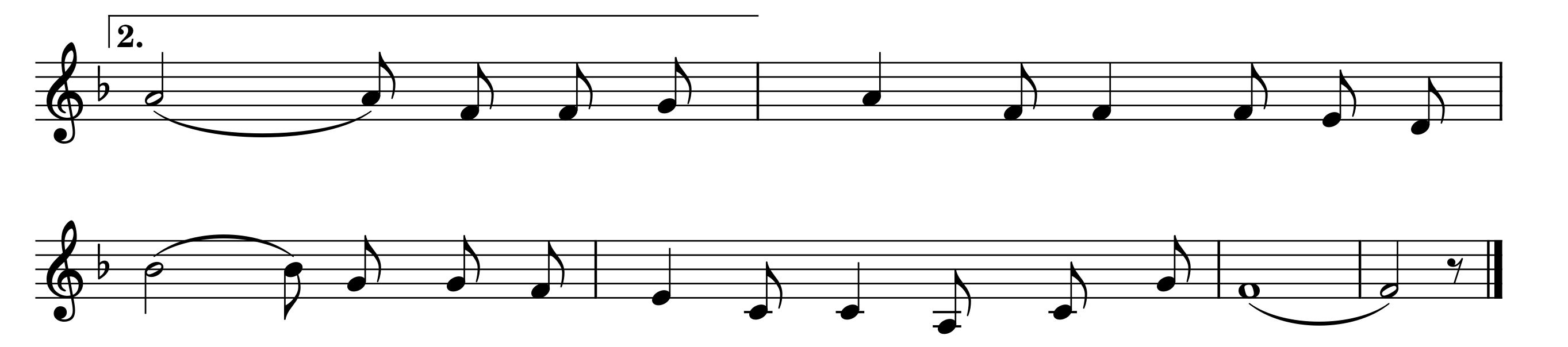 …khuâng.                        La        la         la                      la              hè      về             em     thêm   tuổi
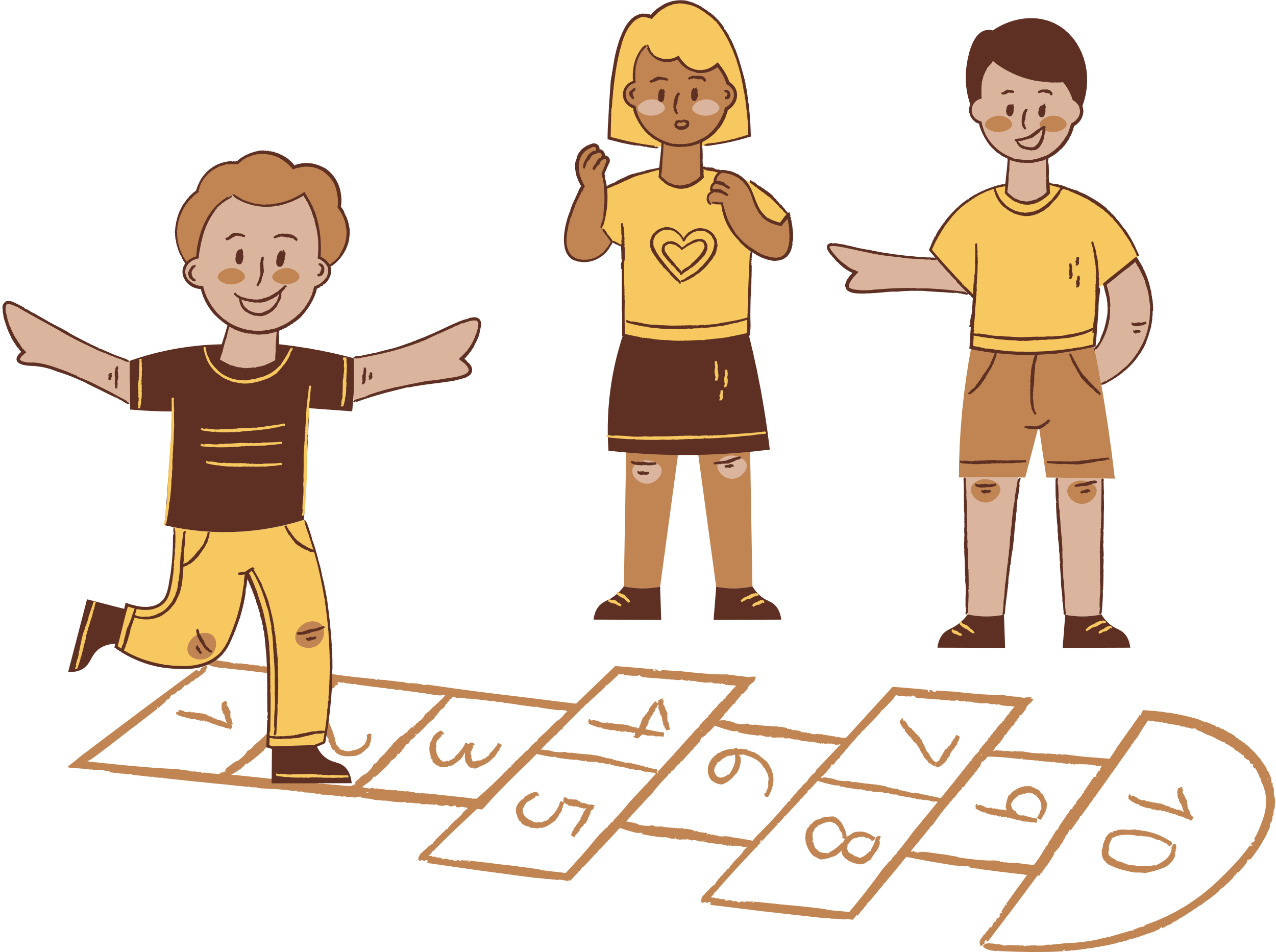 mới.                  Em     yêu      mùa        hè,      hè       về       thỏa         lòng     ước   mong.
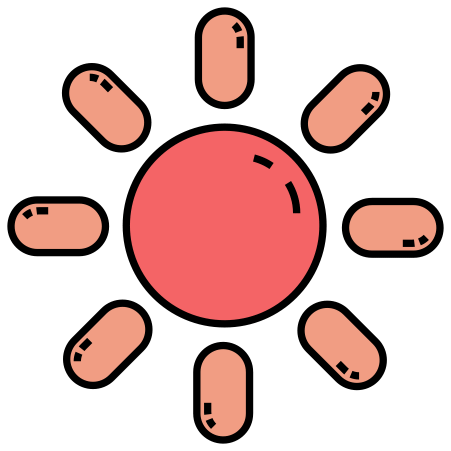 Khúc ca hè về
Ghép lời 1:
Nhạc và lời: Bích Liễu
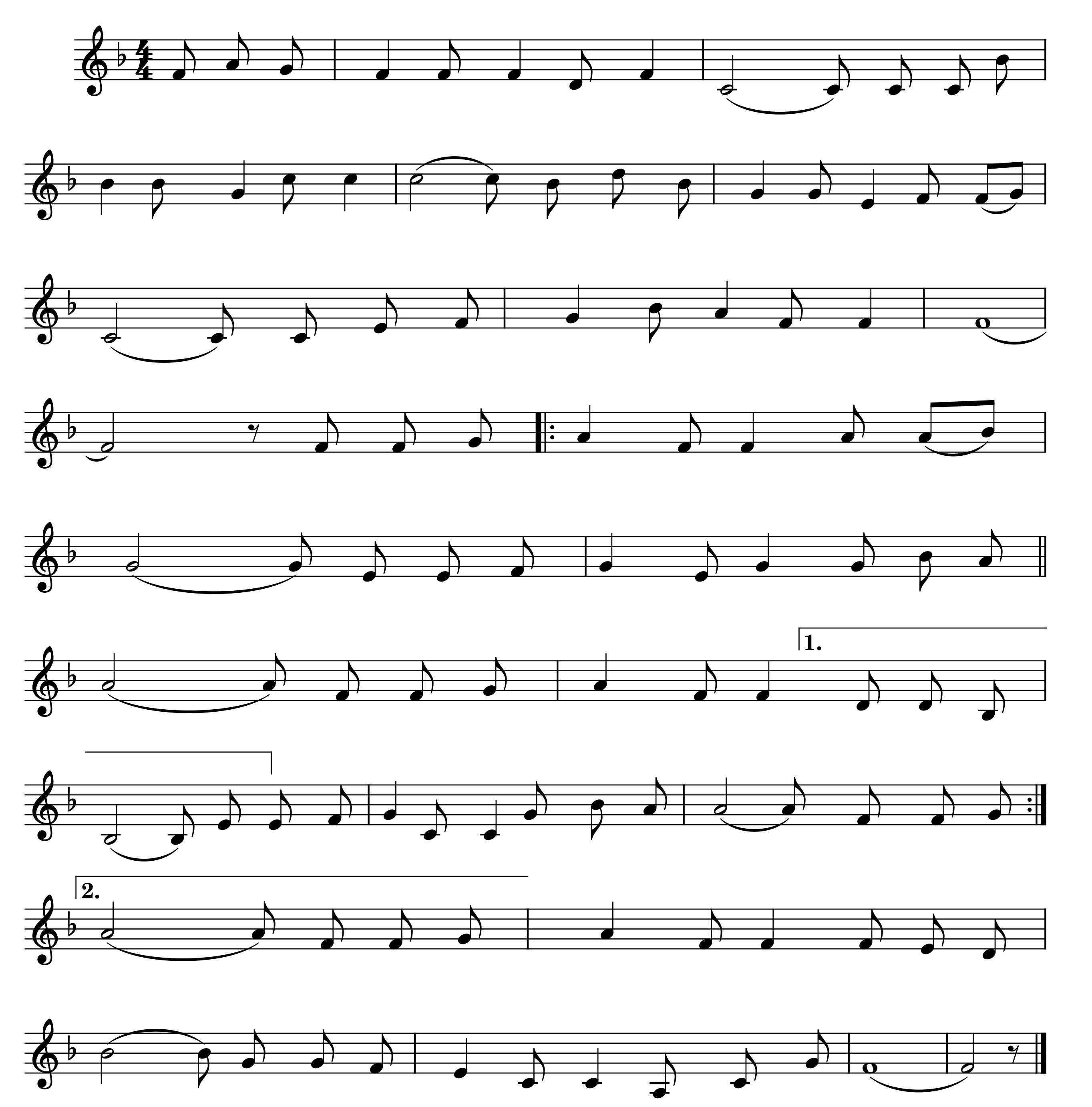 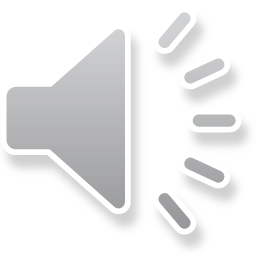 Màu     áo      tan             trường     tung        bay        khắp       phố          phường.                         Kỉ        niệm   đến
lớp      mãi           đọng   trong      tim         em.                    Nhặt       cánh       phượng      hồng     ép      vào       trang    sách
nhỏ.                               Mùa            thi            trôi                   qua         tiếng         ve          gọi             hè                    về.
Mùa           hè             lại                  đến                bùi        ngùi              trong         cánh
(La             la              la)                   la                  hè          về                 cho         em ước
phượng.                                     Mùa          hè           mang          theo             niềm       vui               bao       ước         mơ
mơ.                                        La          la           la              la               hè       mang          nỗi       nhớ      bâng …
xa.                                               Hè          về            lưu                 luyến             chia        tay                hè          về           hè
về.                   Tạm     biệt       thầy      cô    bạn        bè     nét      chữ       thân       thương.                    La             la         la
…khuâng.                                 La           la            la                            la                   hè        về                 em       thêm     tuổi
mới.                         Em        yêu       mùa             hè,          hè          về         thỏa           lòng       ước        mong.
mới.                  Em     yêu      mùa        hè,      hè       về       thỏa         lòng     ước   mong.
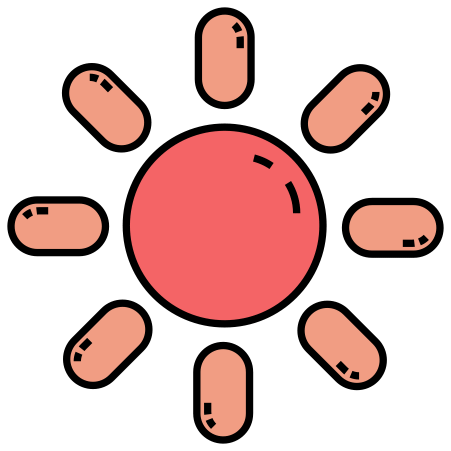 Khúc ca hè về
Ghép lời 2 :
Nhạc và lời: Bích Liễu
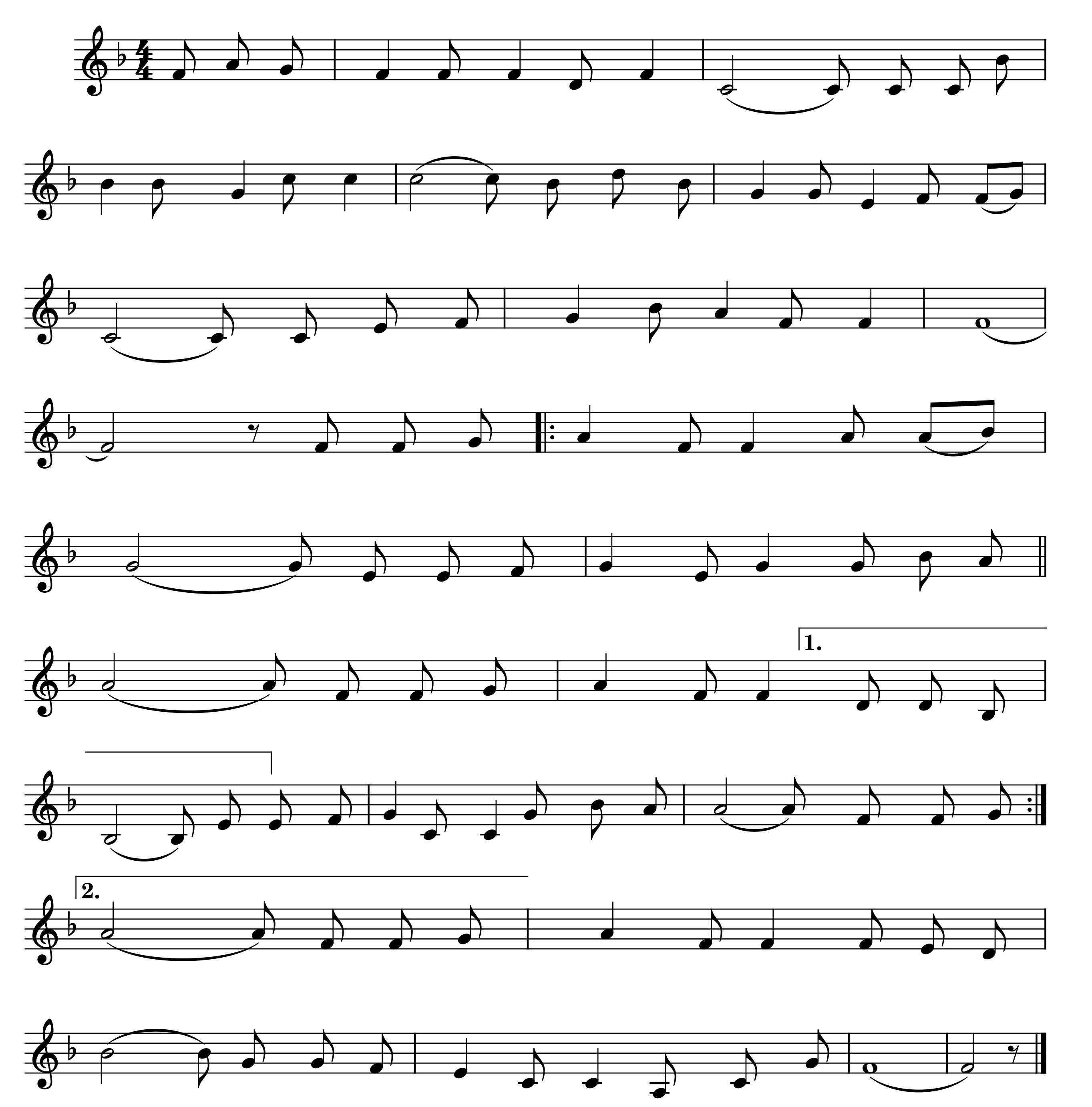 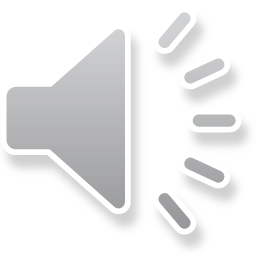 Hè       đến      cho               em         vui         chơi       mọi        nẻo          đường.                        Chiều       dần    tắt
nắng   cánh           diều    bay       theo        em.                      Bên         lũy         tre             làng     sáo     nhịp      theo     tiếng
đàn.                                  Hòa           chung        tiếng                hát           khúc        ca           hè             hè                      về.
Mùa           hè             lại                  đến                bùi        ngùi              trong         cánh
(La             la              la)                   la                  hè          về                 cho         em ước
phượng.                                     Mùa          hè           mang          theo             niềm       vui               bao       ước         mơ
mơ.                                        La          la           la              la               hè       mang          nỗi       nhớ      bâng …
xa.                                               Hè          về            lưu                 luyến             chia        tay                hè          về           hè
về.                   Tạm     biệt       thầy      cô    bạn        bè     nét      chữ       thân       thương.                    La             la         la
…khuâng.                                 La           la            la                            la                   hè        về                 em       thêm     tuổi
mới.                         Em        yêu       mùa             hè,          hè          về         thỏa           lòng       ước        mong.
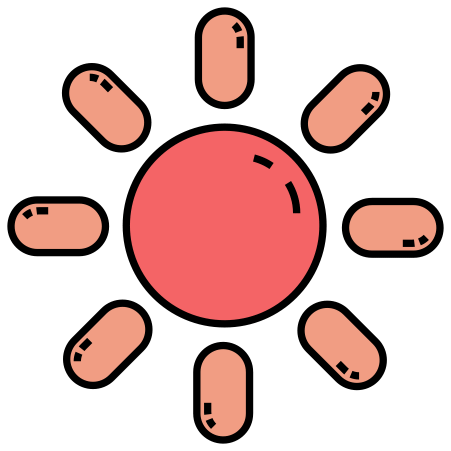 Khúc ca hè về
Ghép toàn bài :
Nhạc và lời: Bích Liễu
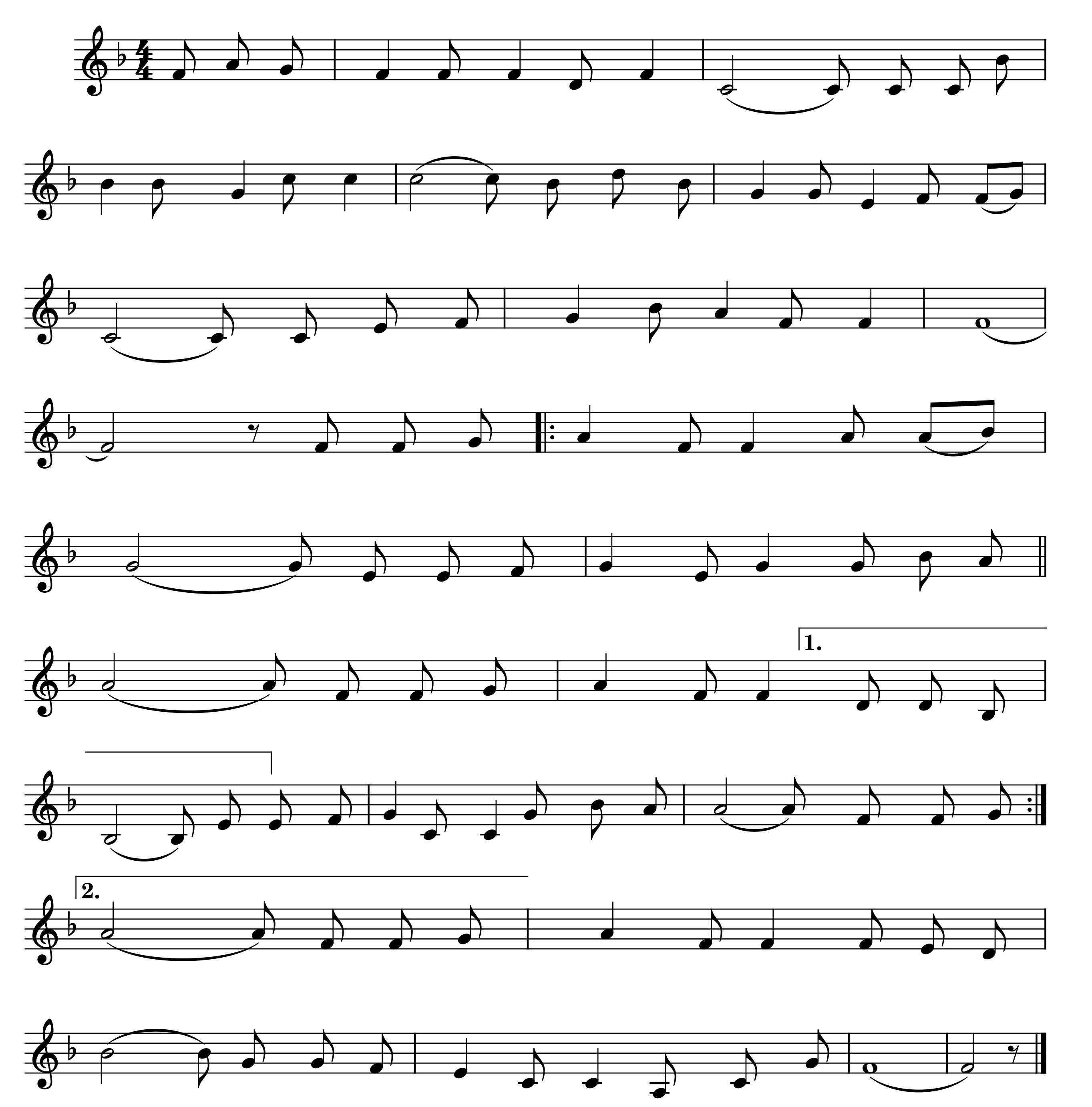 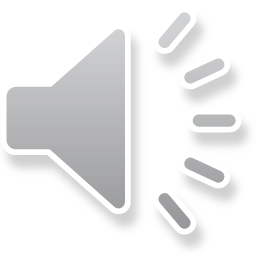 Hè       đến      cho               em         vui         chơi       mọi        nẻo          đường.                        Chiều       dần    tắt
Màu     áo      tan             trường     tung        bay        khắp       phố          phường.                         Kỉ        niệm   đến
nắng   cánh           diều    bay       theo        em.                      Bên         lũy         tre             làng     sáo     nhịp      theo     tiếng
lớp      mãi           đọng   trong      tim         em.                    Nhặt       cánh       phượng      hồng     ép      vào       trang    sách
đàn.                                  Hòa           chung        tiếng                hát           khúc        ca           hè             hè                      về.
nhỏ.                               Mùa            thi            trôi                   qua         tiếng         ve          gọi             hè                    về.
Mùa           hè             lại                  đến                bùi        ngùi              trong         cánh
(La             la              la)                   la                  hè          về                 cho         em ước
phượng.                                     Mùa          hè           mang          theo             niềm       vui               bao       ước         mơ
mơ.                                        La          la           la              la               hè       mang          nỗi       nhớ      bâng …
xa.                                               Hè          về            lưu                 luyến             chia        tay                hè          về           hè
về.                   Tạm     biệt       thầy      cô    bạn        bè     nét      chữ       thân       thương.                    La             la         la
…khuâng.                                 La           la            la                            la                   hè        về                 em       thêm     tuổi
mới.                         Em        yêu       mùa             hè,          hè          về         thỏa           lòng       ước        mong.
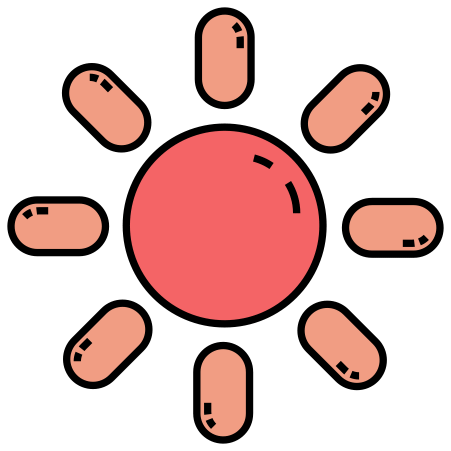 Khúc ca hè về
Ghép cùng nhạc đệm :
Nhạc và lời: Bích Liễu
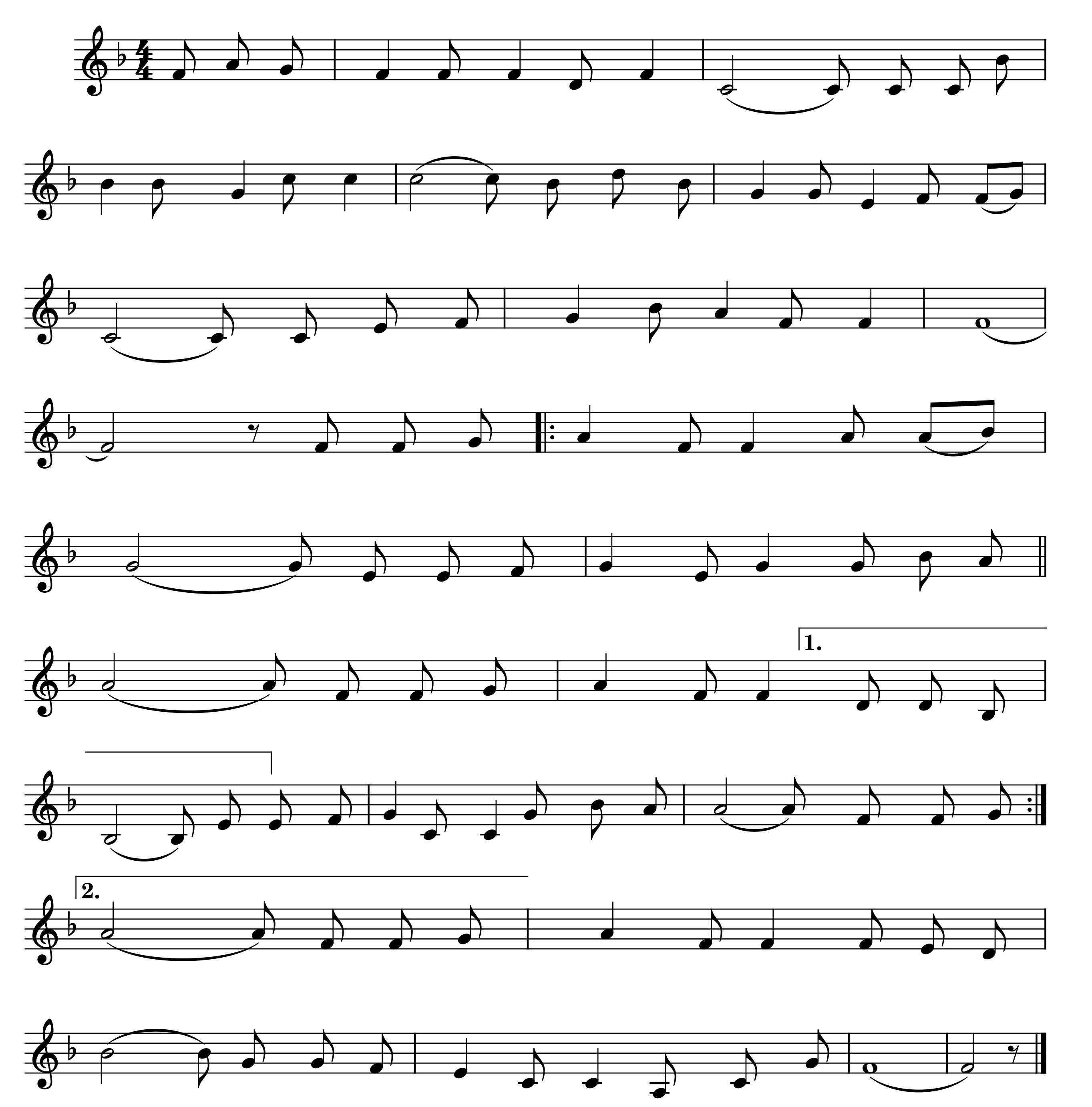 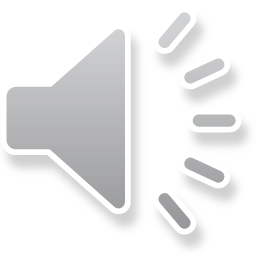 Hè       đến      cho               em         vui         chơi       mọi        nẻo          đường.                        Chiều       dần    tắt
Màu     áo      tan             trường     tung        bay        khắp       phố          phường.                         Kỉ        niệm   đến
nắng   cánh           diều    bay       theo        em.                      Bên         lũy         tre             làng     sáo     nhịp      theo     tiếng
lớp      mãi           đọng   trong      tim         em.                    Nhặt       cánh       phượng      hồng     ép      vào       trang    sách
đàn.                                  Hòa           chung        tiếng                hát           khúc        ca           hè             hè                      về.
nhỏ.                               Mùa            thi            trôi                   qua         tiếng         ve          gọi             hè                    về.
Mùa           hè             lại                  đến                bùi        ngùi              trong         cánh
(La             la              la)                   la                  hè          về                 cho         em ước
phượng.                                     Mùa          hè           mang          theo             niềm       vui               bao       ước         mơ
mơ.                                        La          la           la              la               hè       mang          nỗi       nhớ      bâng …
xa.                                               Hè          về            lưu                 luyến             chia        tay                hè          về           hè
về.                   Tạm     biệt       thầy      cô    bạn        bè     nét      chữ       thân       thương.                    La             la         la
…khuâng.                                 La           la            la                            la                   hè        về                 em       thêm     tuổi
mới.                         Em        yêu       mùa             hè,          hè          về         thỏa           lòng       ước        mong.
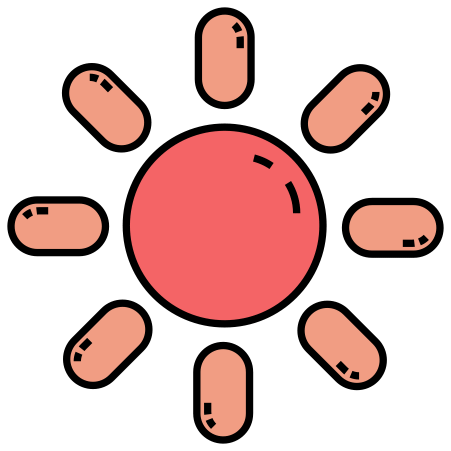 HÁT KẾT HỢP GÕ ĐỆM THEO NHỊP
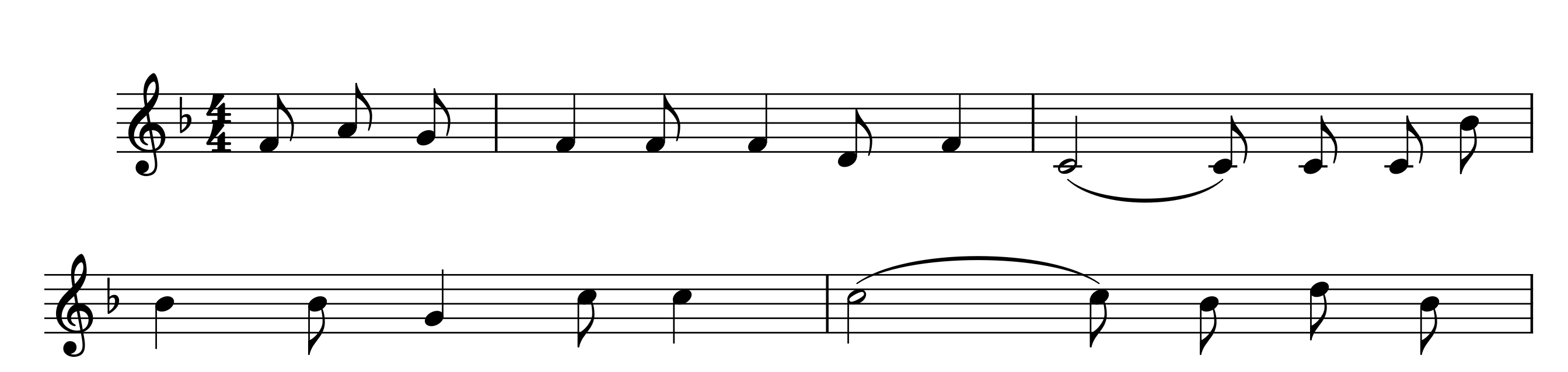 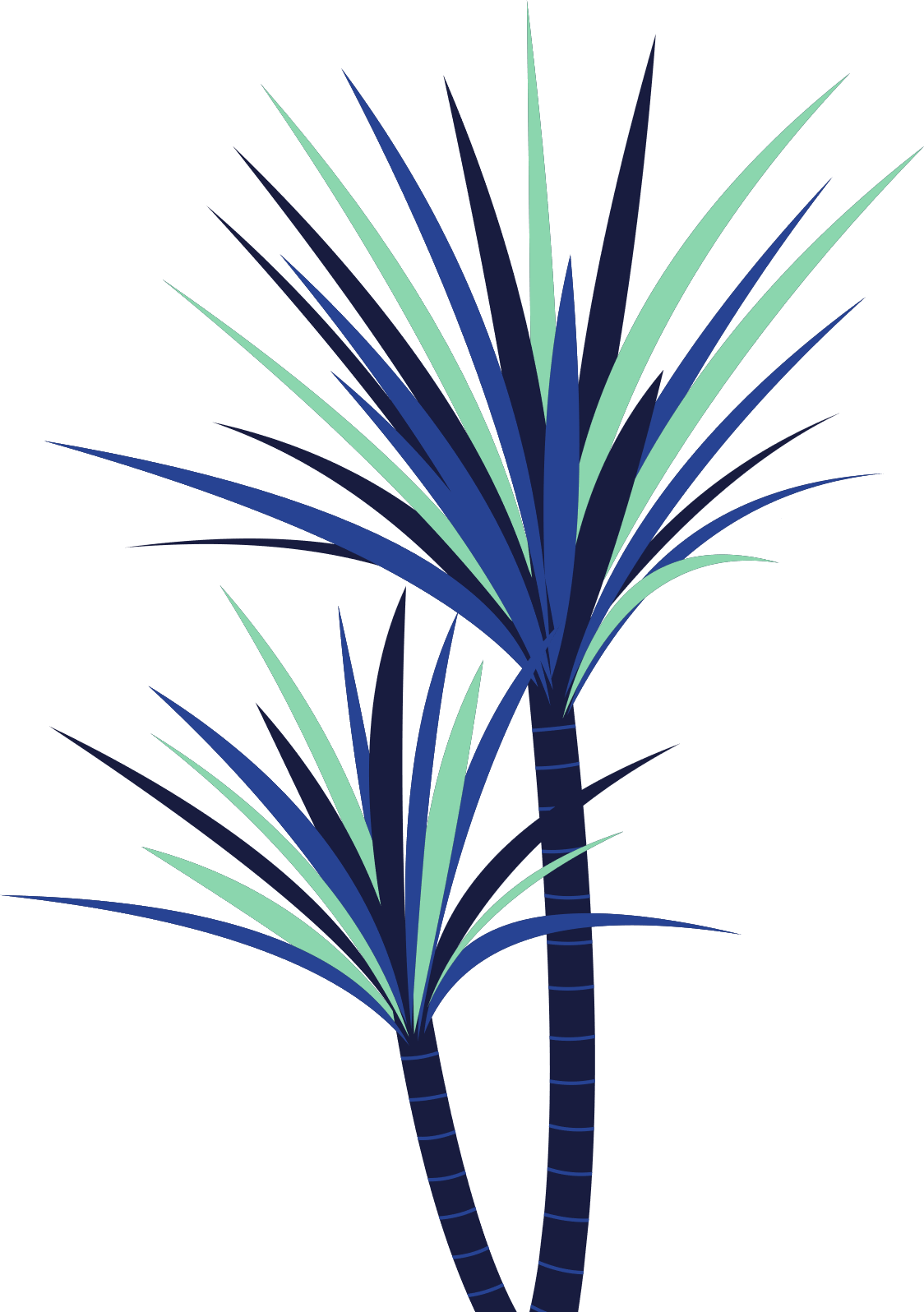 Màu   áo     tan        trường  tung     bay    khắp   phố     phường.                   Kỉ   niệm   đến
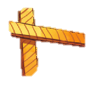 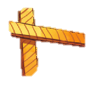 lớp           mãi         đọng       trong     tim             em.
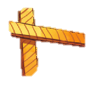 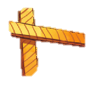 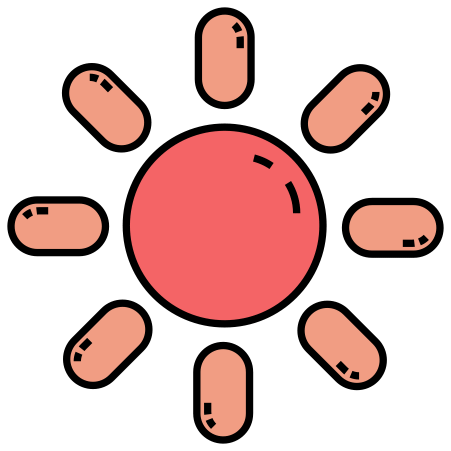 Khúc ca hè về
Hát kết hợp gõ đệm theo nhịp:
Nhạc và lời: Bích Liễu
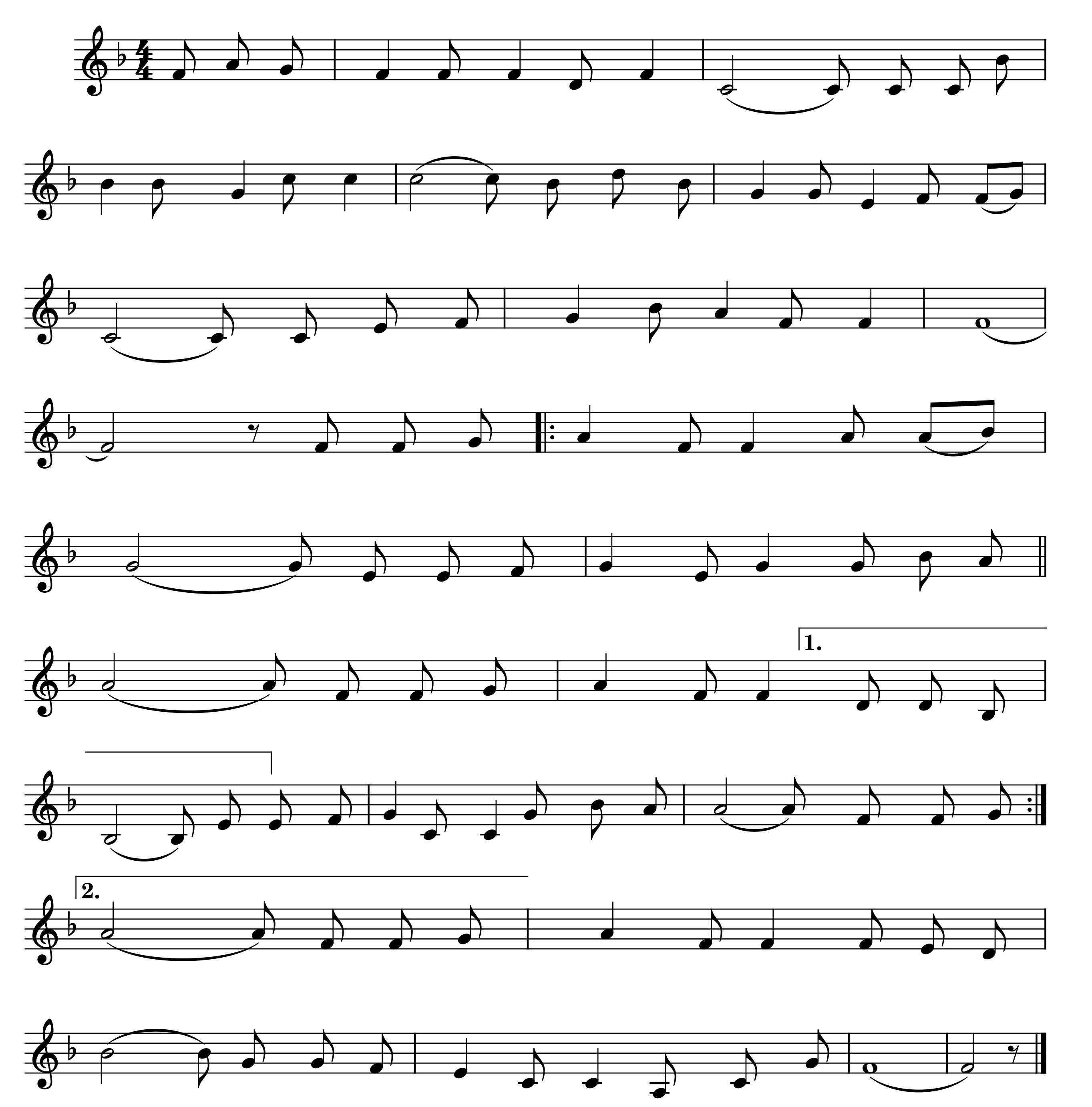 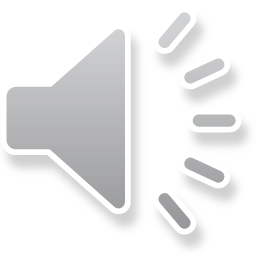 Hè       đến      cho               em         vui         chơi       mọi        nẻo          đường.                        Chiều       dần    tắt
Màu     áo      tan             trường     tung        bay        khắp       phố          phường.                         Kỉ        niệm   đến
nắng   cánh           diều    bay       theo        em.                      Bên         lũy         tre             làng     sáo     nhịp      theo     tiếng
lớp      mãi           đọng   trong      tim         em.                    Nhặt       cánh       phượng      hồng     ép      vào       trang    sách
đàn.                                  Hòa           chung        tiếng                hát           khúc        ca           hè             hè                      về.
nhỏ.                               Mùa            thi            trôi                   qua         tiếng         ve          gọi             hè                    về.
Mùa           hè             lại                  đến                bùi        ngùi              trong         cánh
(La             la              la)                   la                  hè          về                 cho         em ước
phượng.                                     Mùa          hè           mang          theo             niềm       vui               bao       ước         mơ
mơ.                                        La          la           la              la               hè       mang          nỗi       nhớ      bâng …
xa.                                               Hè          về            lưu                 luyến             chia        tay                hè          về           hè
về.                   Tạm     biệt       thầy      cô    bạn        bè     nét      chữ       thân       thương.                    La             la         la
…khuâng.                                 La           la            la                            la                   hè        về                 em       thêm     tuổi
mới.                         Em        yêu       mùa             hè,          hè          về         thỏa           lòng       ước        mong.
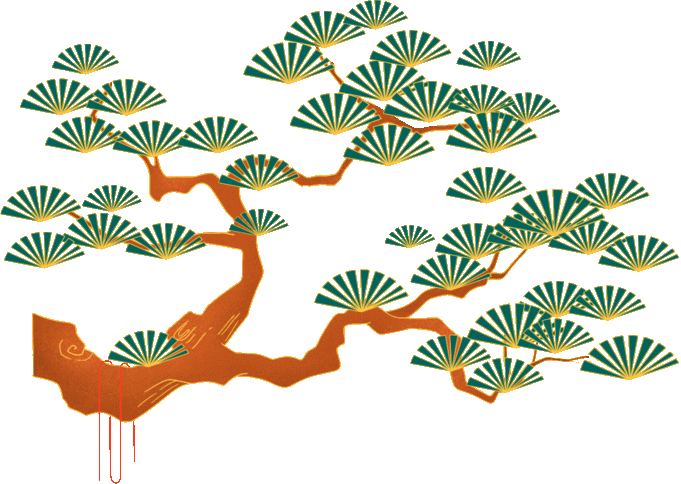 Chủ đề 8: Khúc ca hè về
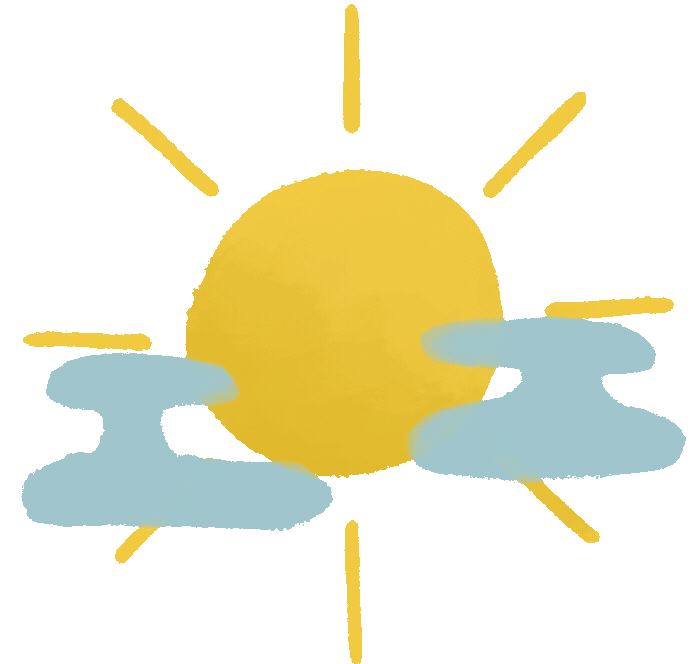 Tiết 31
Hát: Khúc ca hè về
Nhạc và lời: Bích Liễu
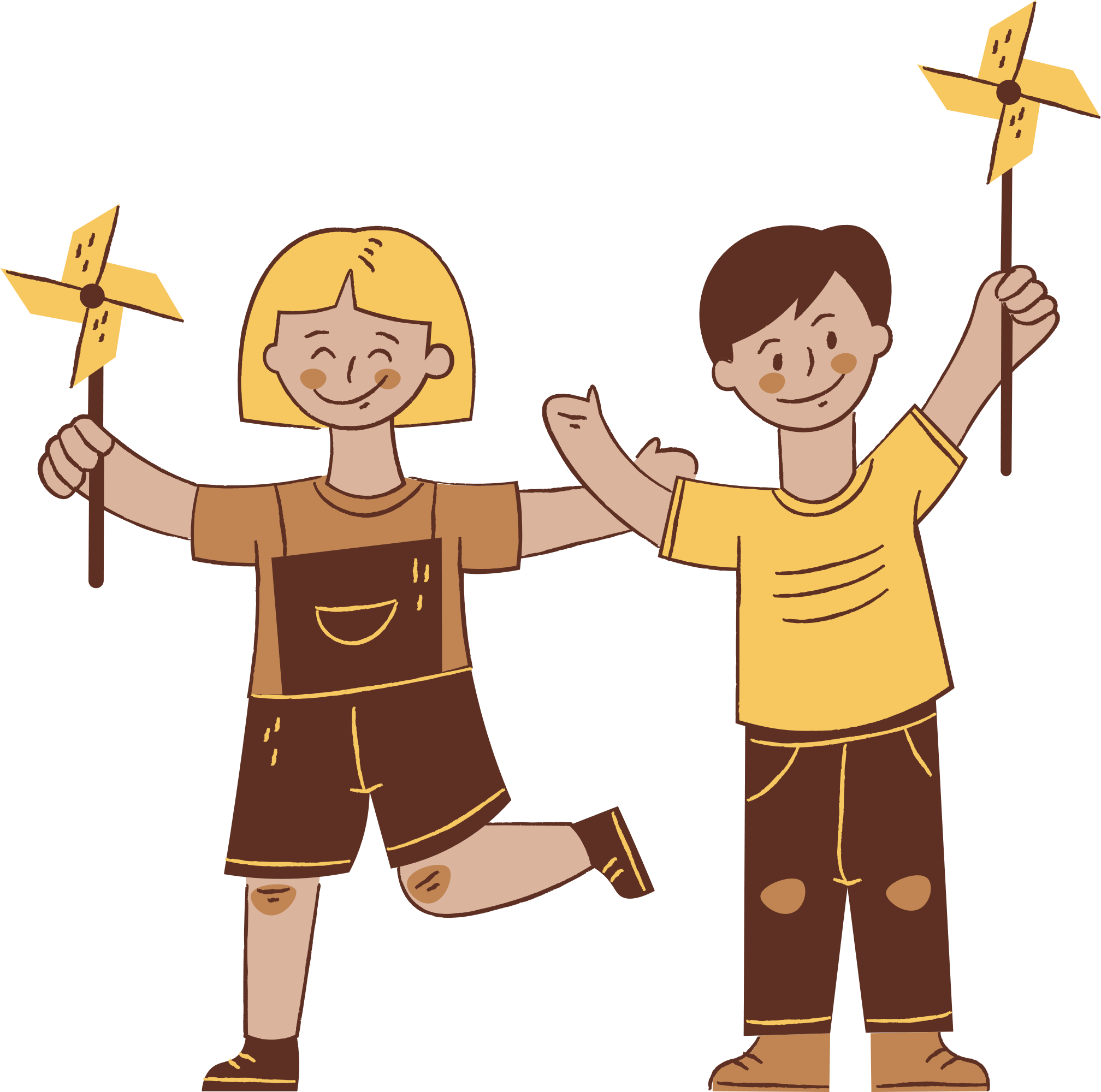 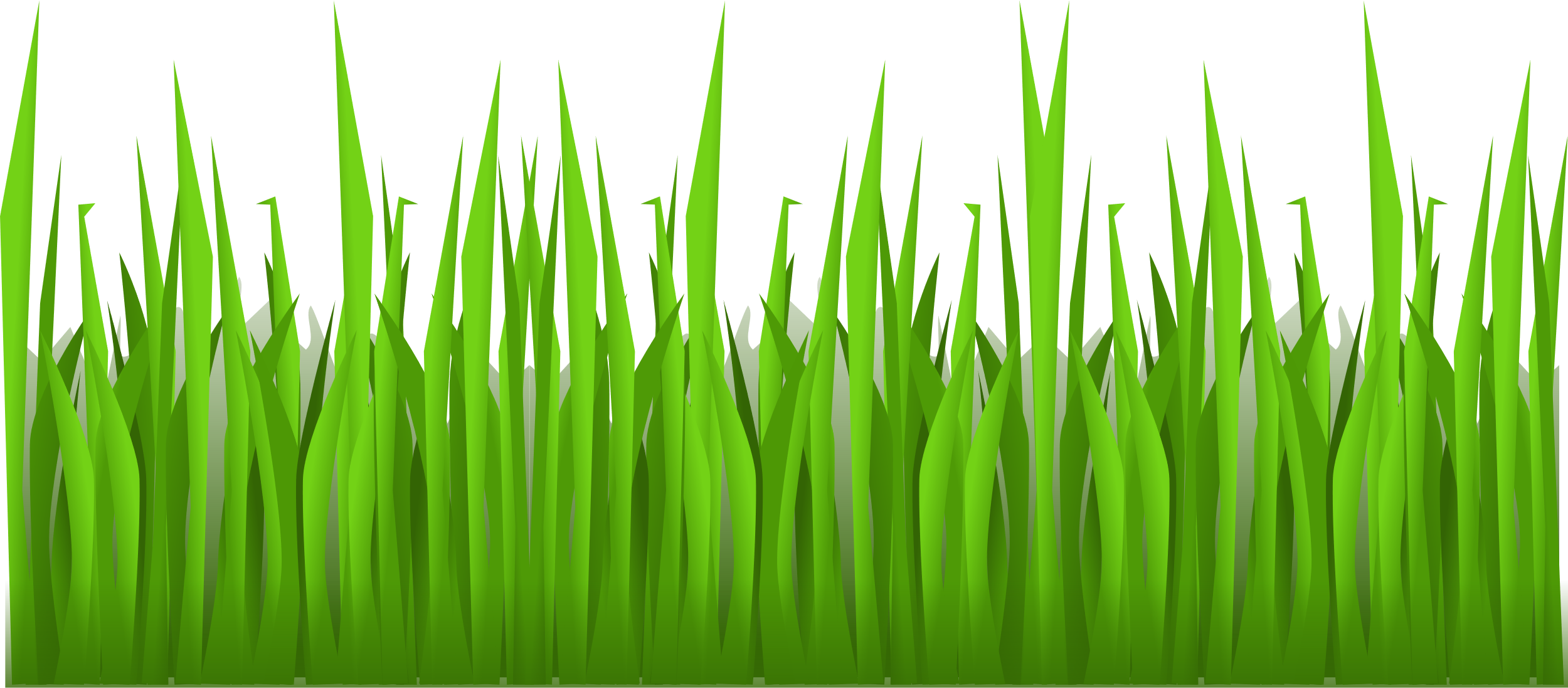 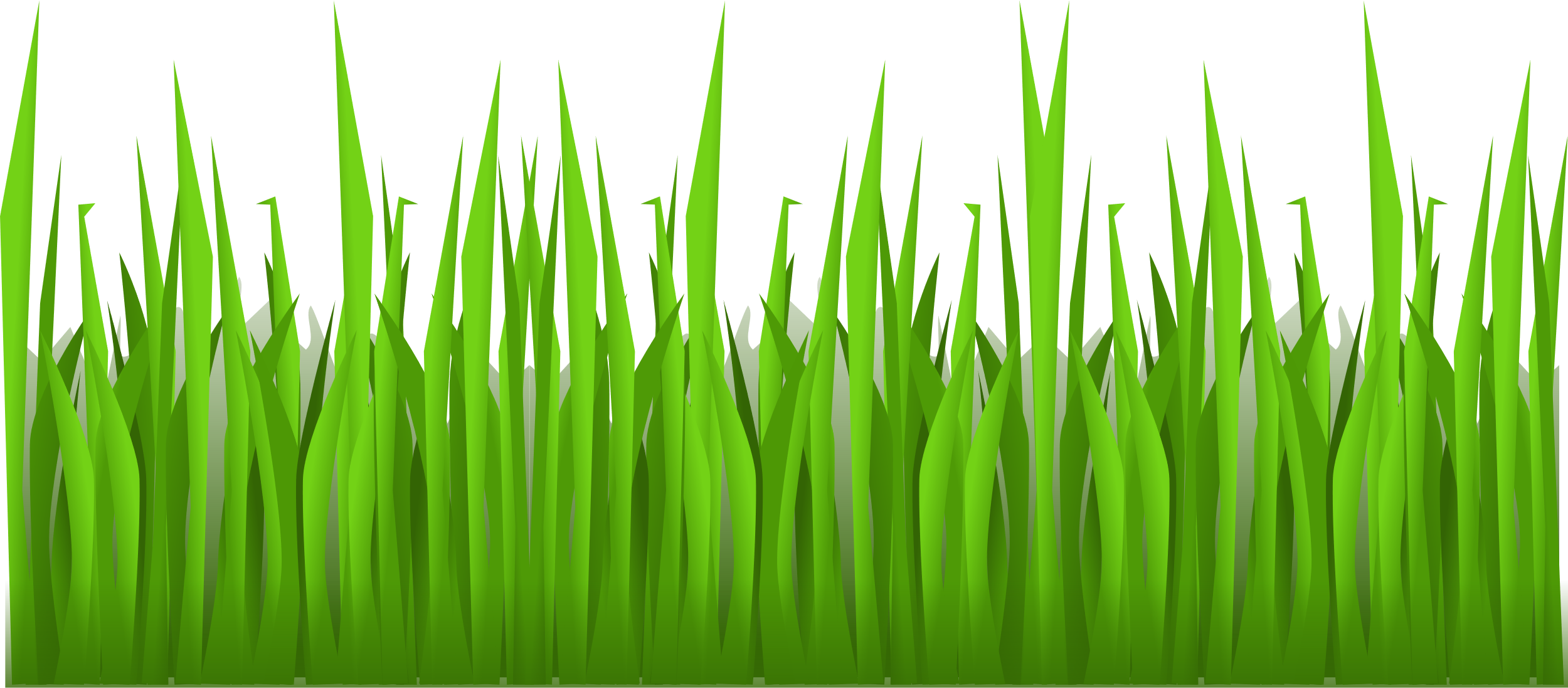